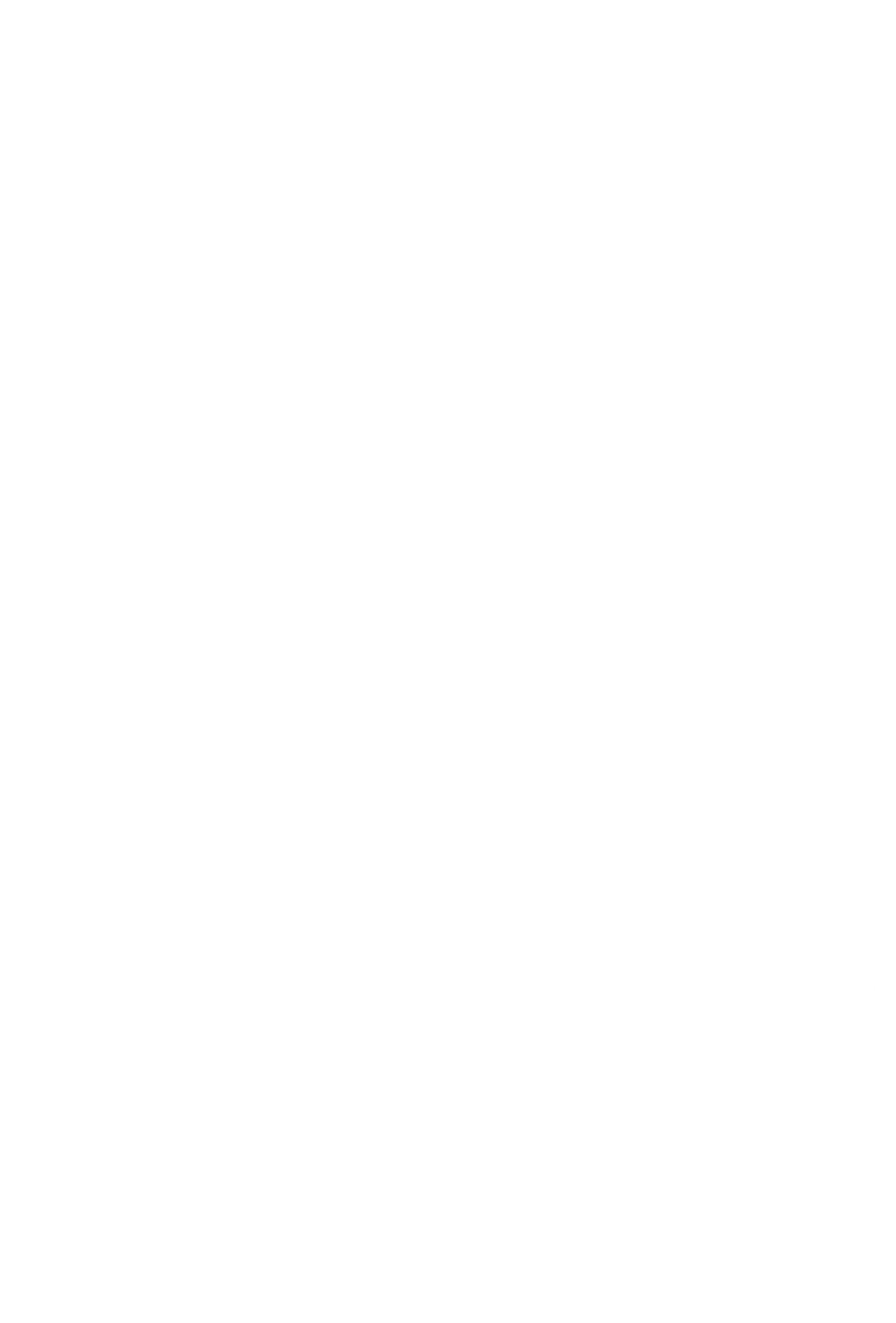 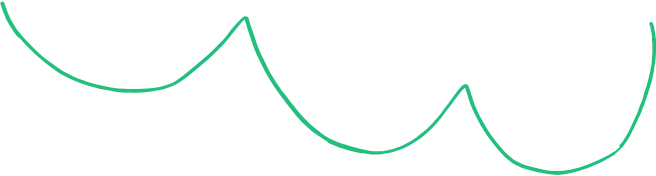 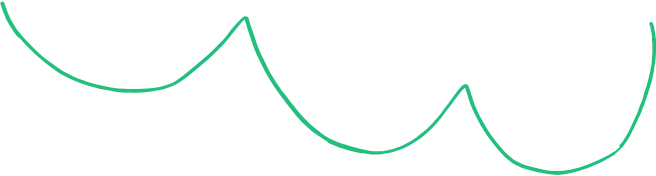 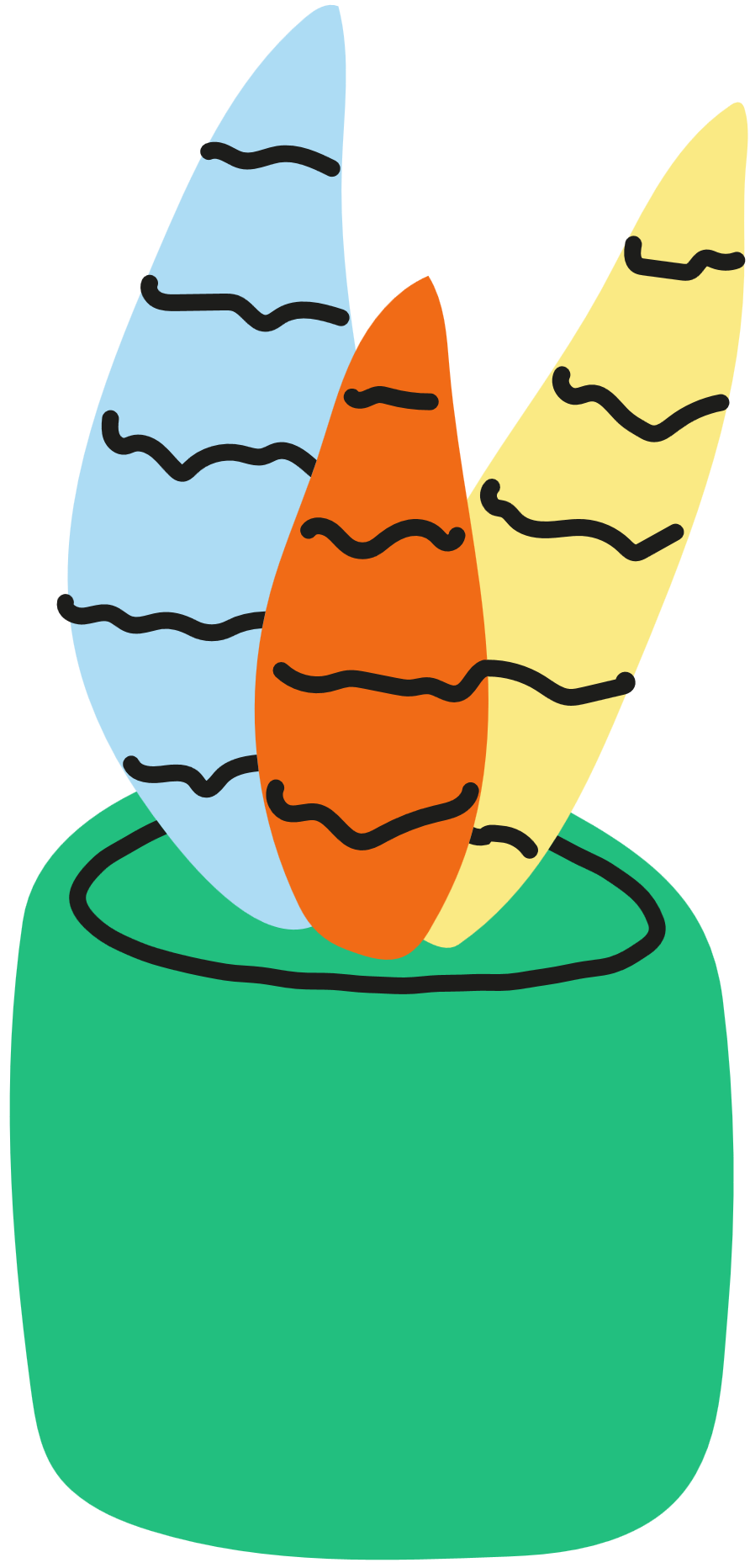 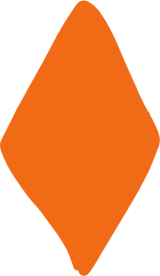 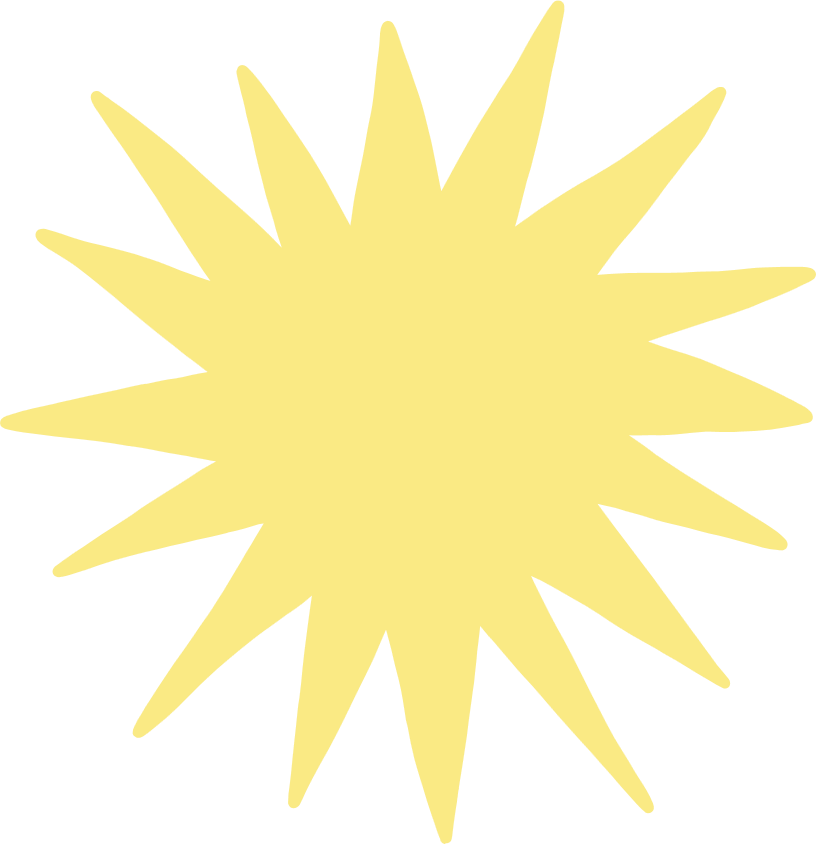 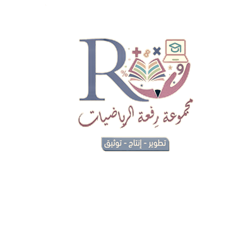 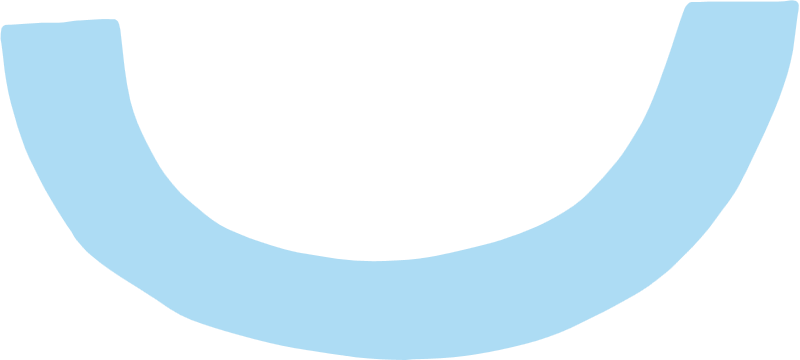 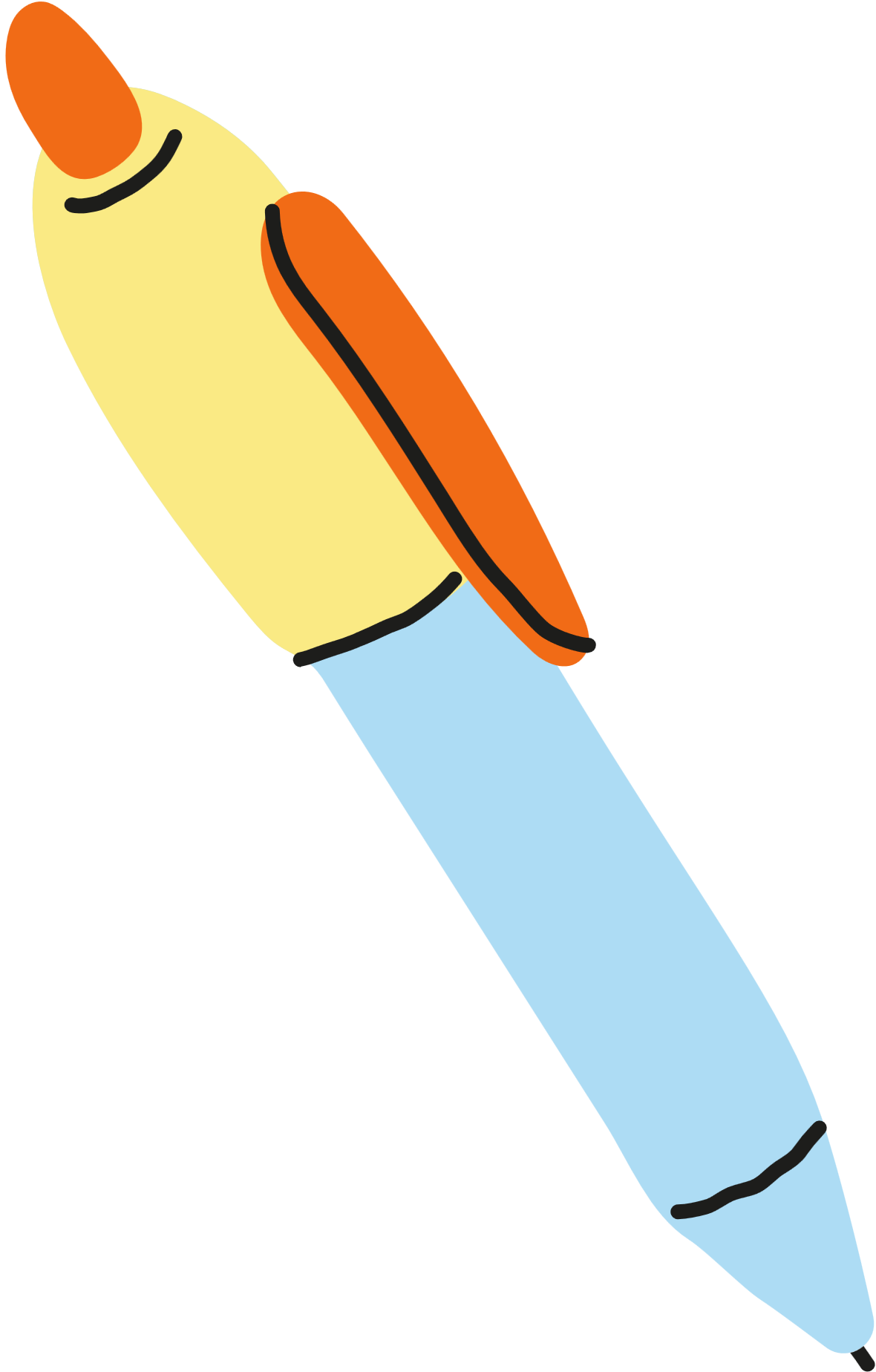 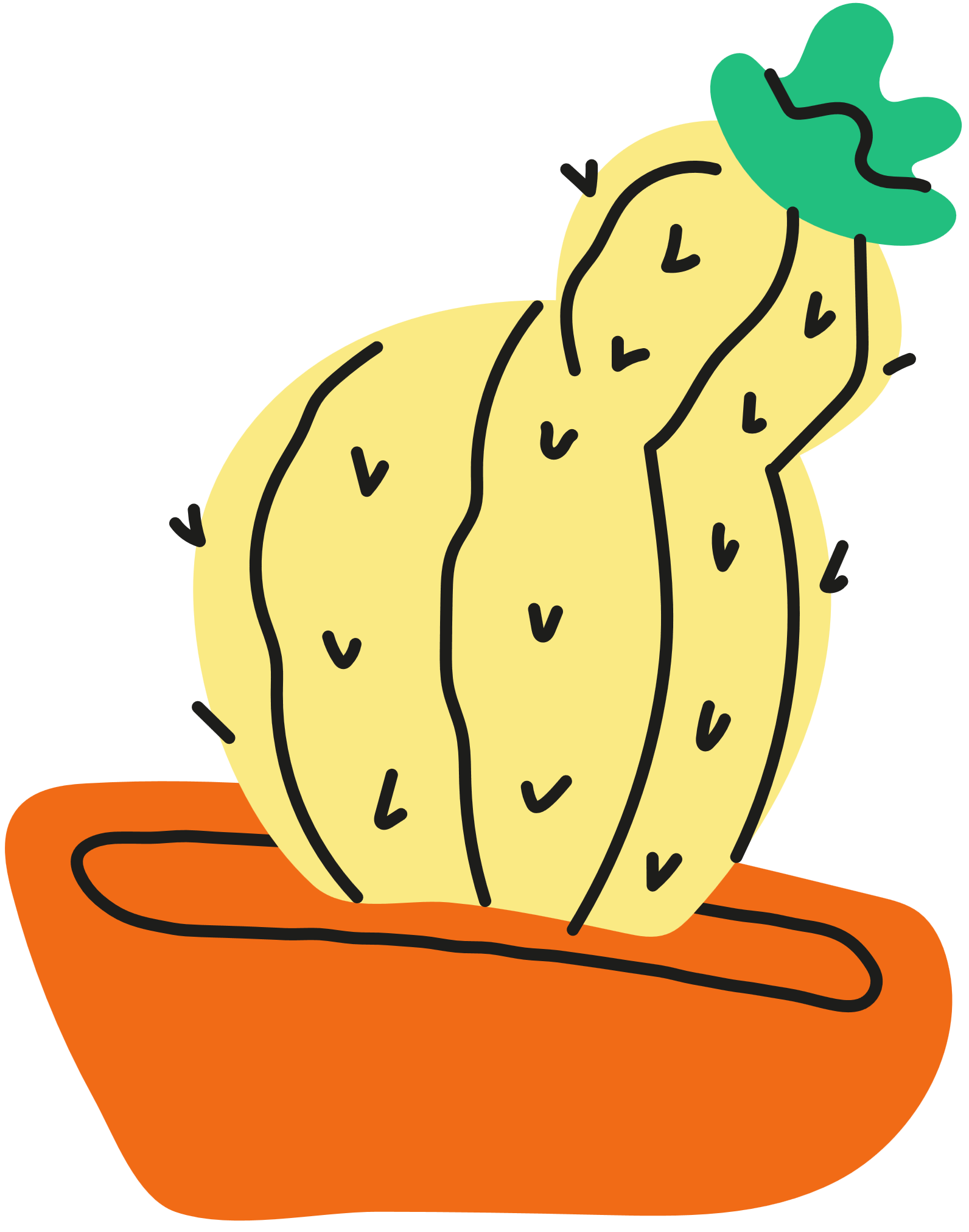 صباح الخير
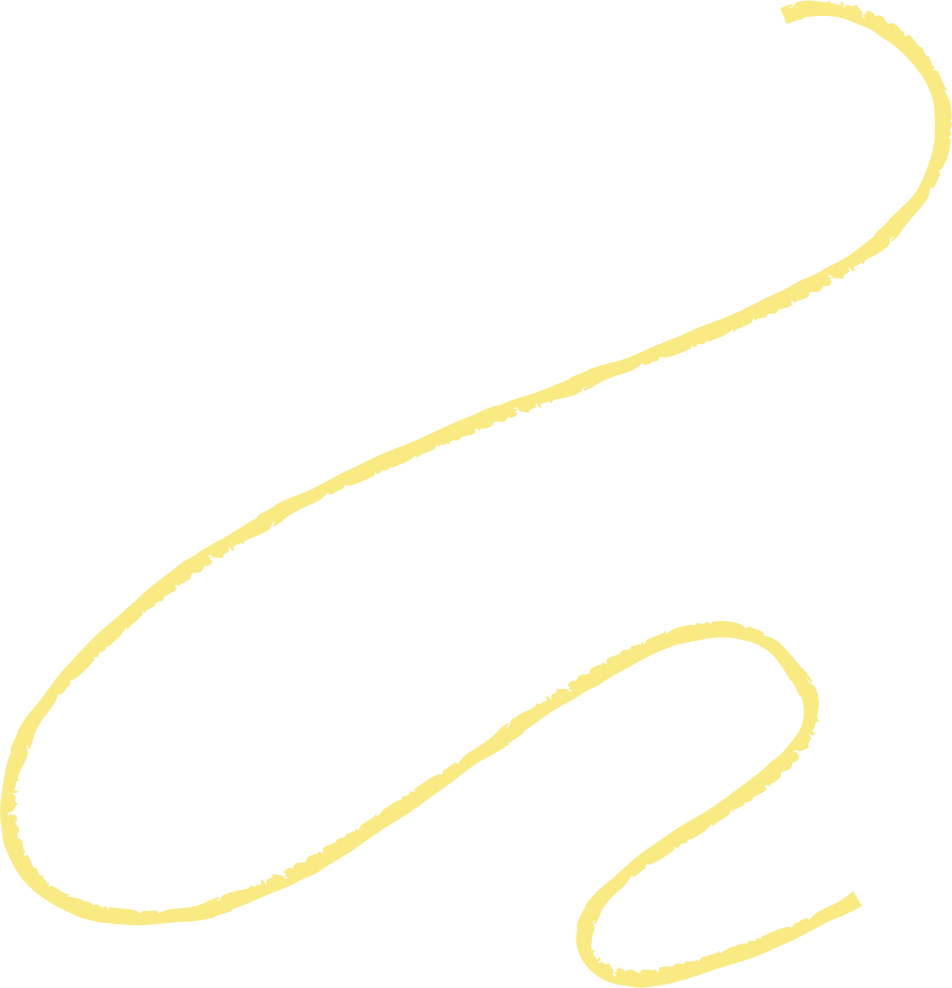 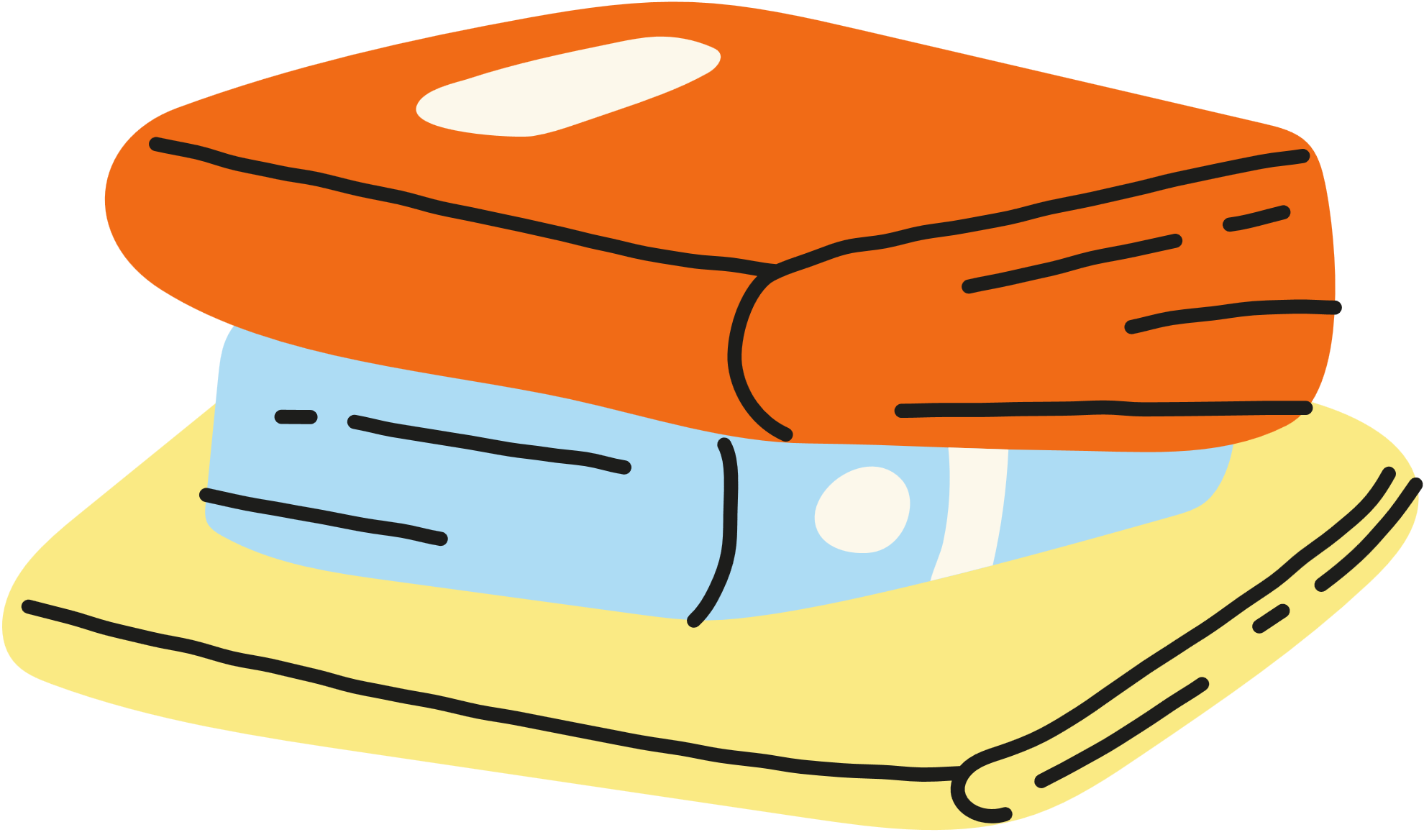 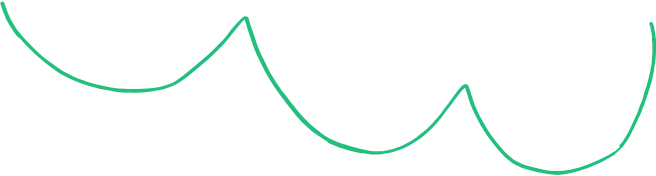 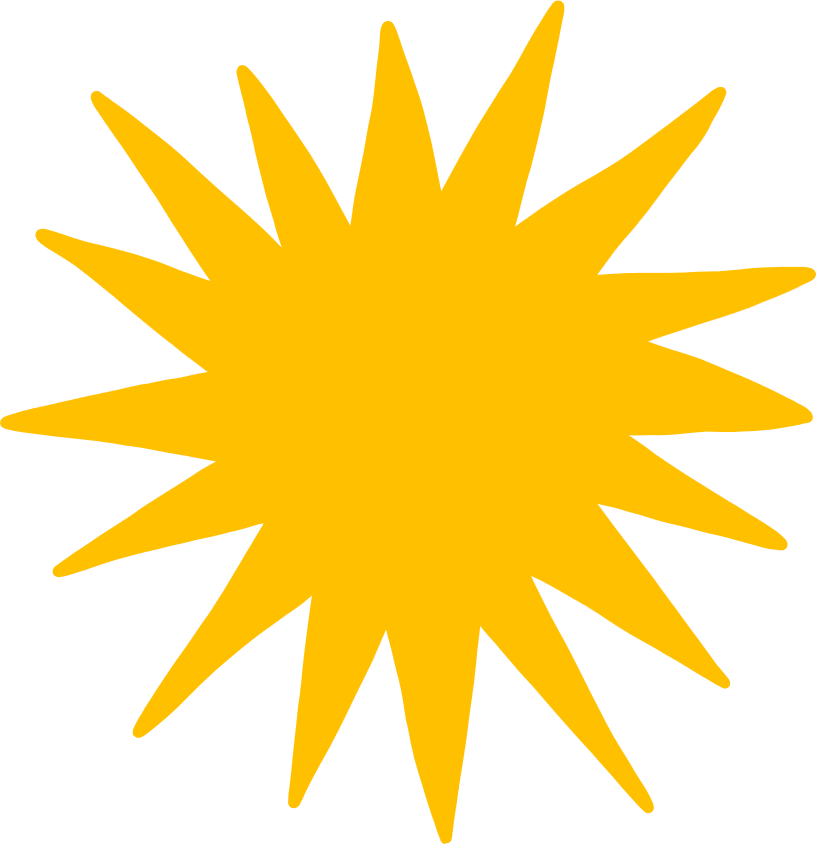 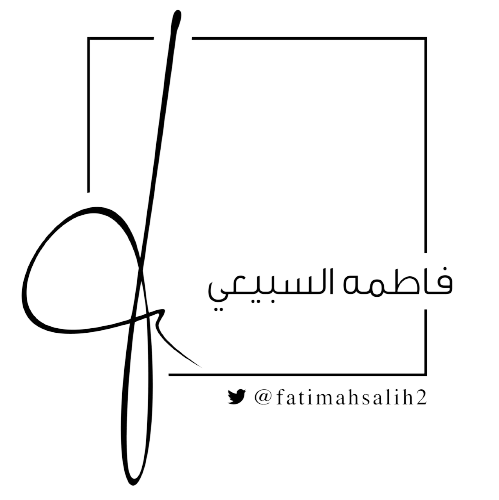 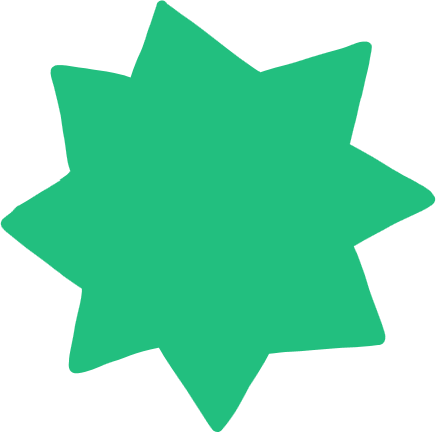 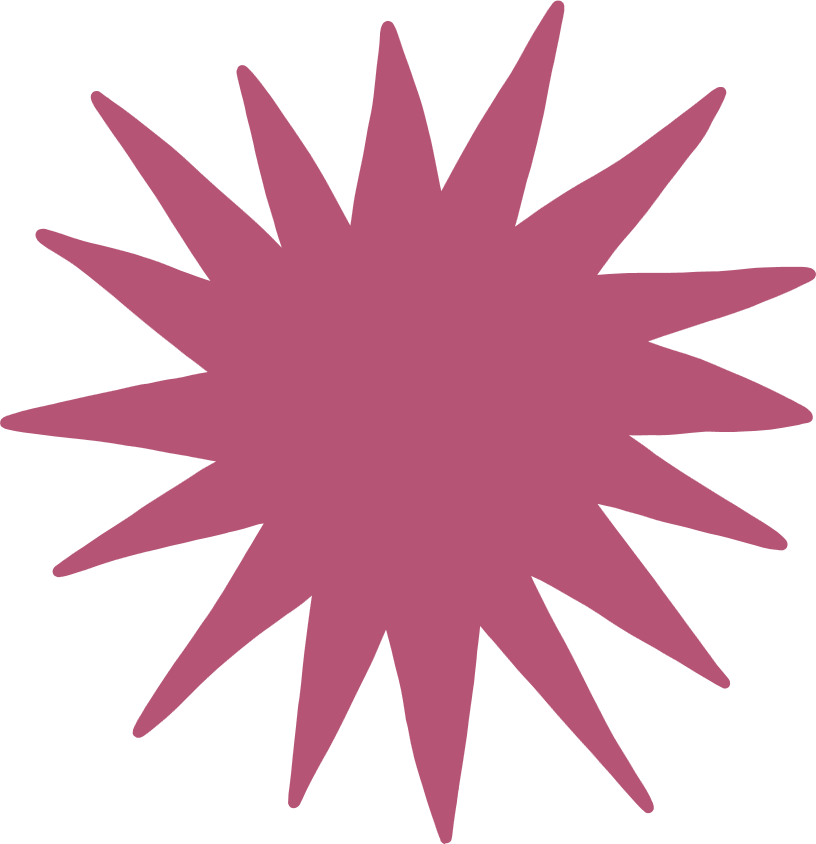 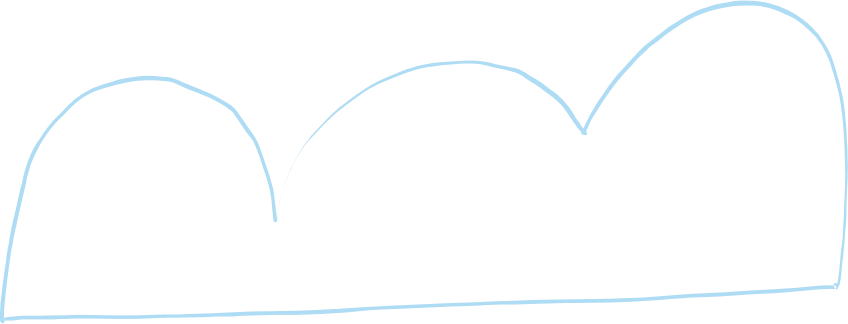 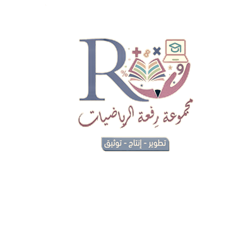 الاستراتيجيات المستخدمة بدرسنا :
التصفح
البطاقات المرقمة
عصف ذهني
القراءة المبصرة
التعلم الفردي
التعلم الثنائي
الدقيقة الواحدة
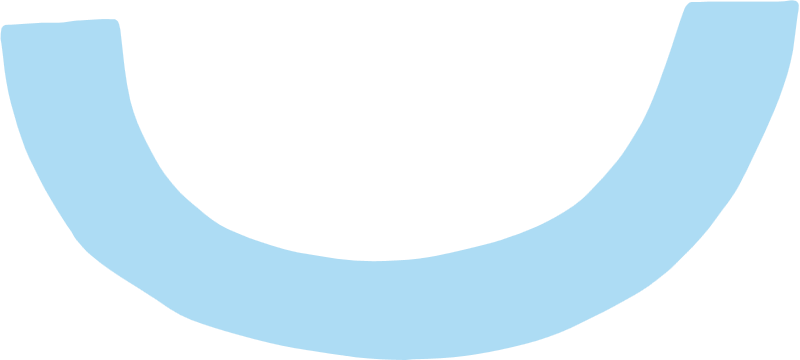 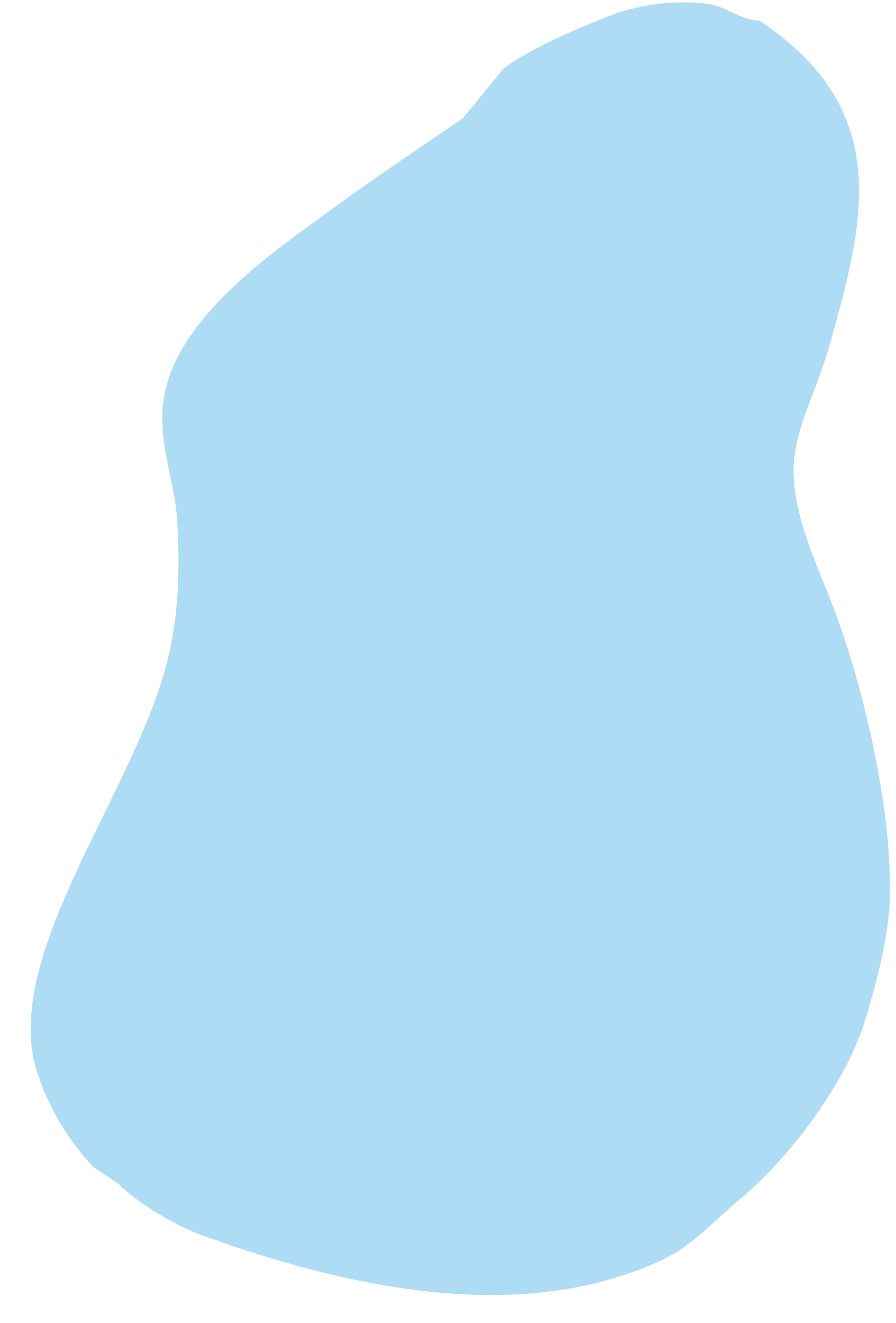 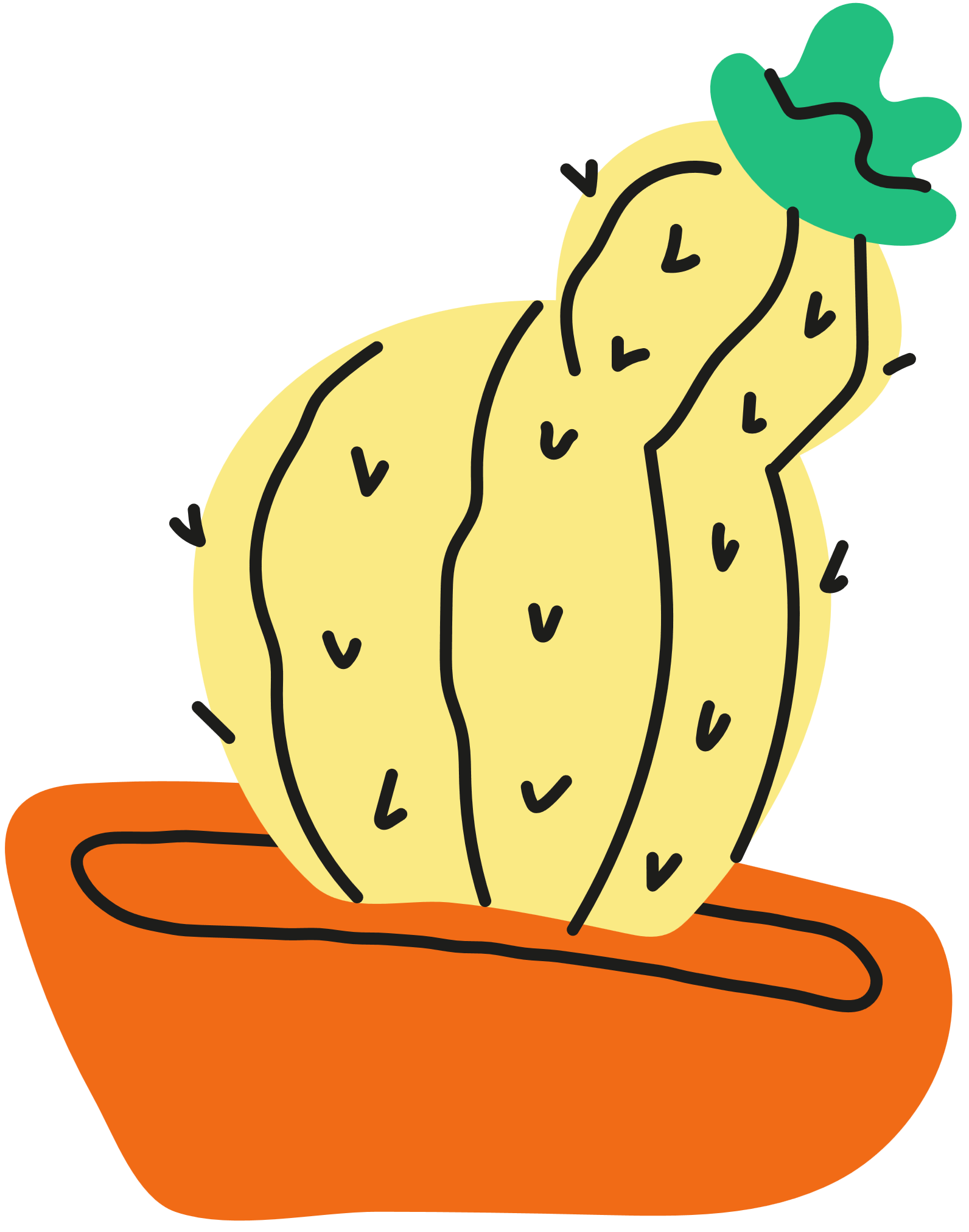 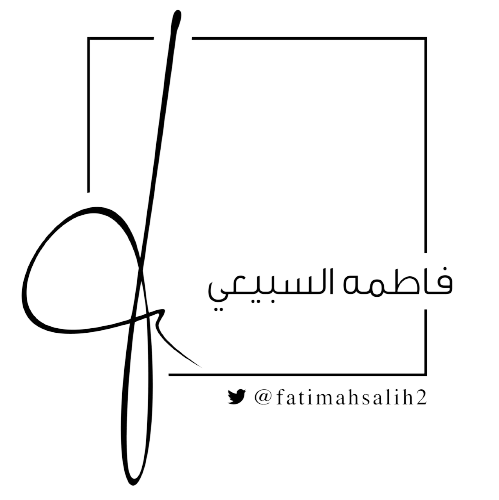 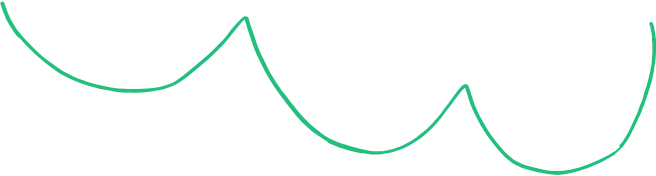 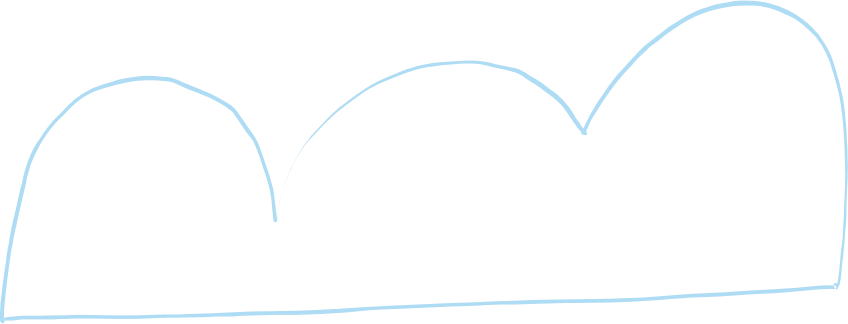 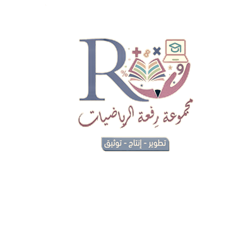 " مراجعة الدروس السابقة "
البطاقات المرقمة
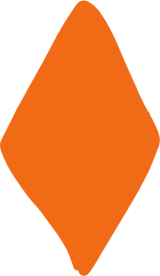 حل المعادلة ذهنيًّا

س + 11 = 15
3
احسبي قيمة العبارة الجبرية
ن – 3
إذا كانت ن = 9
1
مبروك ربحتِ
ثلاث نقاط
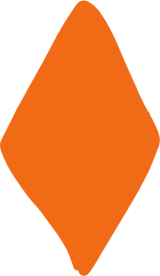 2
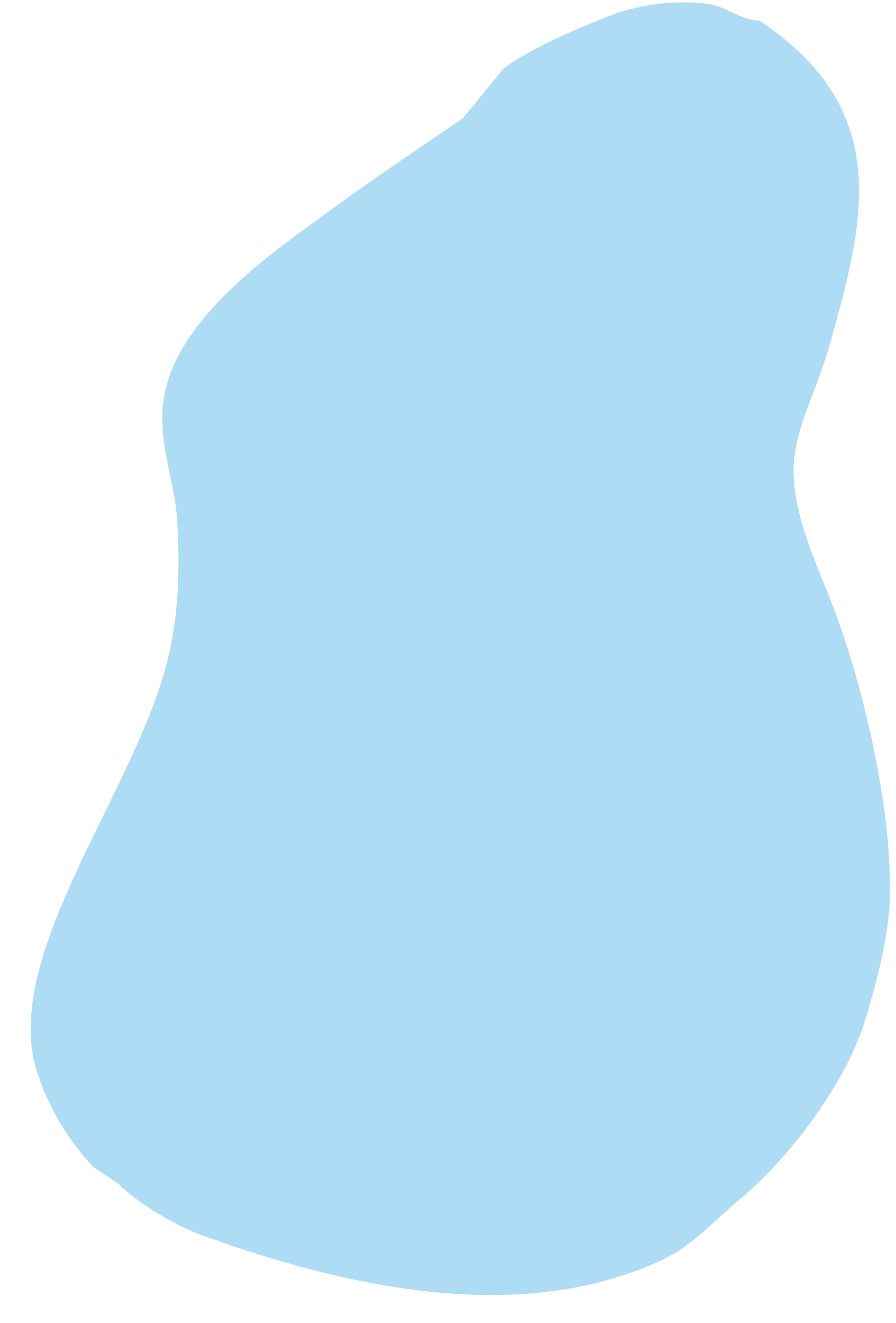 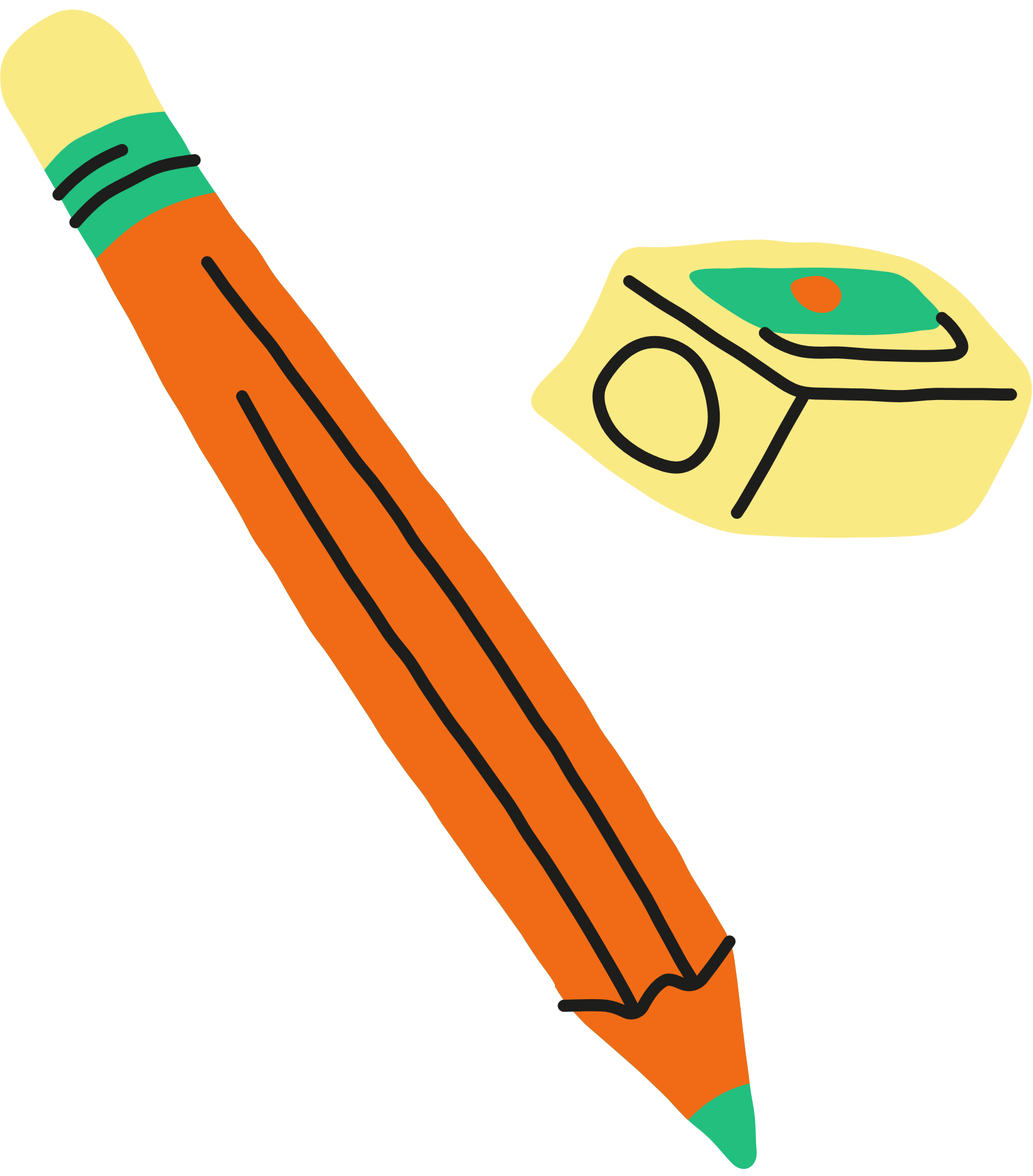 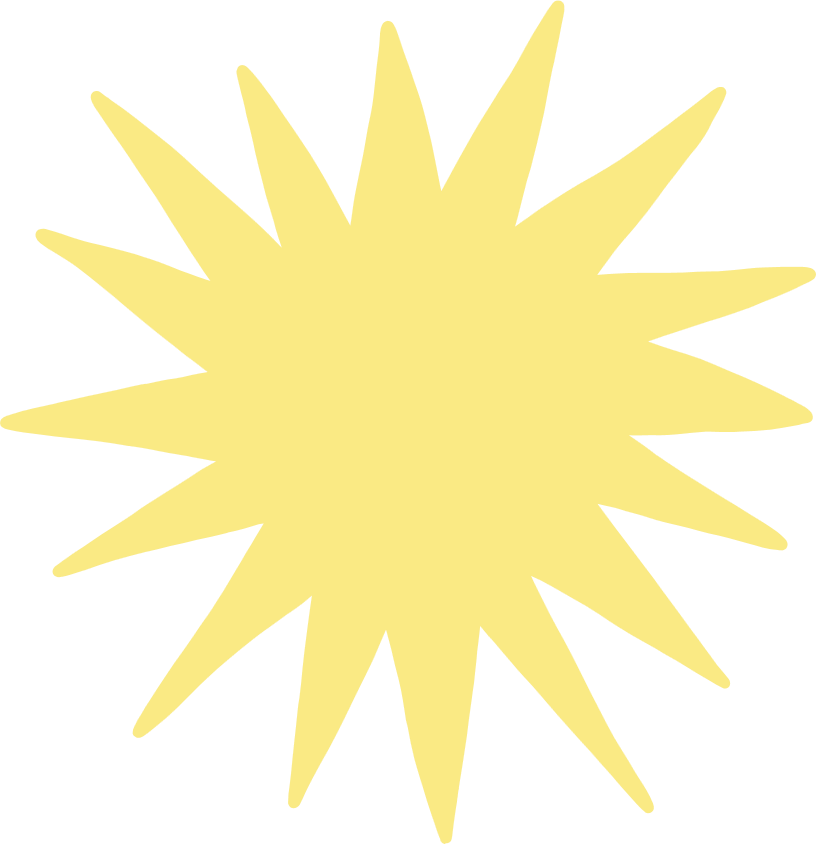 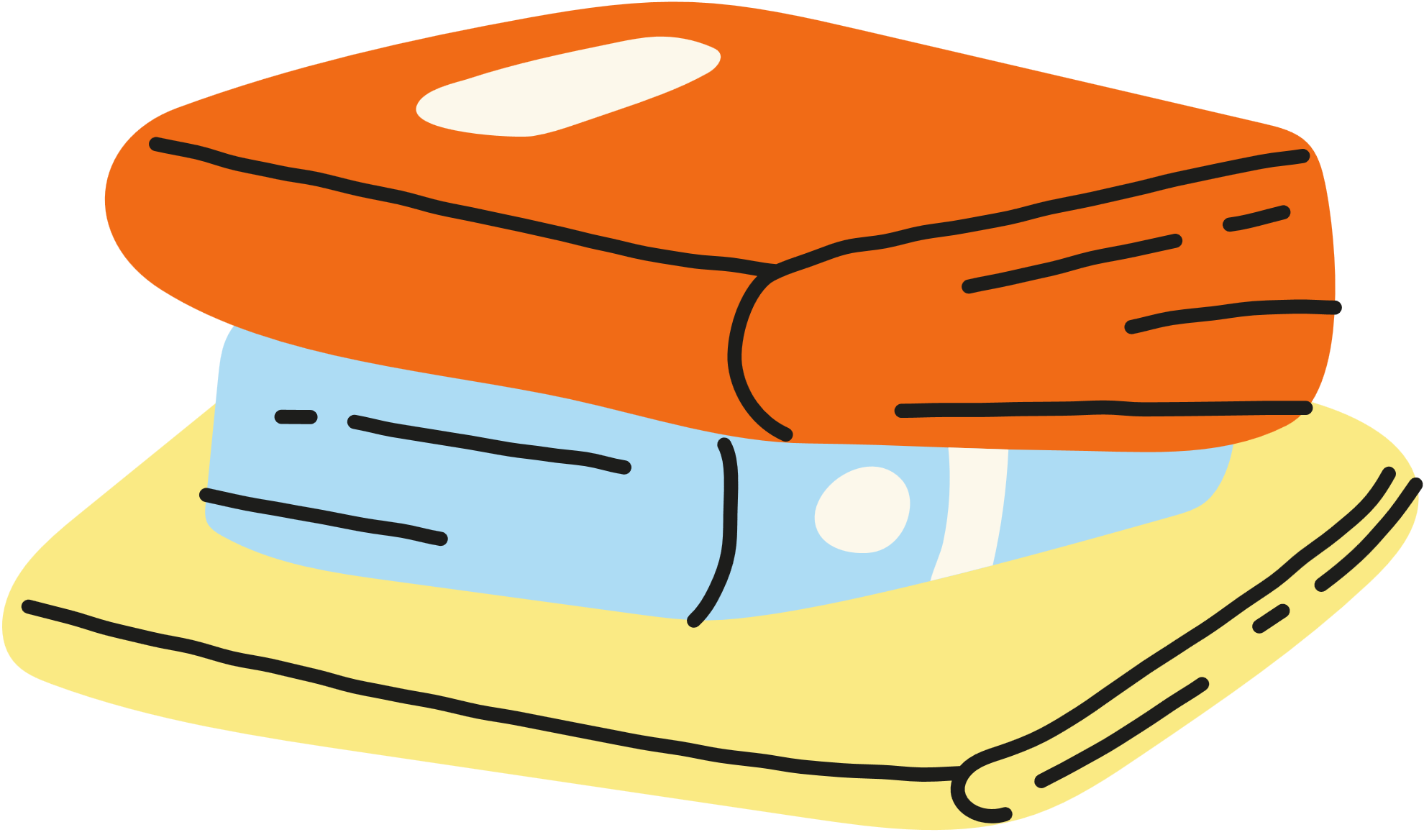 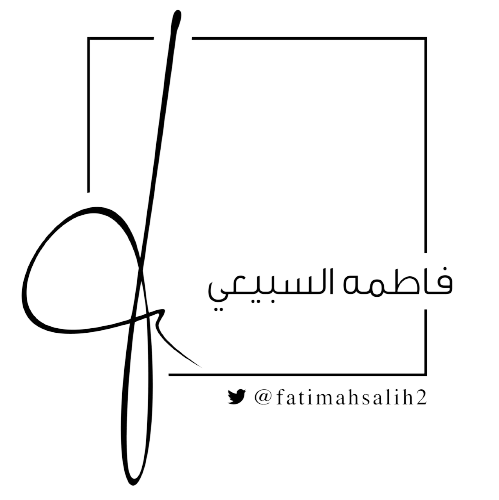 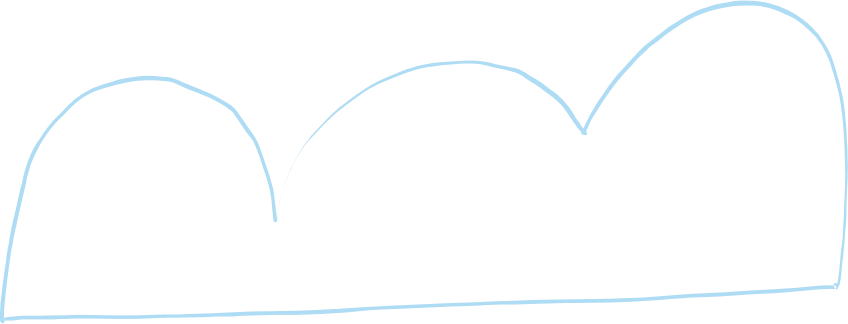 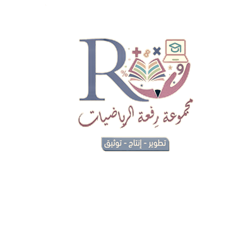 " الدروس السابقة "
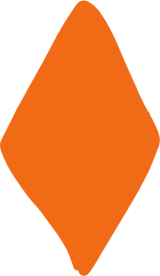 ترتيب العمليات
القوى والأسس
الخطوات الأربع لحل المسألة
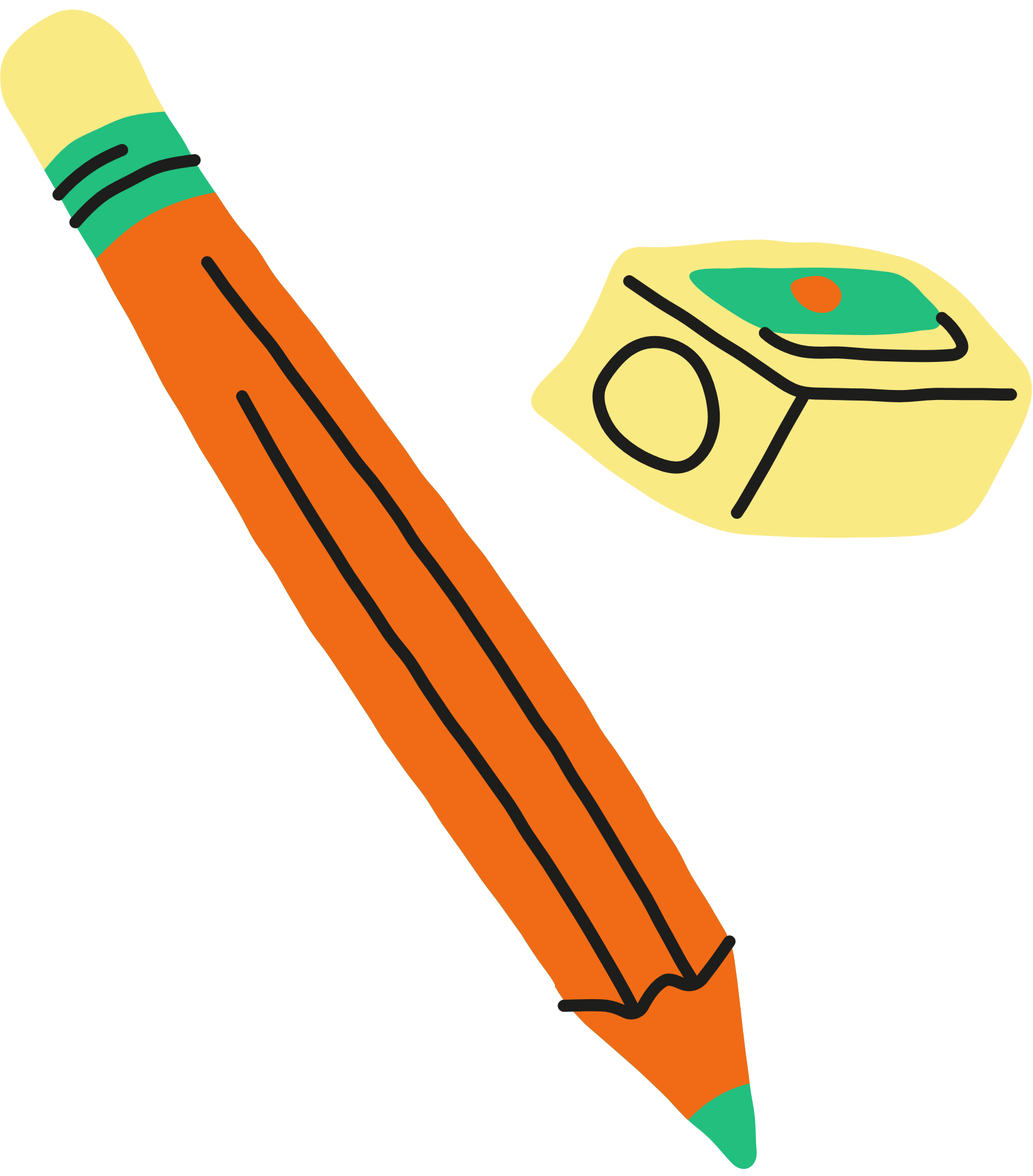 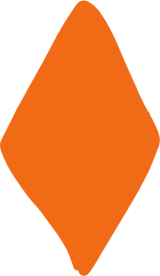 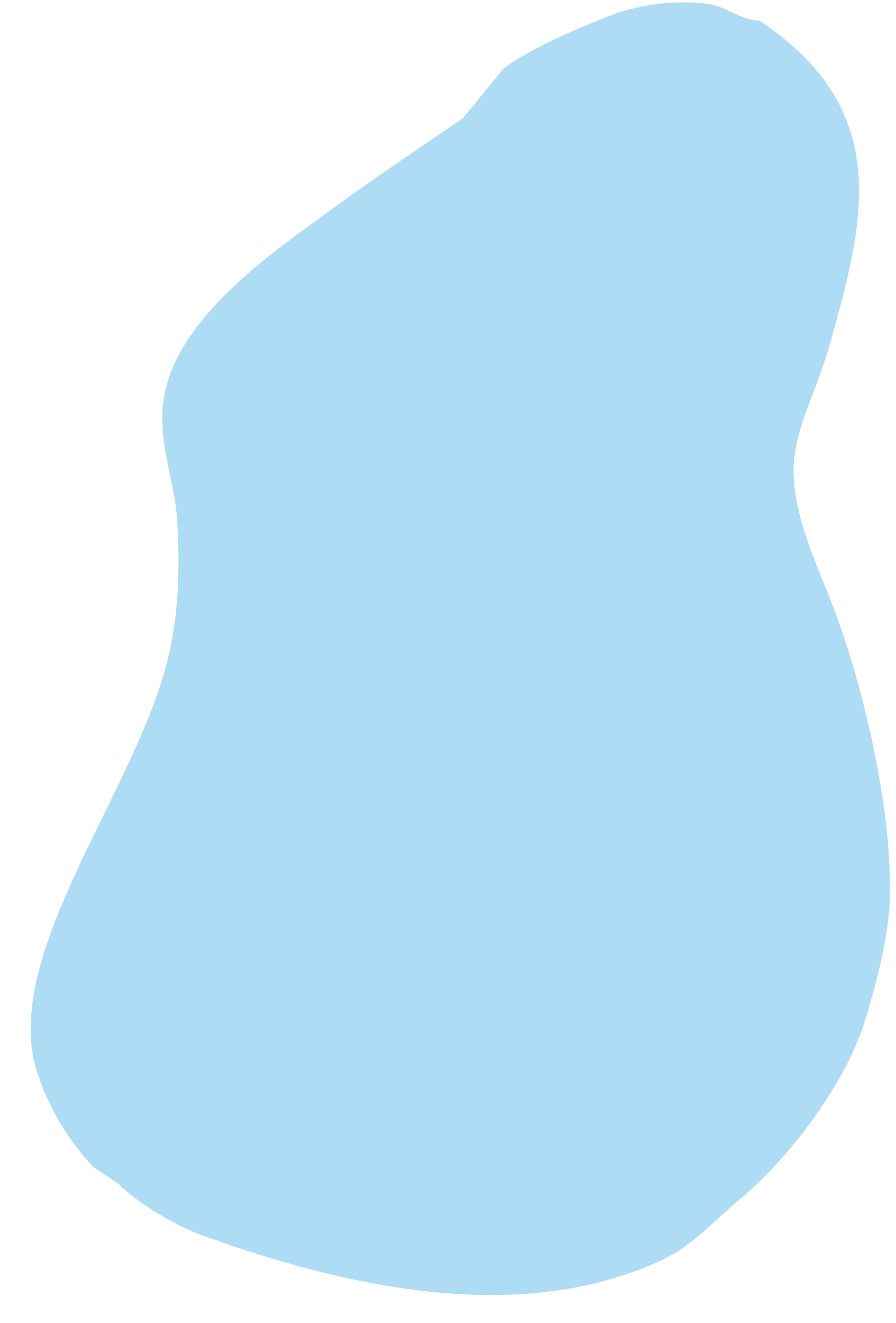 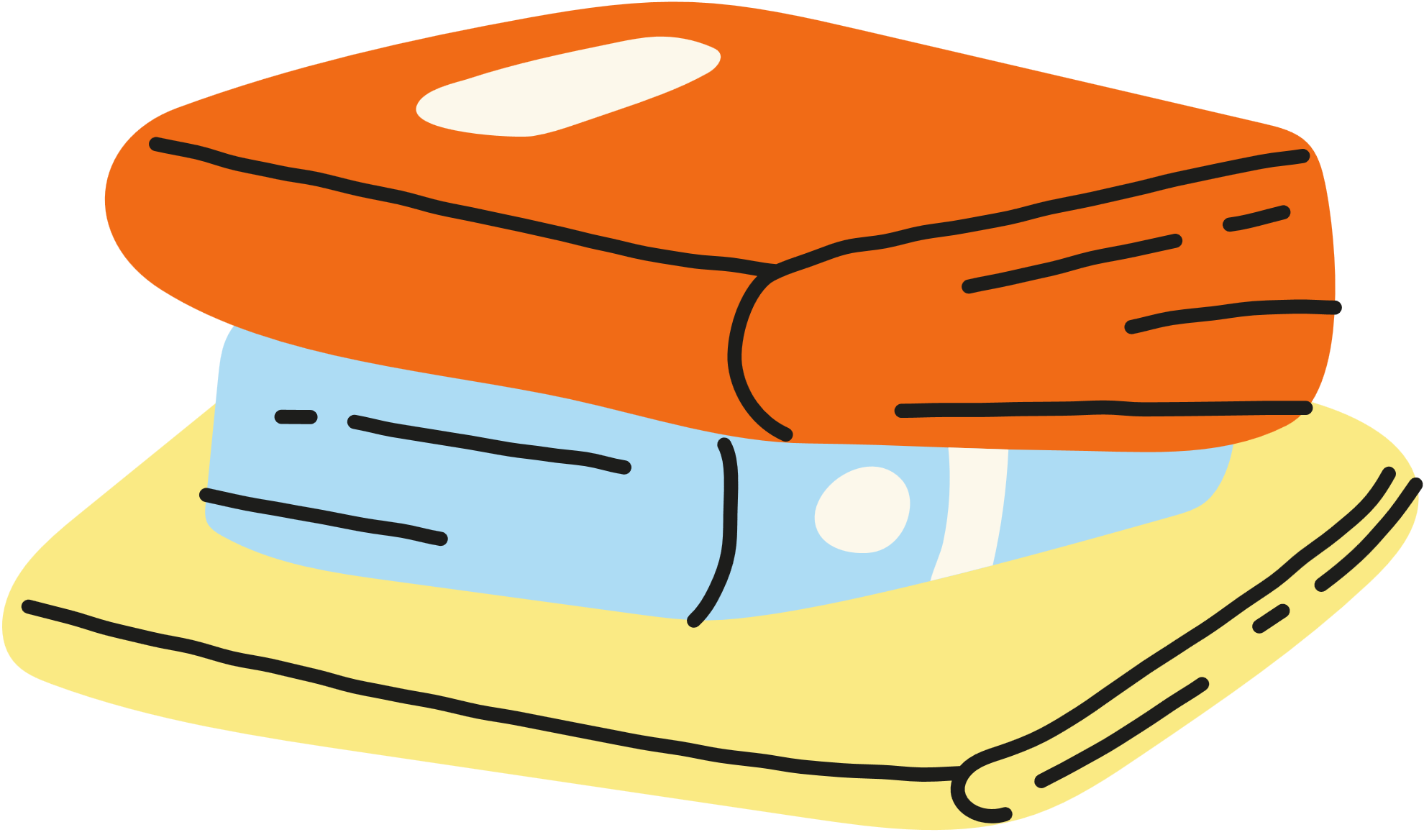 المتغيرات والعبارات الجبرية
استراتيجية حل المسألة بالتخمين والتحقق
المعادلات
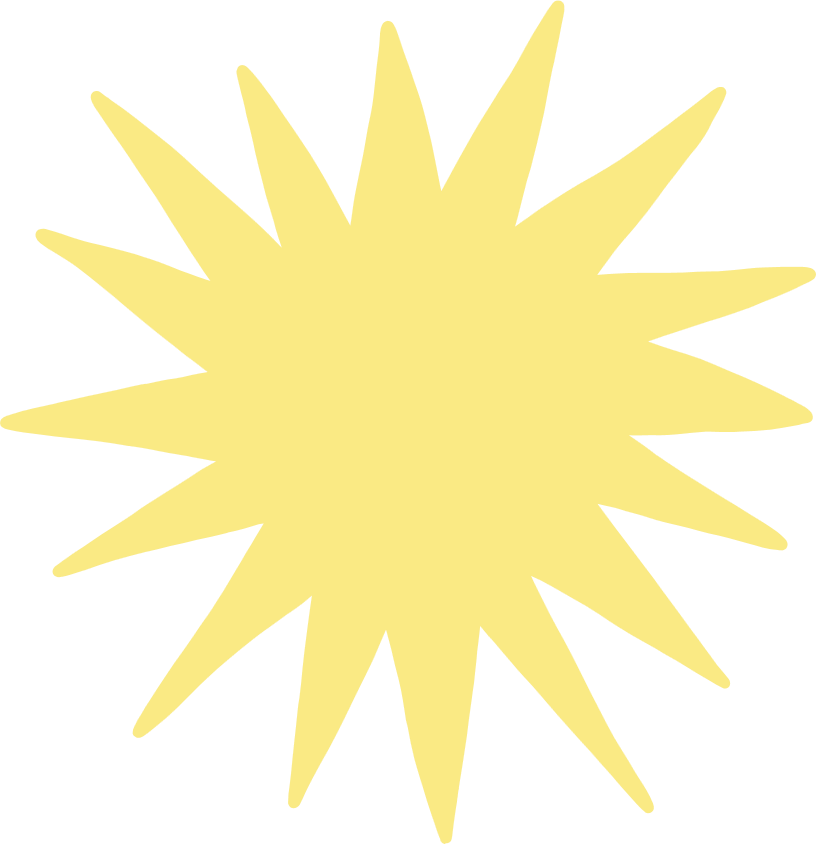 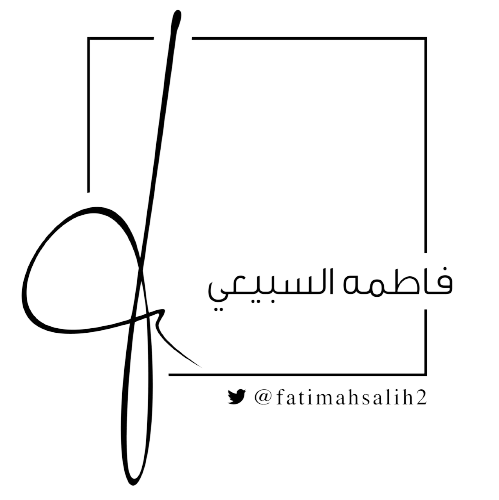 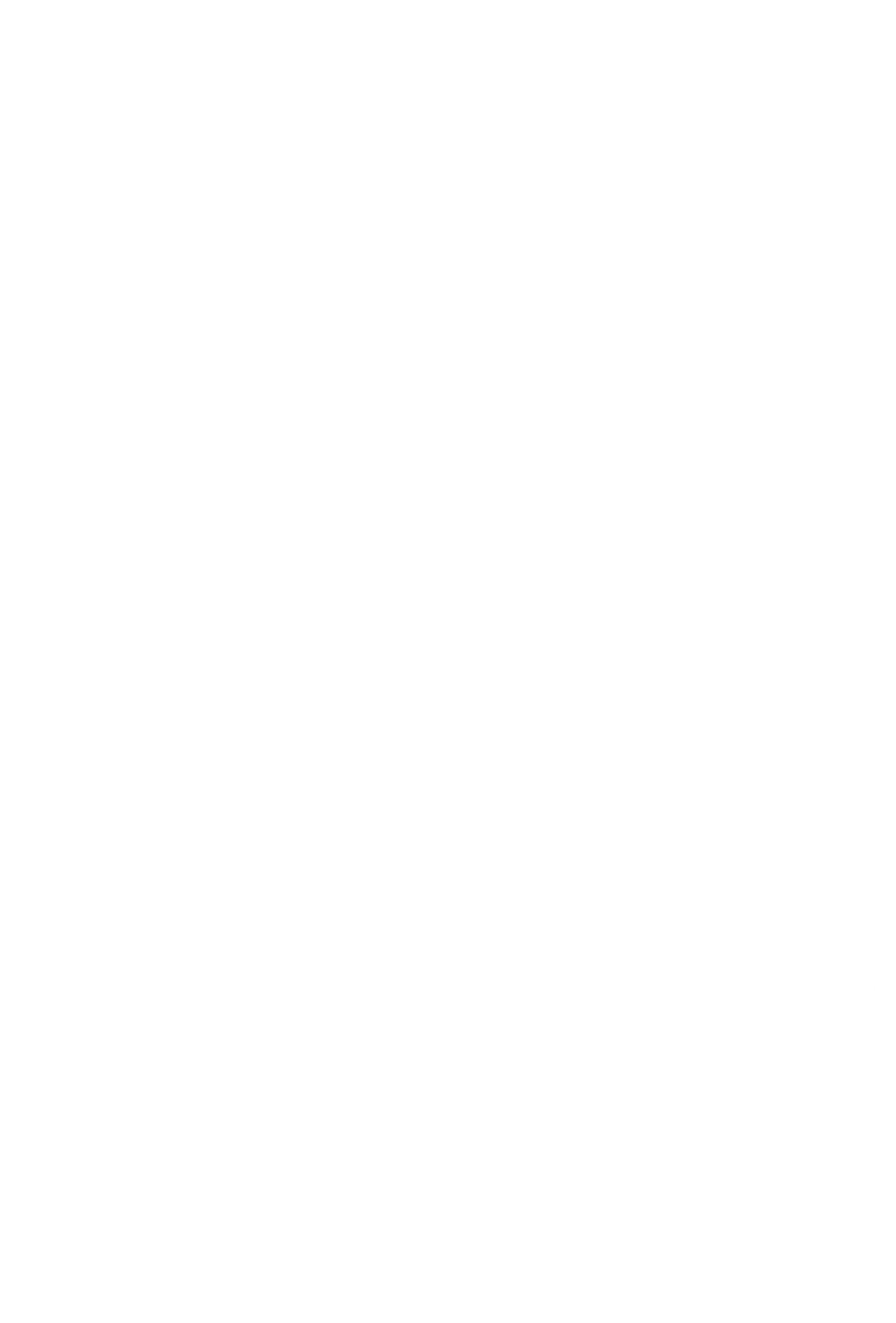 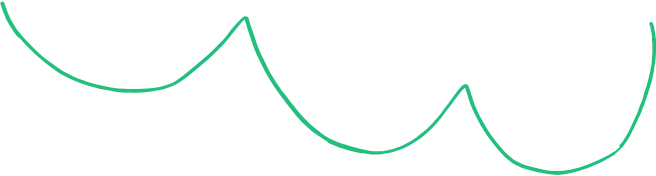 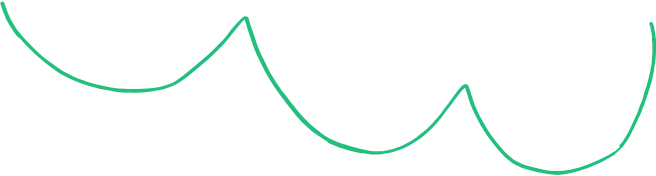 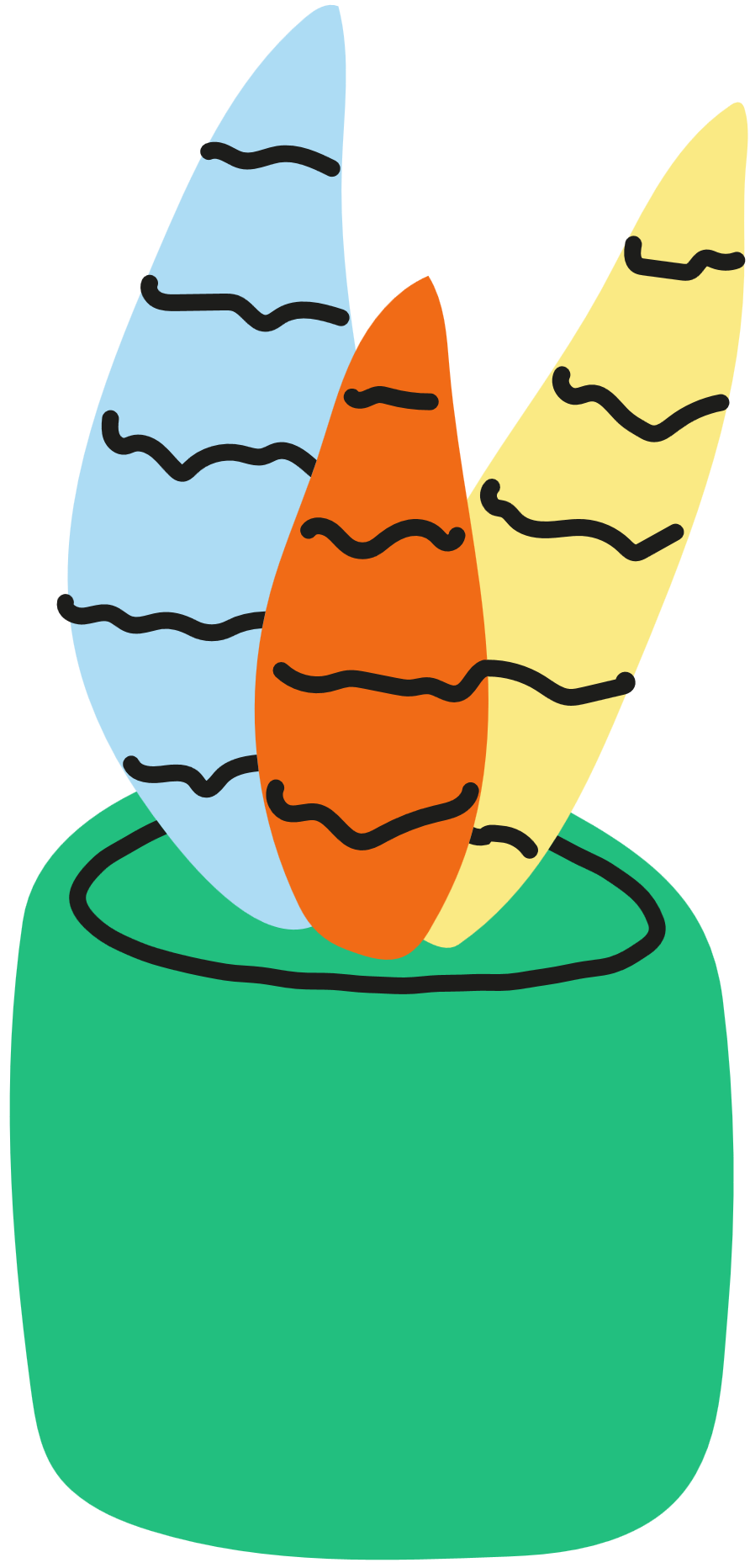 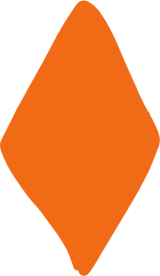 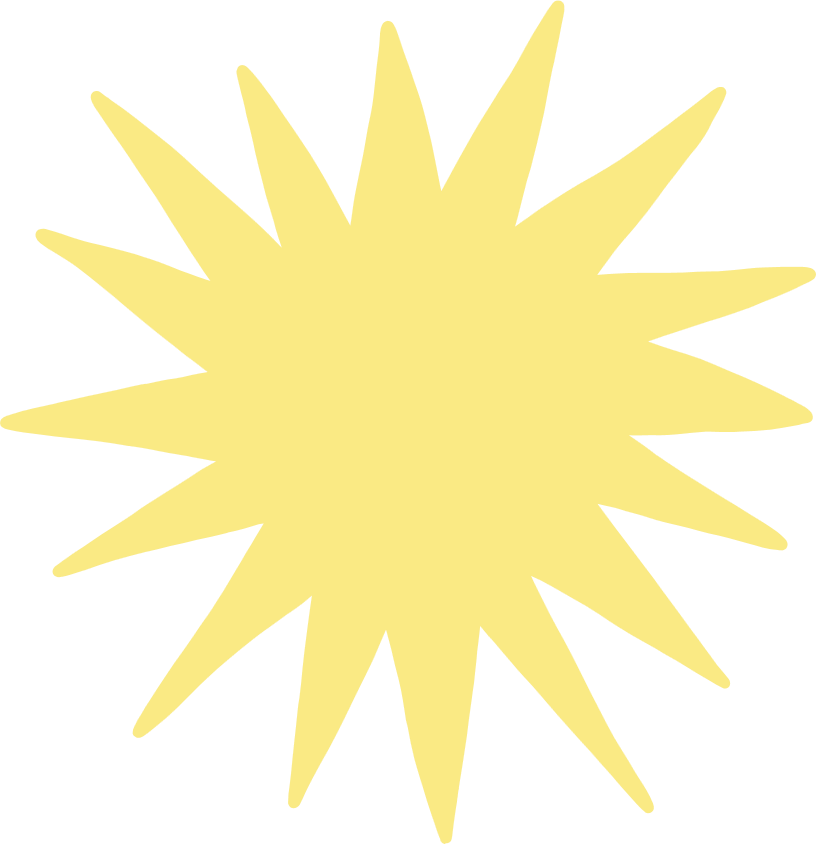 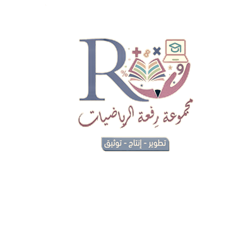 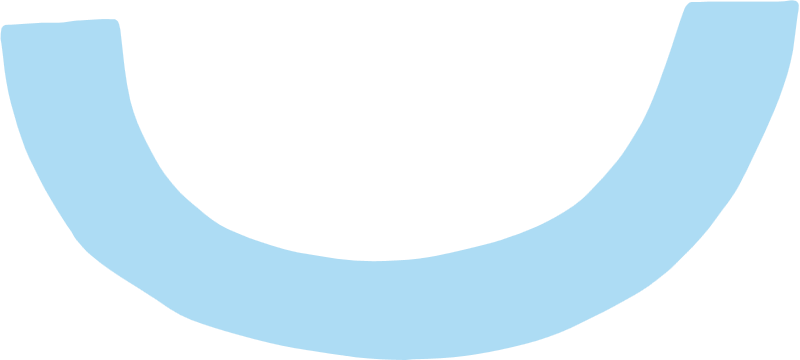 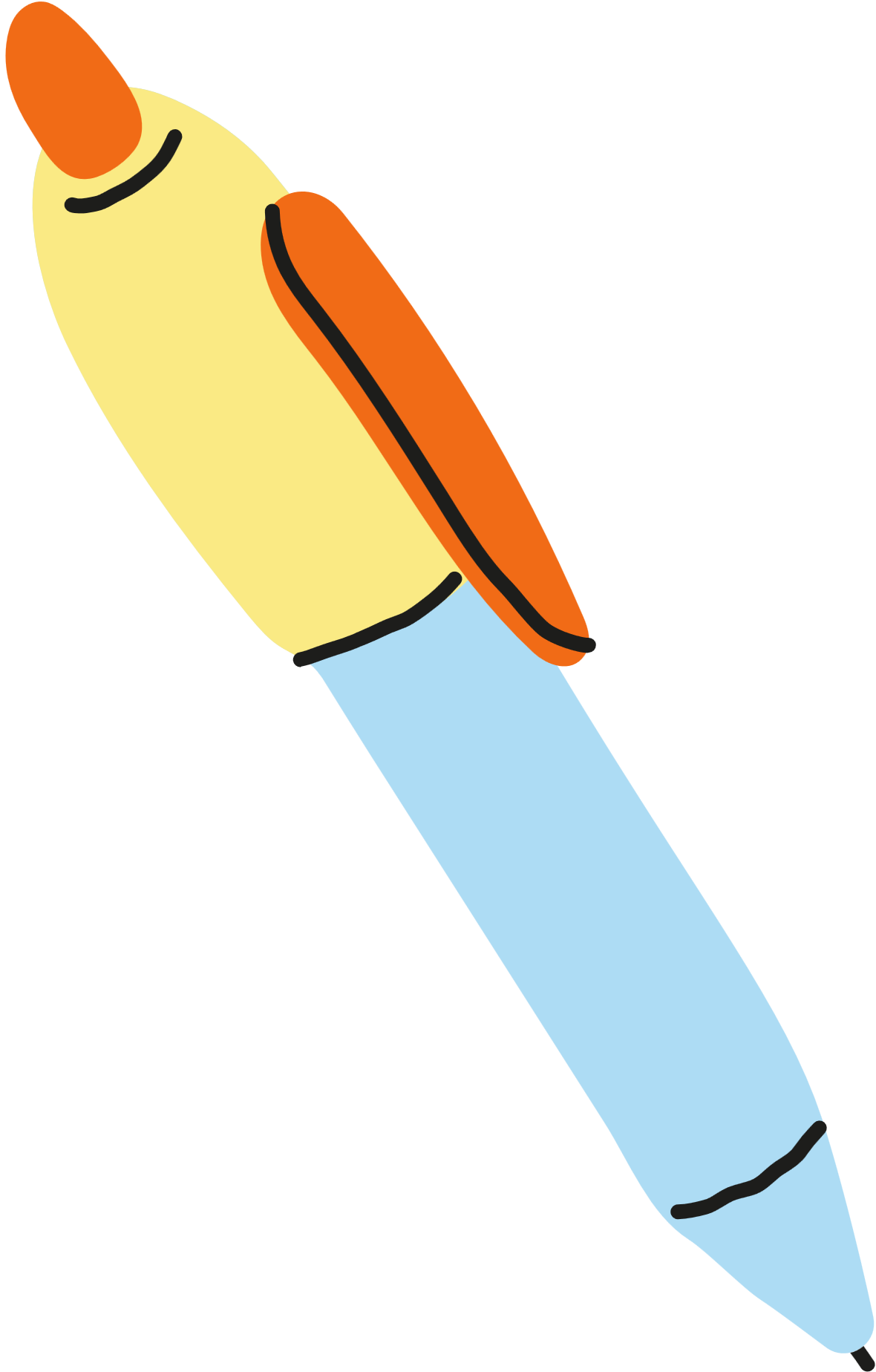 الجبر والدوالٌّ

الخصائص
يوم الثلاثاء
20 / 2 / 1445 هـ
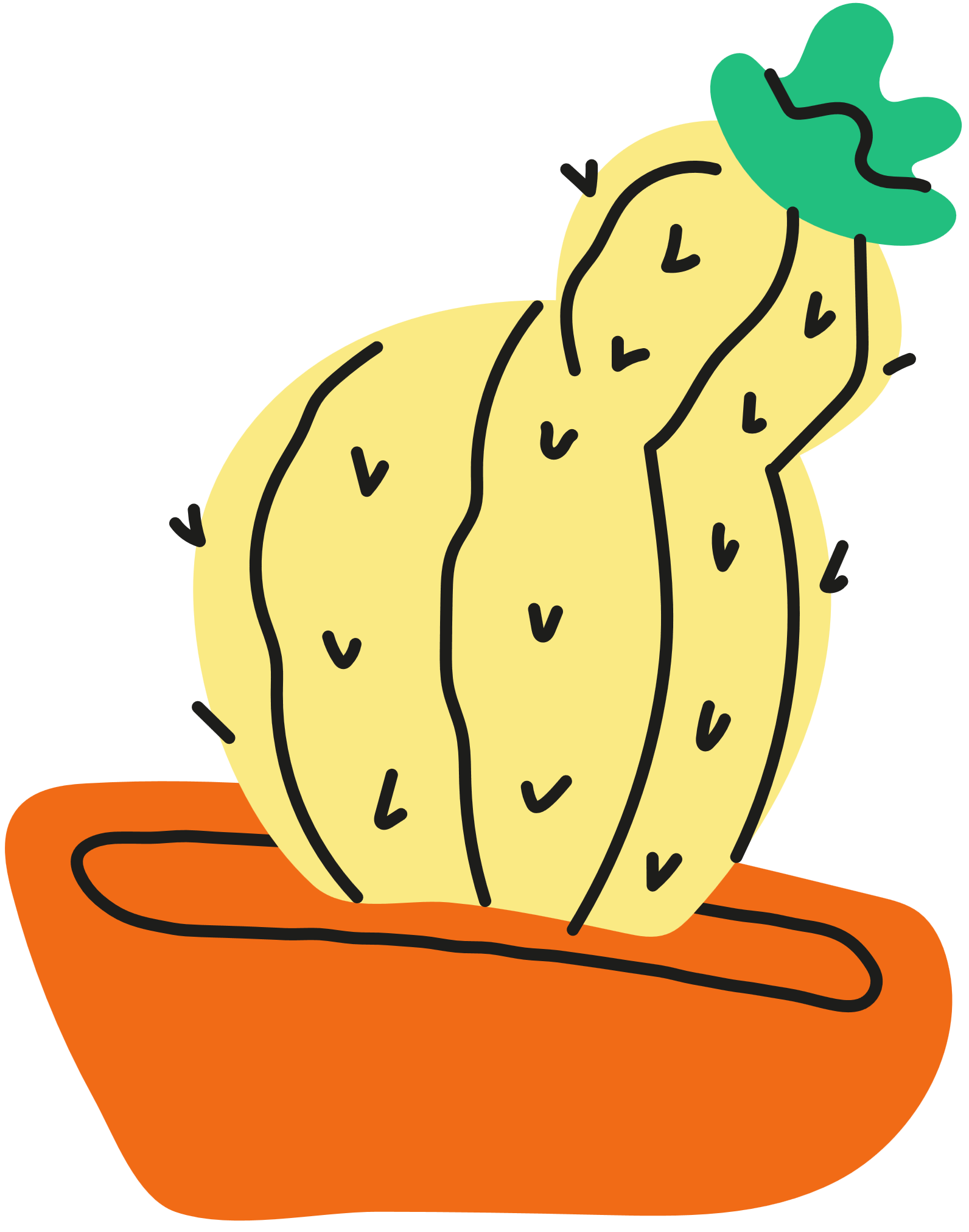 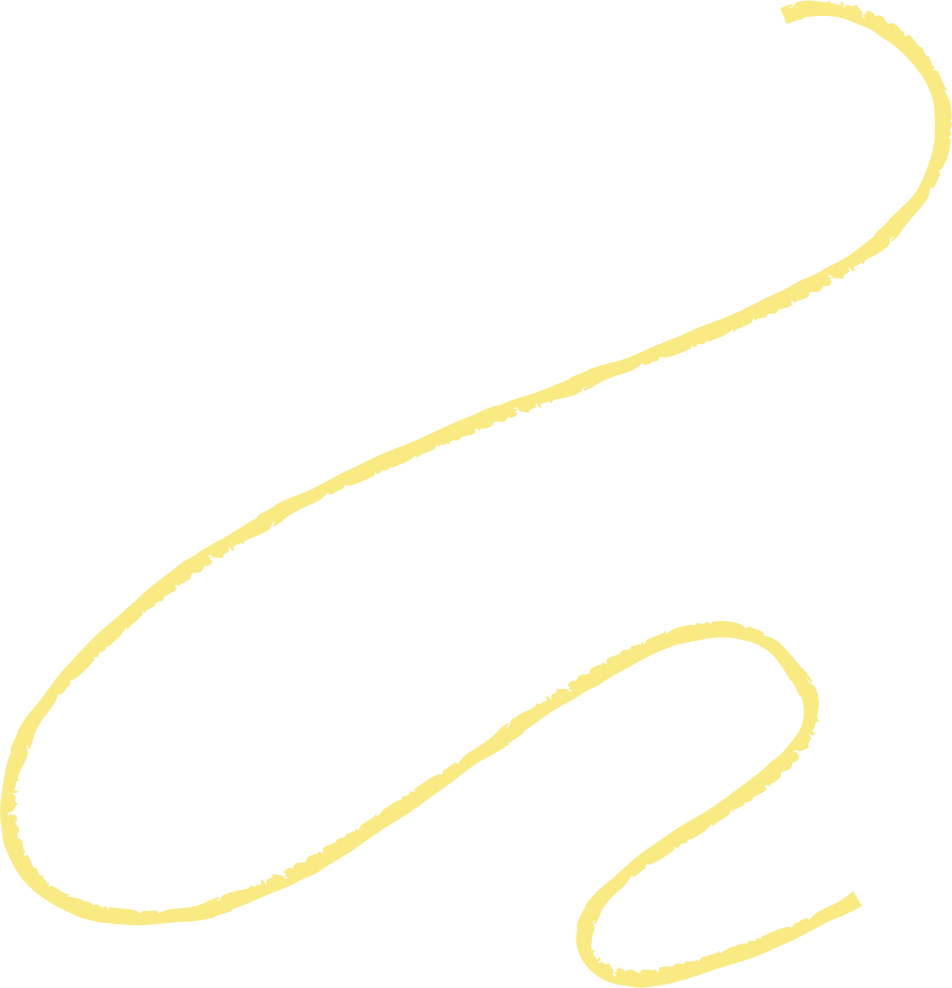 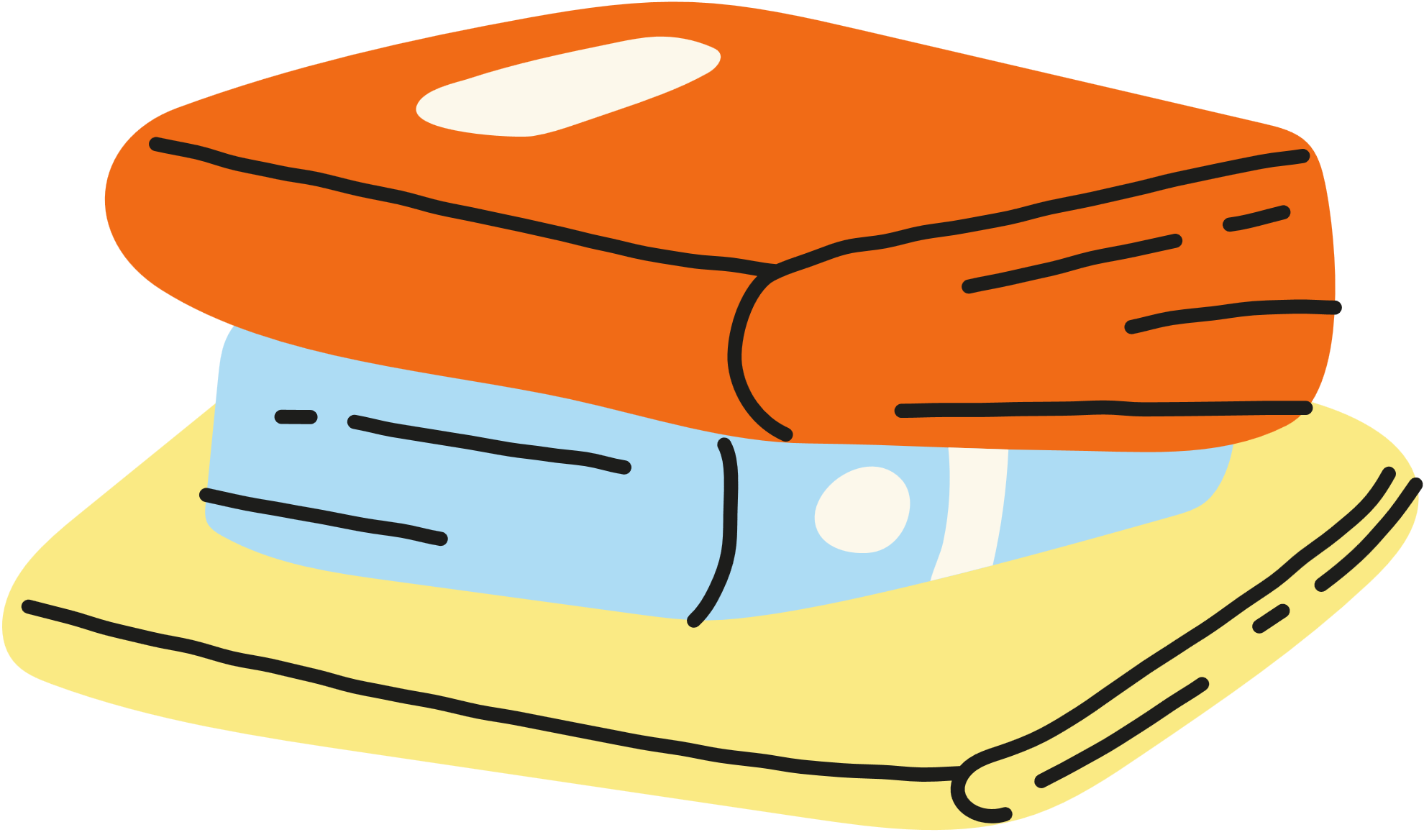 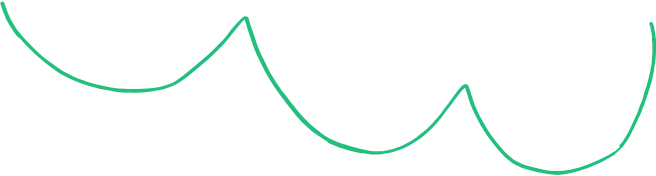 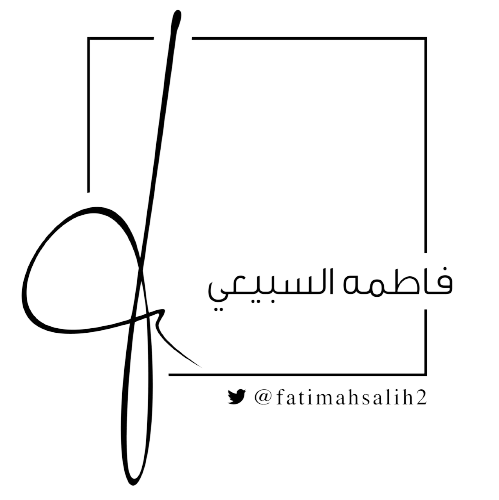 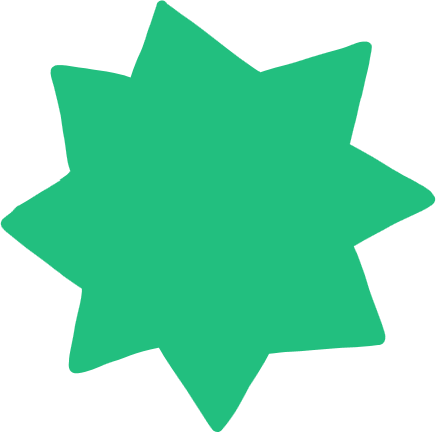 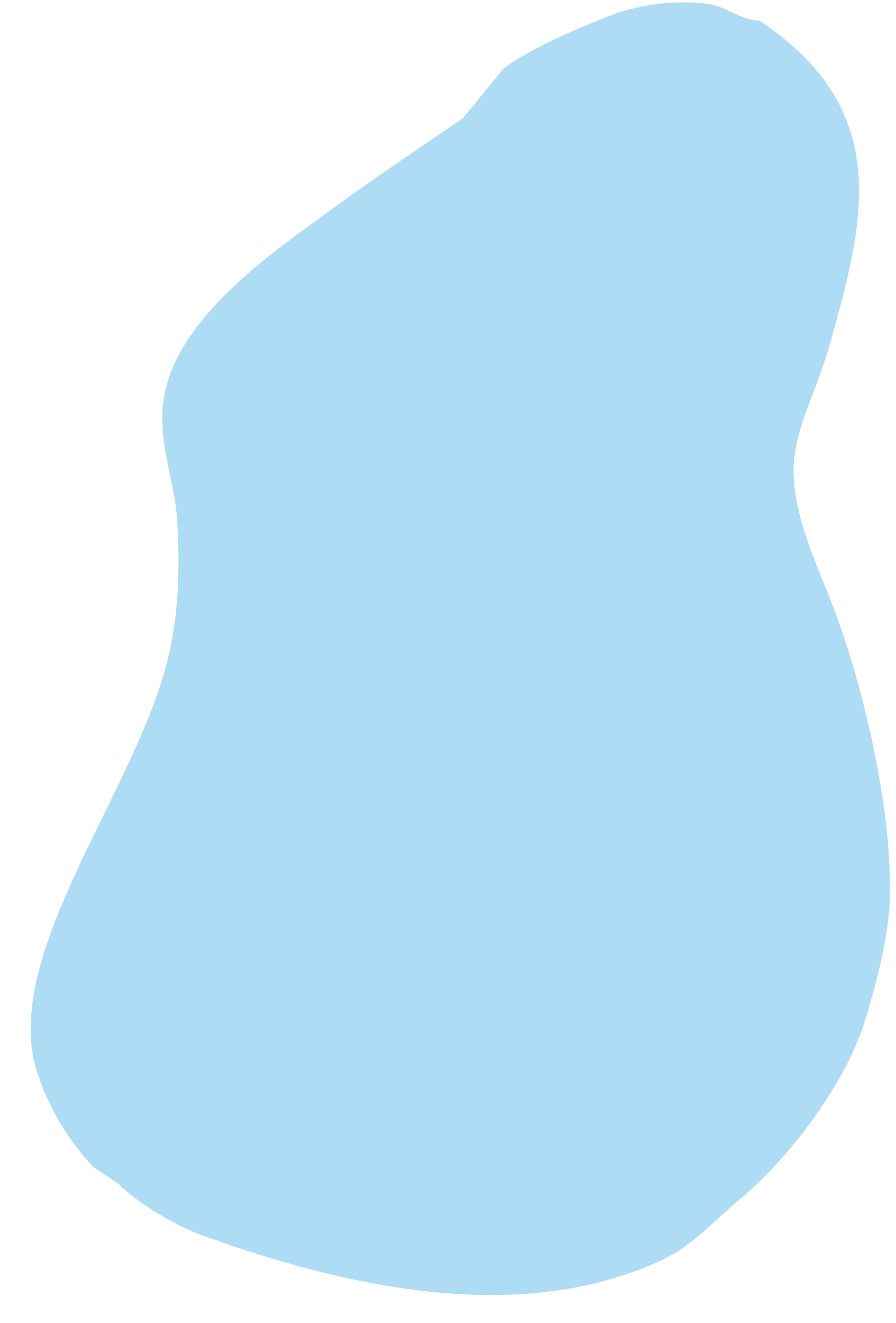 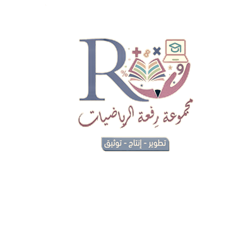 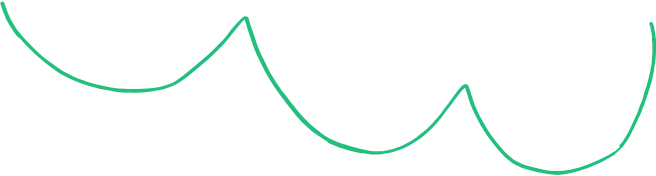 المفردات

العبارات المتكافئة
خاصية التوزيع
استراتيجية التصفح
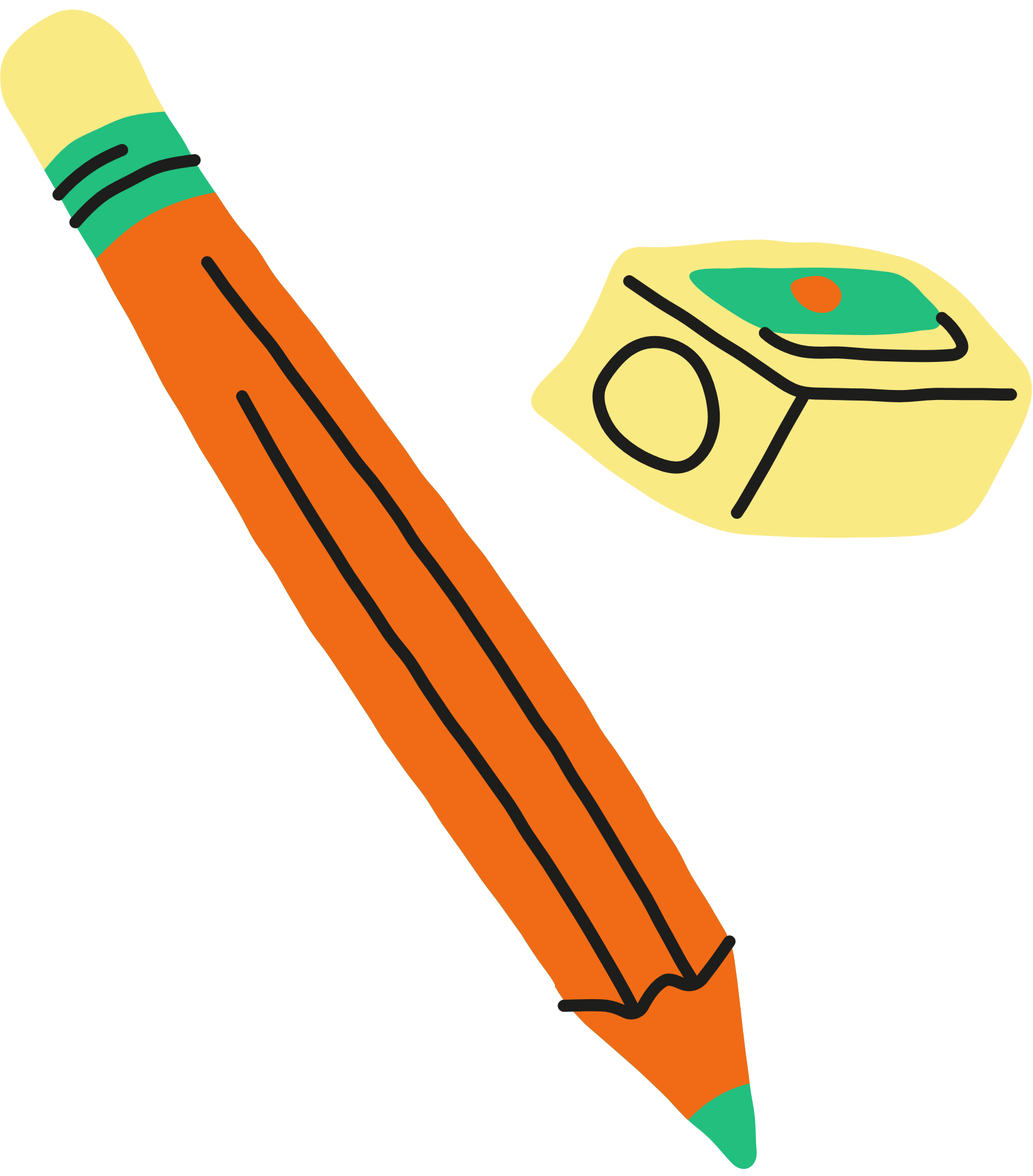 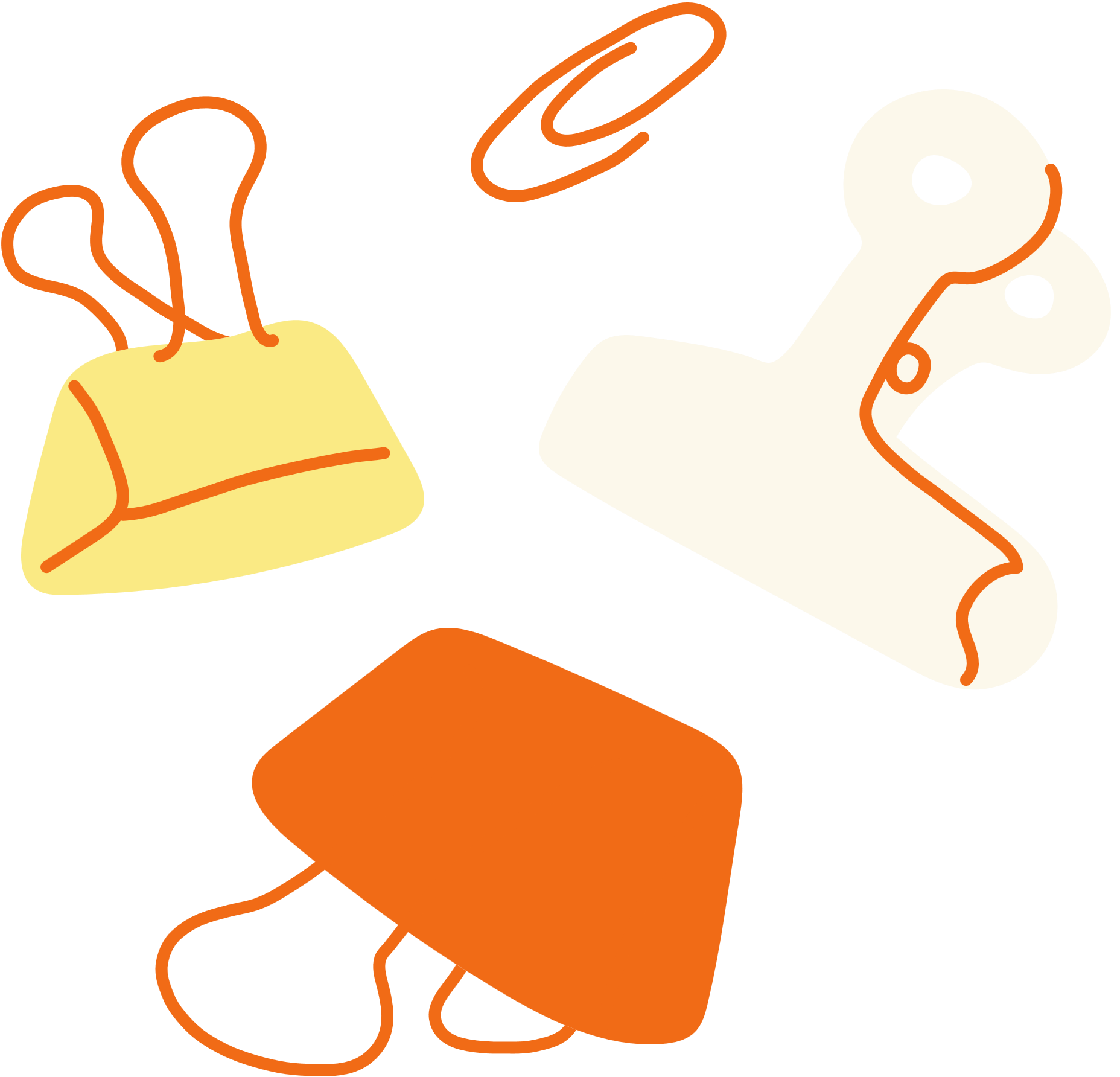 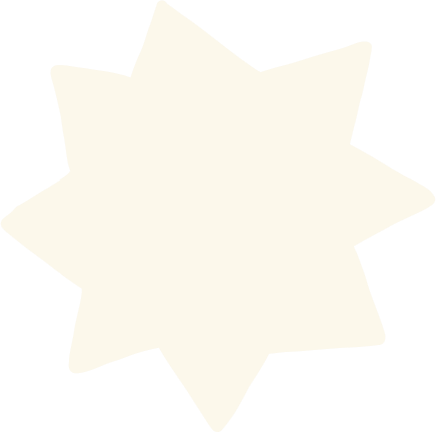 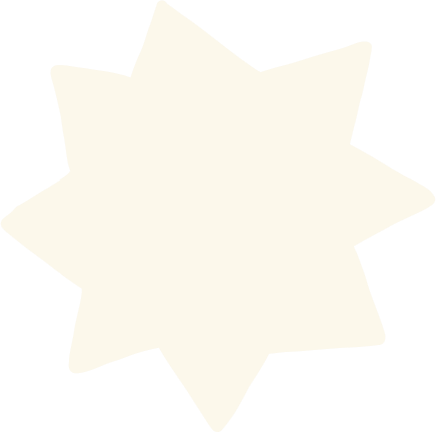 فكرة الدرس

استعمل خصائص الإبدال والتجميع والتوزيع وخاصية العنصر المحايد لأحل المسائل
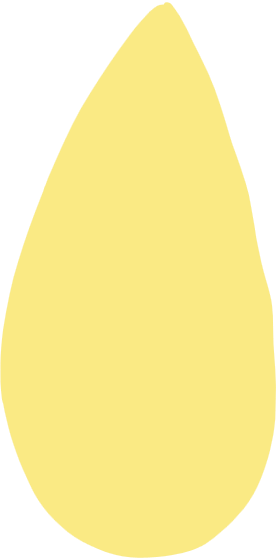 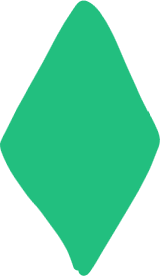 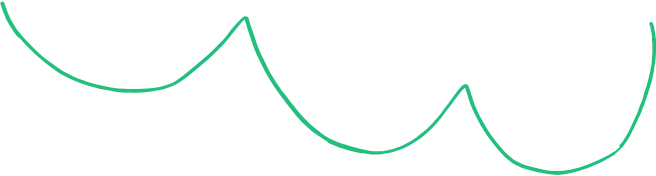 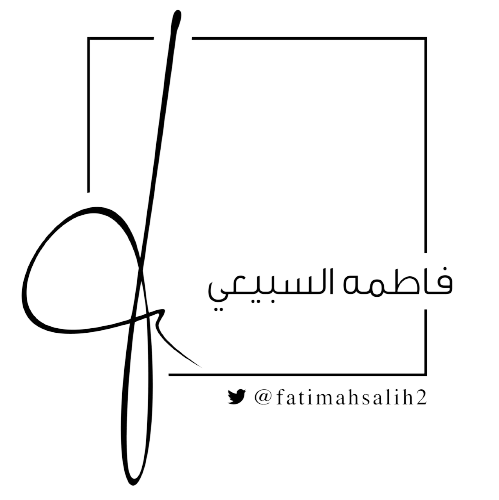 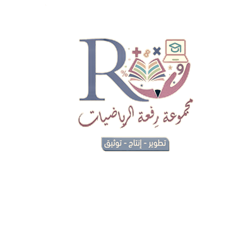 أسئلة البناء
عصف ذهني
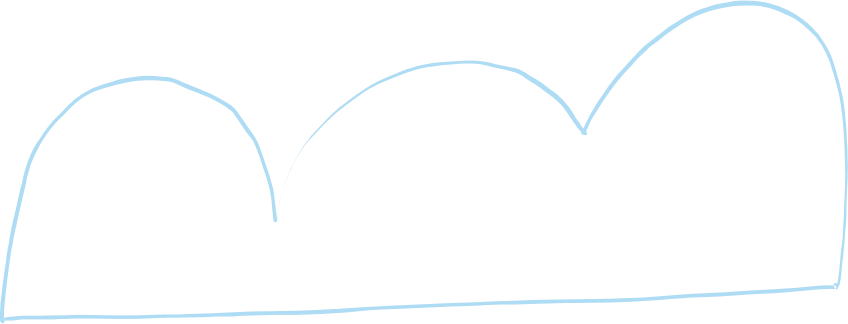 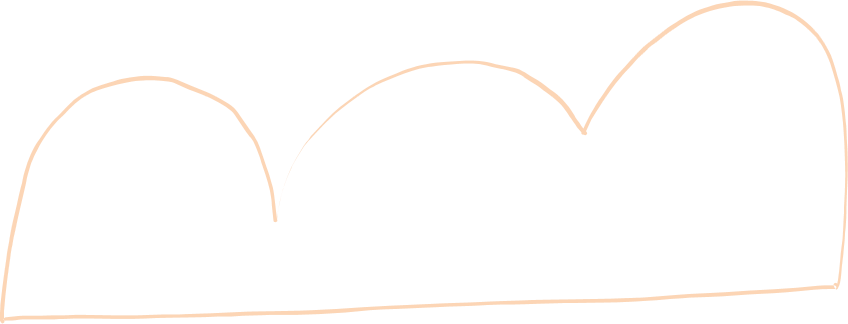 ما ناتج ضرب  7 × 9  ؟
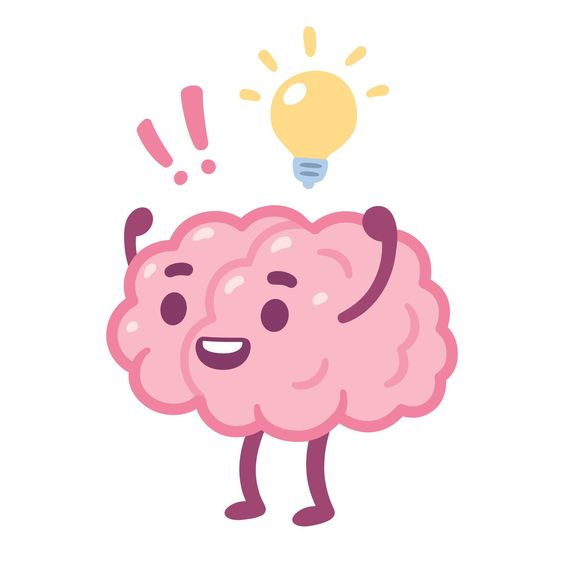 هل يؤدي تغيير ترتيب العوامل إلى تغيير ناتج الضرب ؟
ما ناتج ضرب 9 × 7  ؟
ما مجموع    3  +  5  +  2   ؟
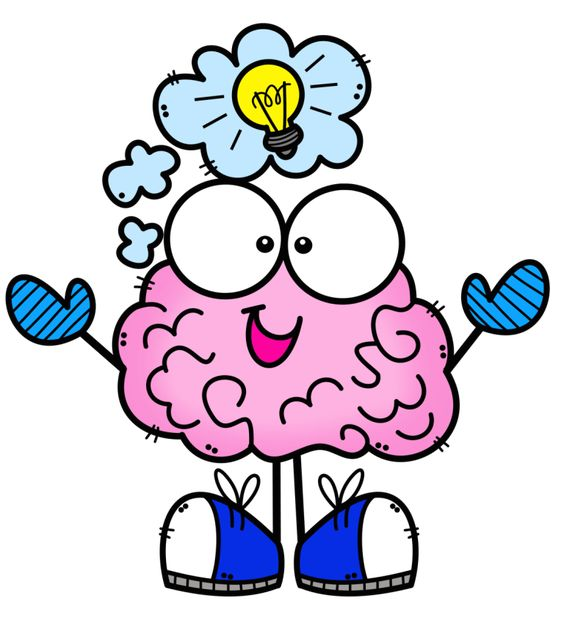 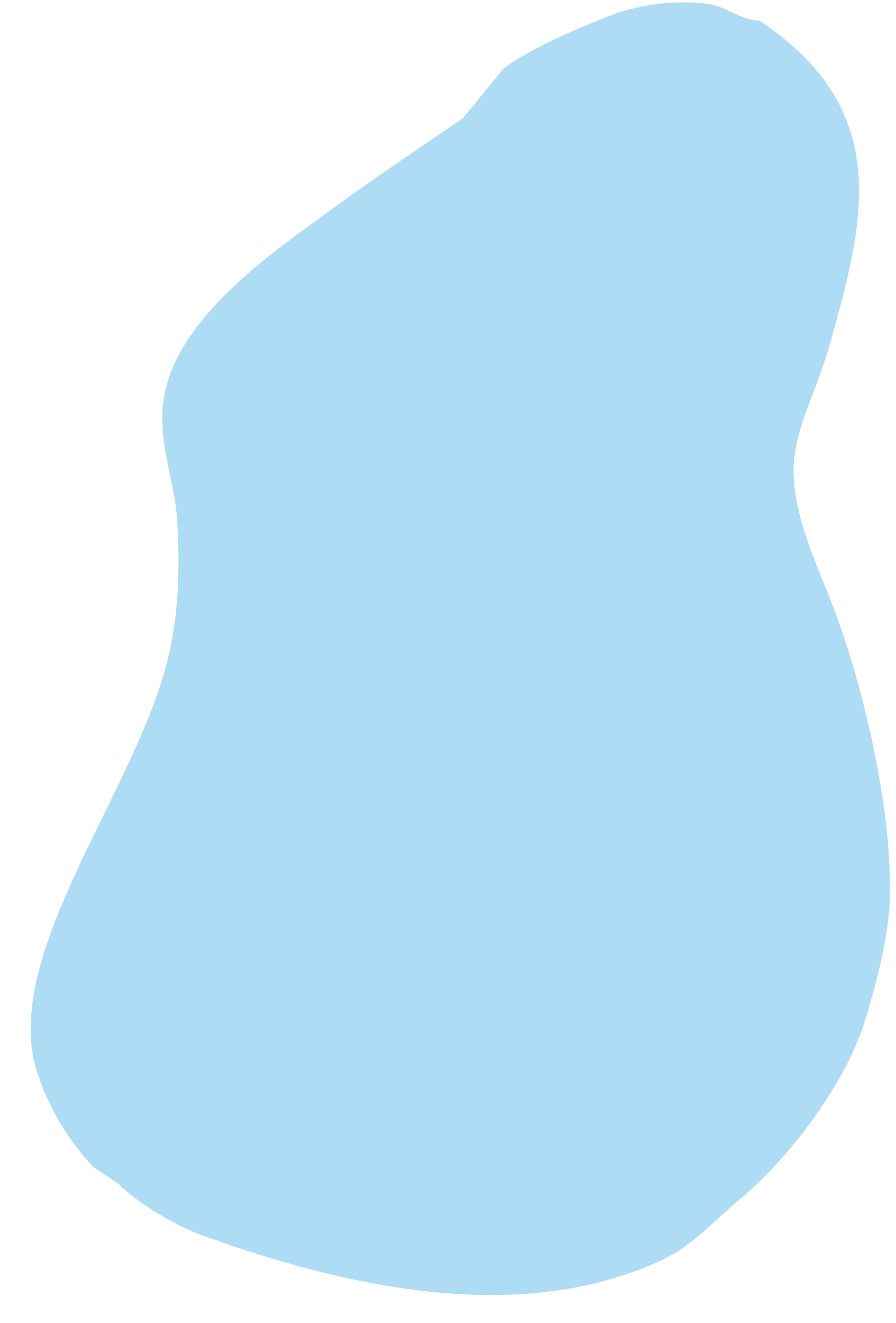 هل يؤدي تغيير ترتيب العوامل إلى تغيير ناتج الجمع ؟
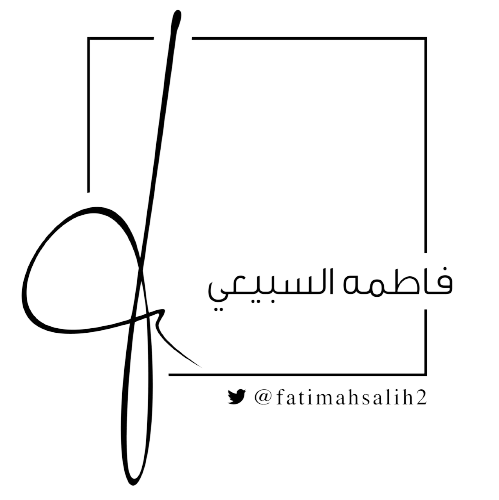 ما مجموع   2  +  5  +  3   ؟
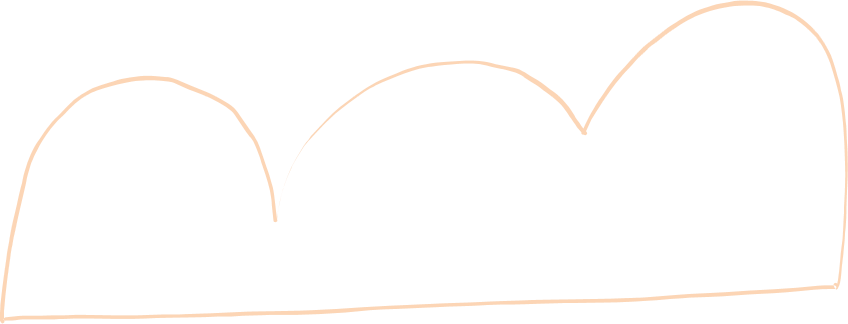 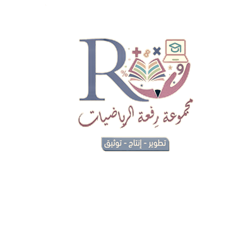 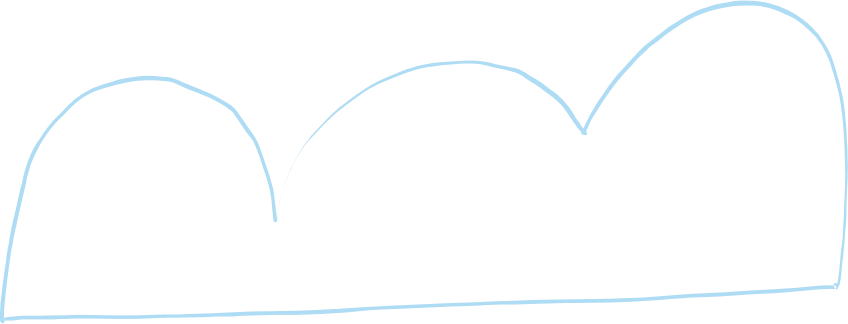 استعد
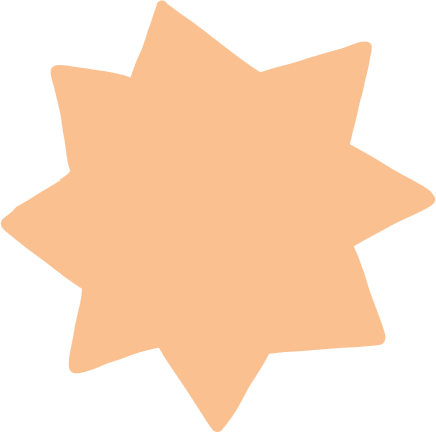 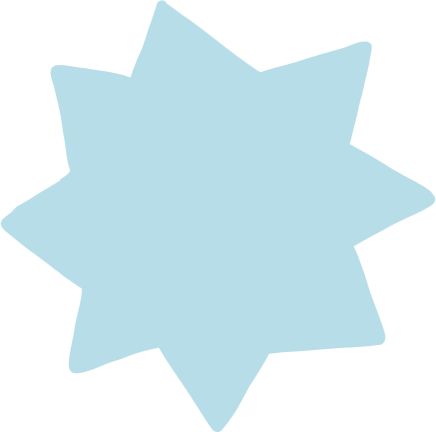 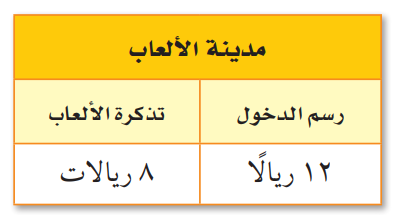 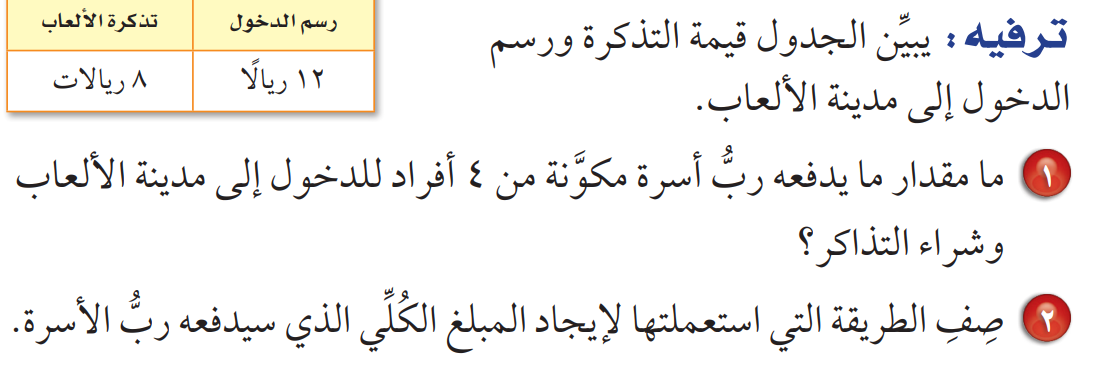 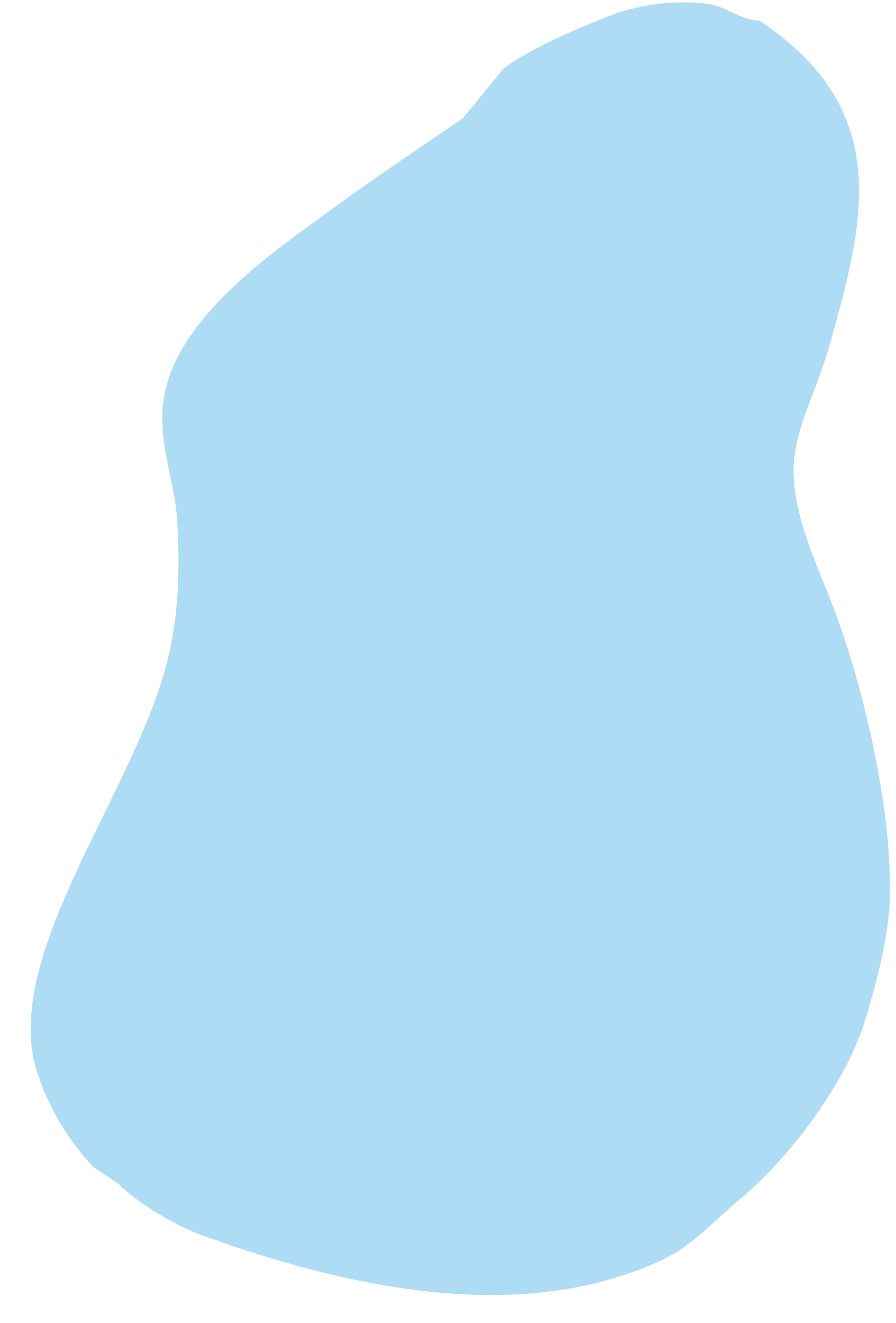 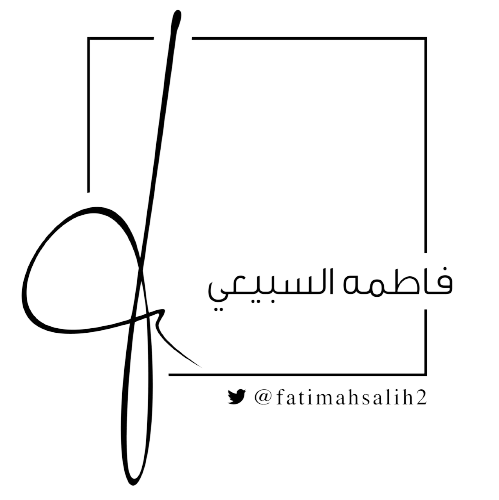 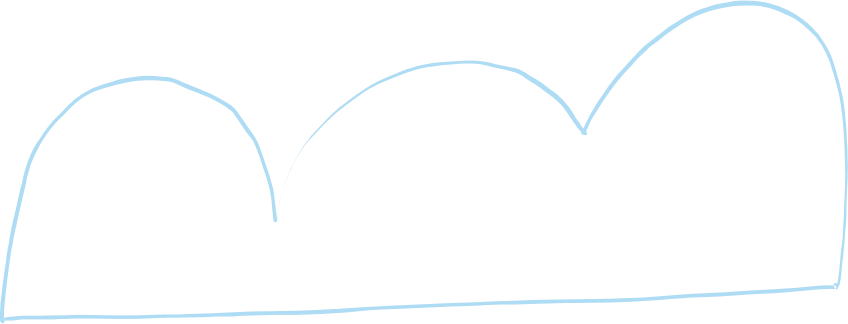 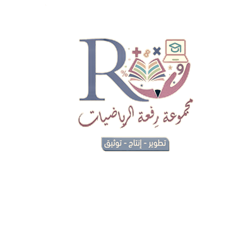 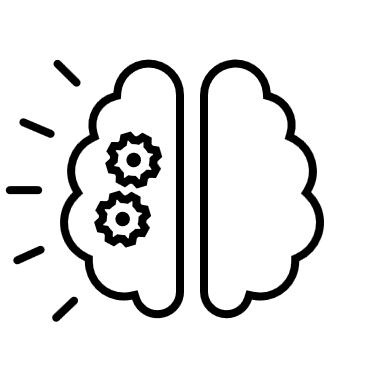 هناك طريقتان لإيجاد المبلغ
1
2
4 ( 12 + 8 )
= 4  ( 20 )
=  80       .
4 ( 12 ) + 4 ( 8 )
=  48  +  32
=  80          .
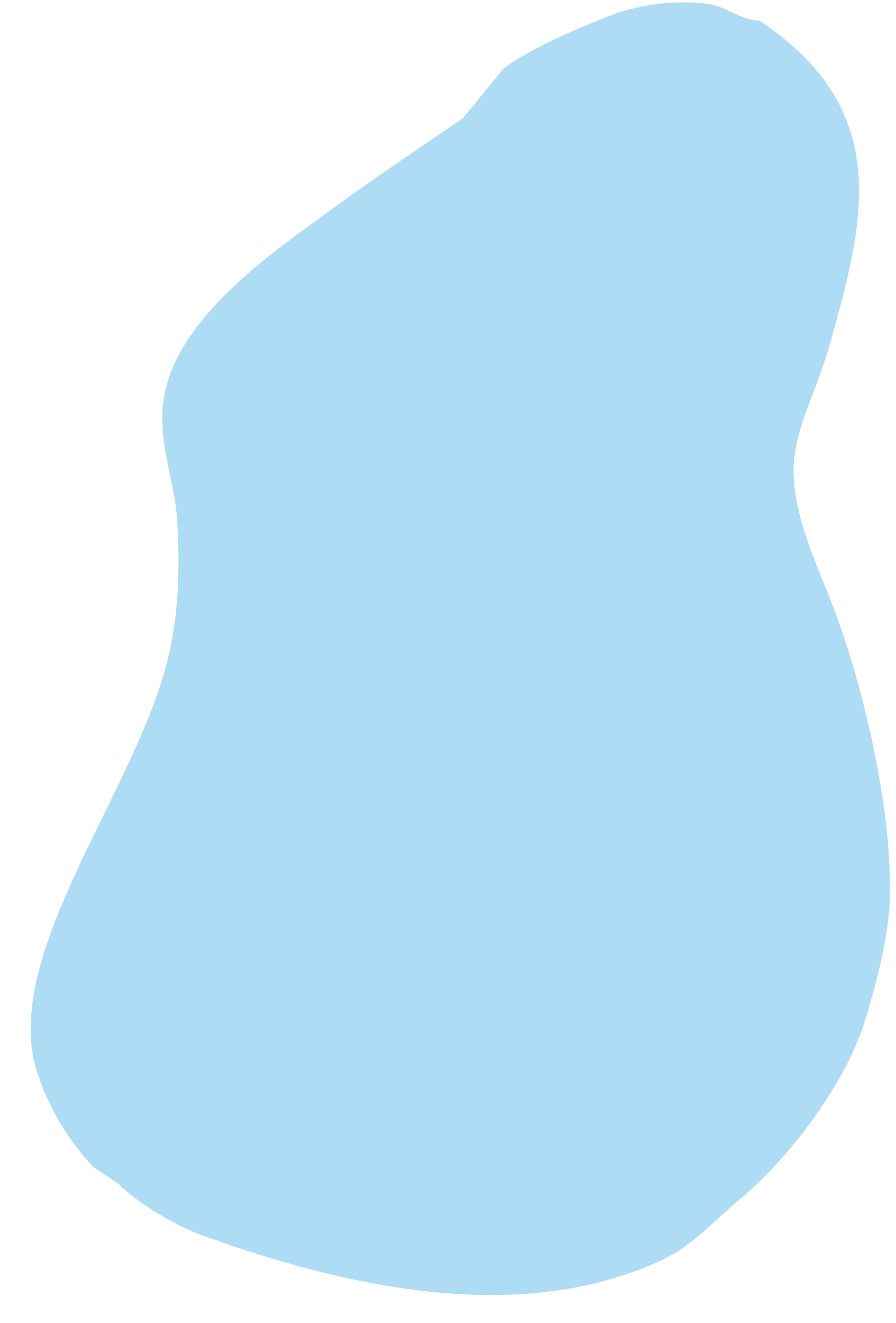 تسمى عبارتان متكافئتان
لأن لهما القيمة نفسها
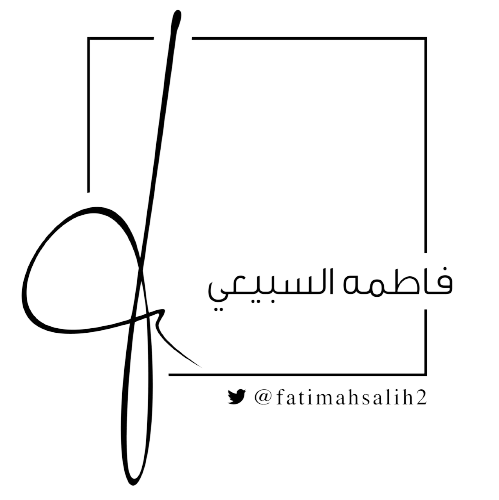 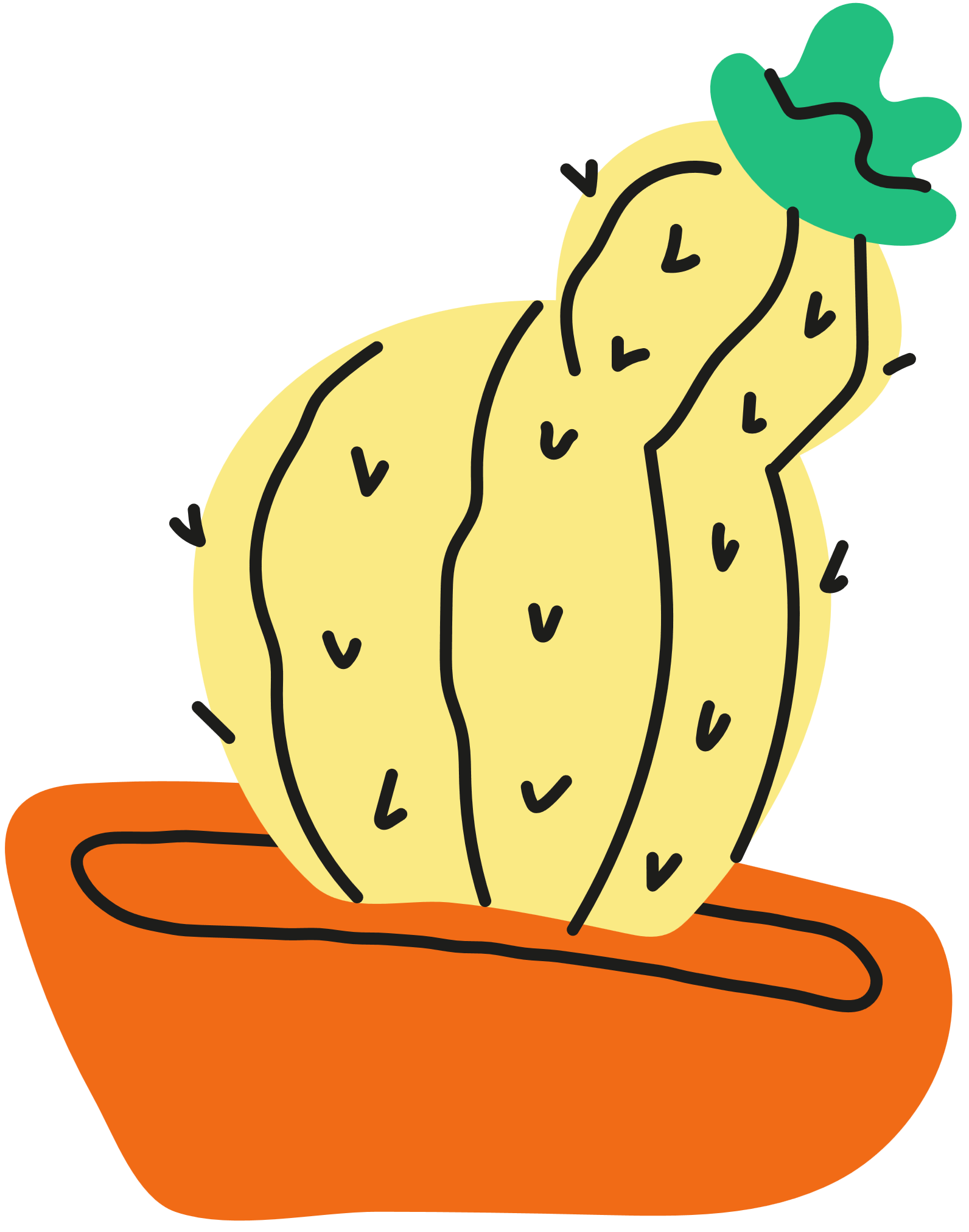 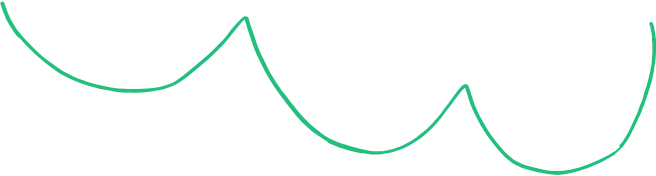 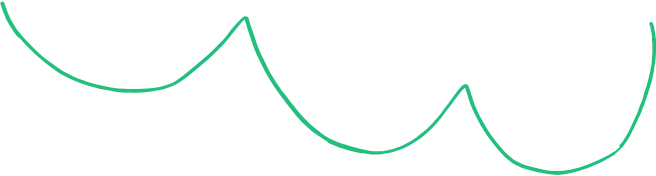 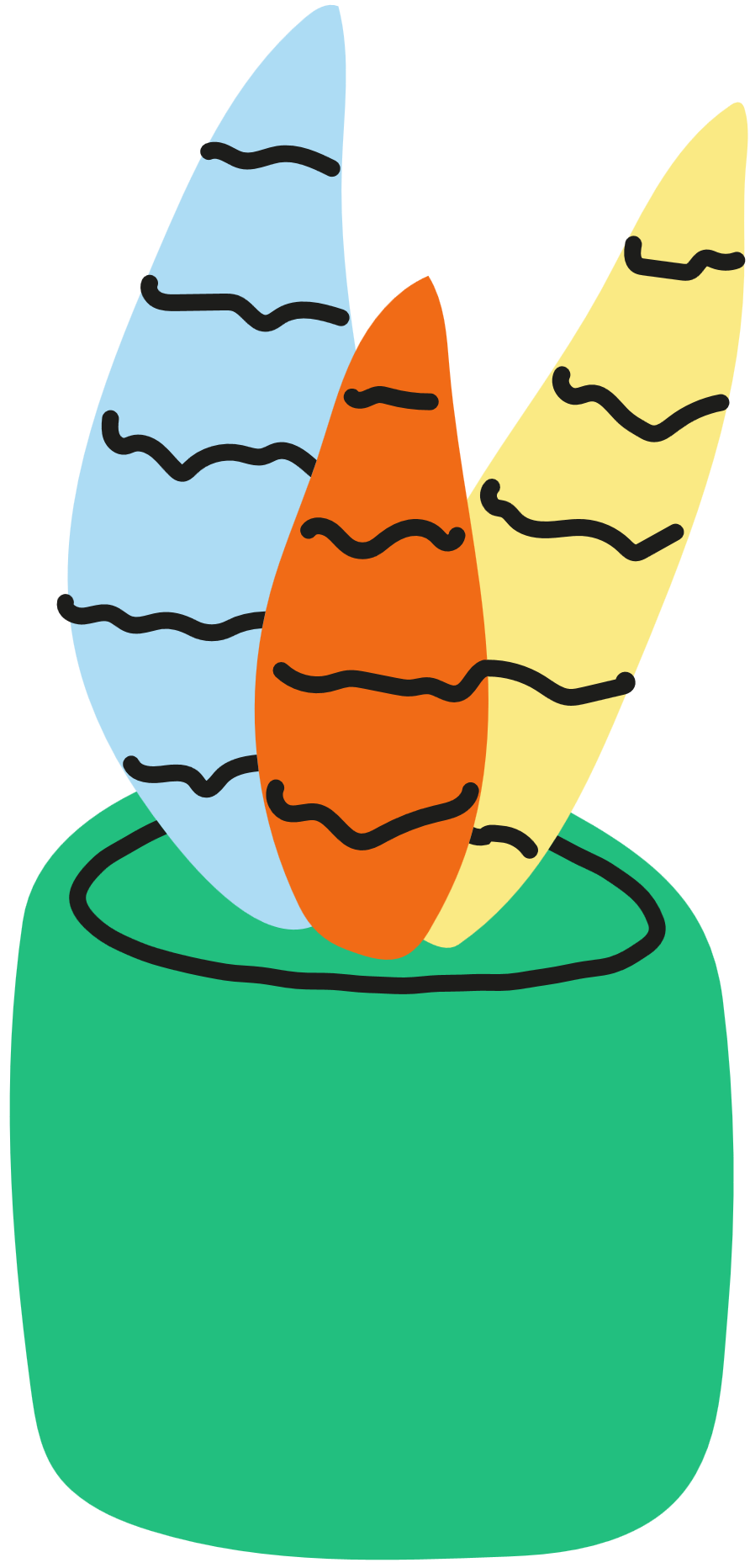 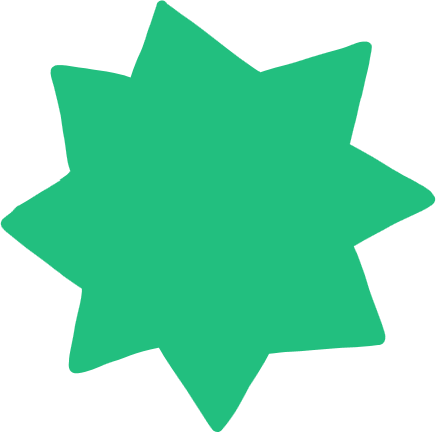 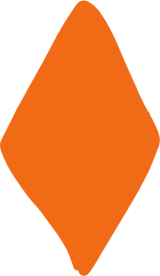 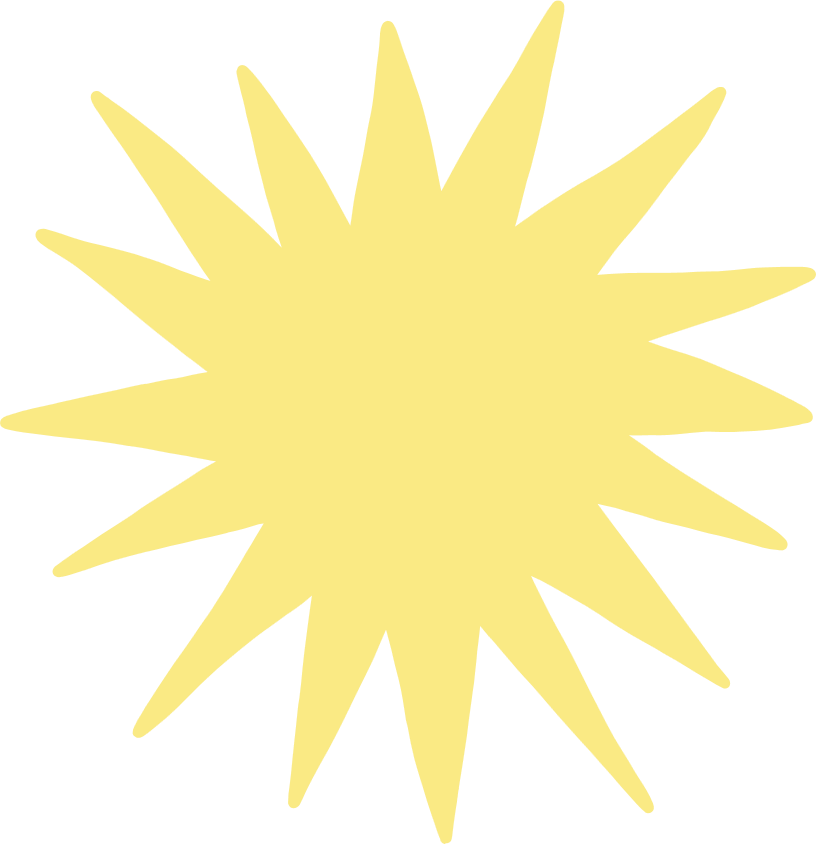 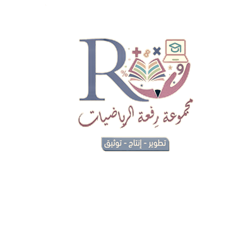 خاصية توزيع عملية الضرب على الجمع
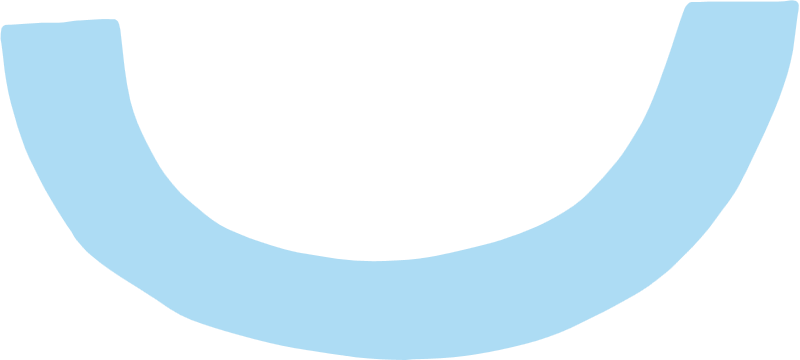 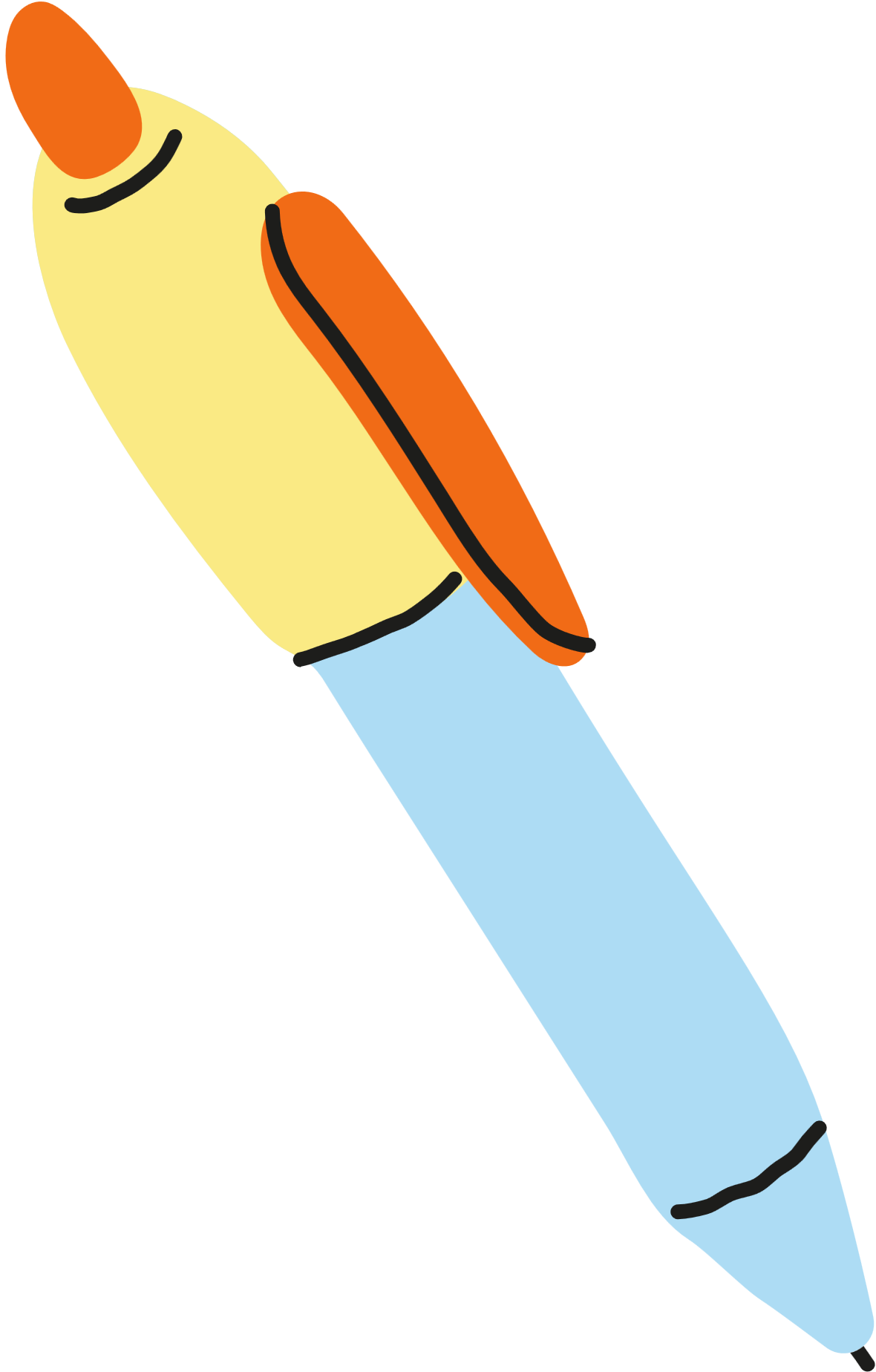 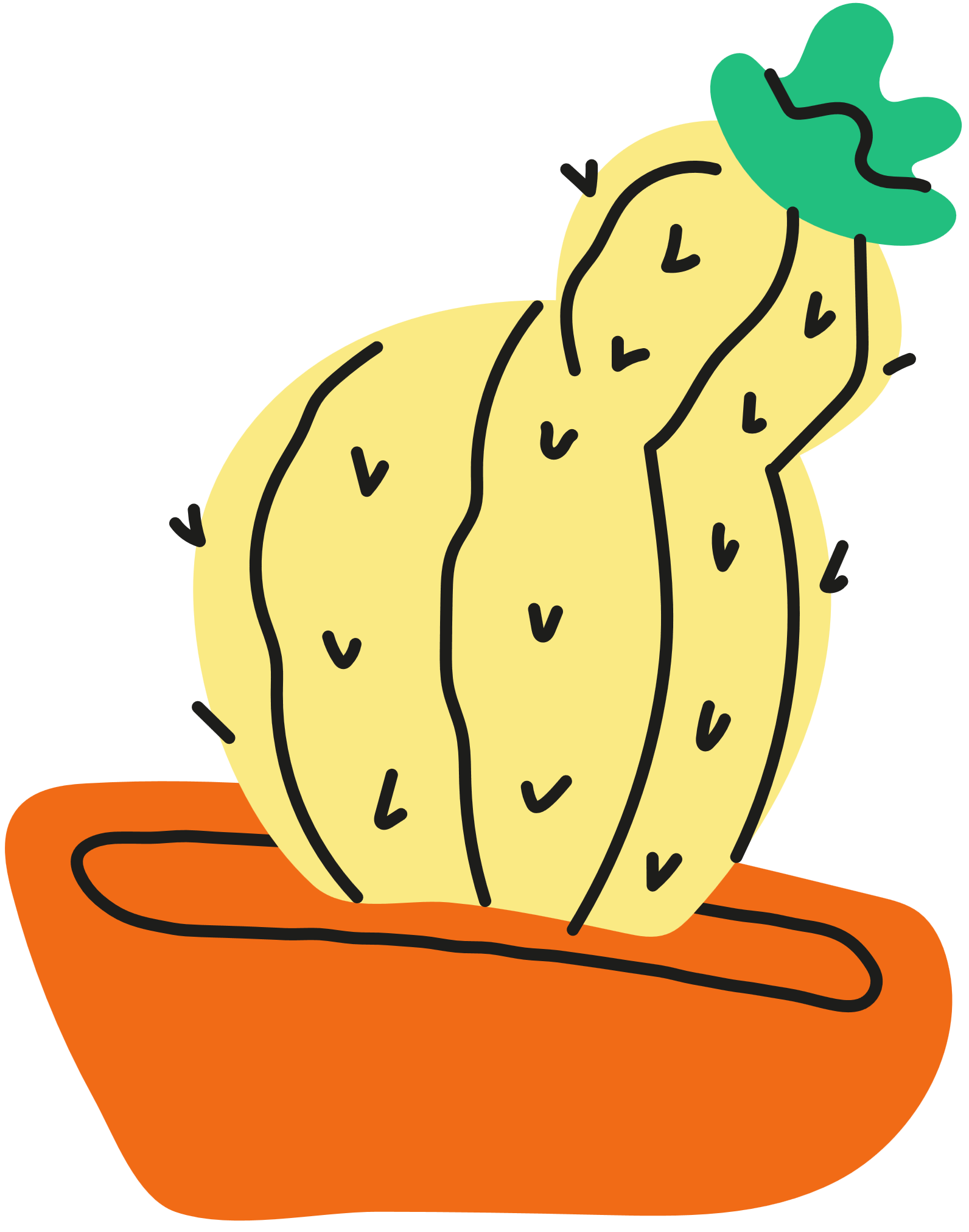 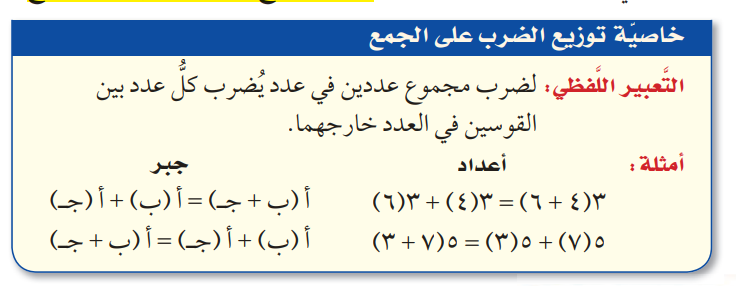 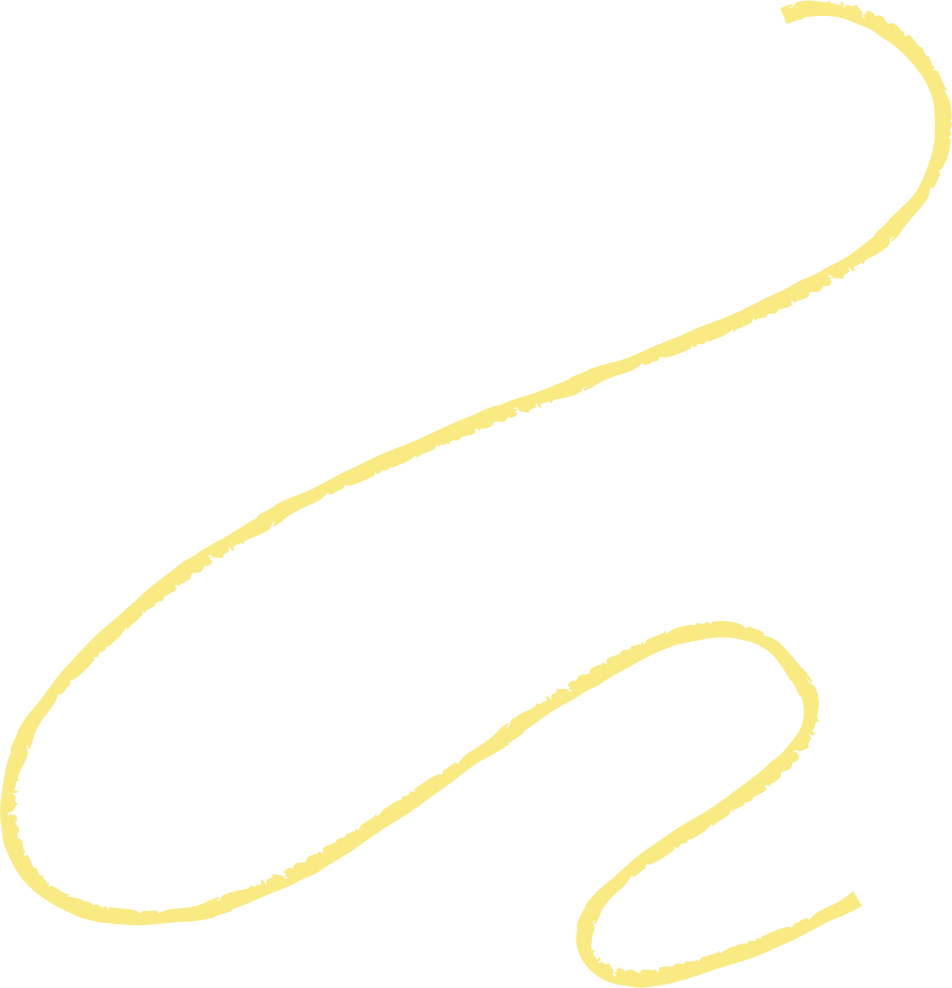 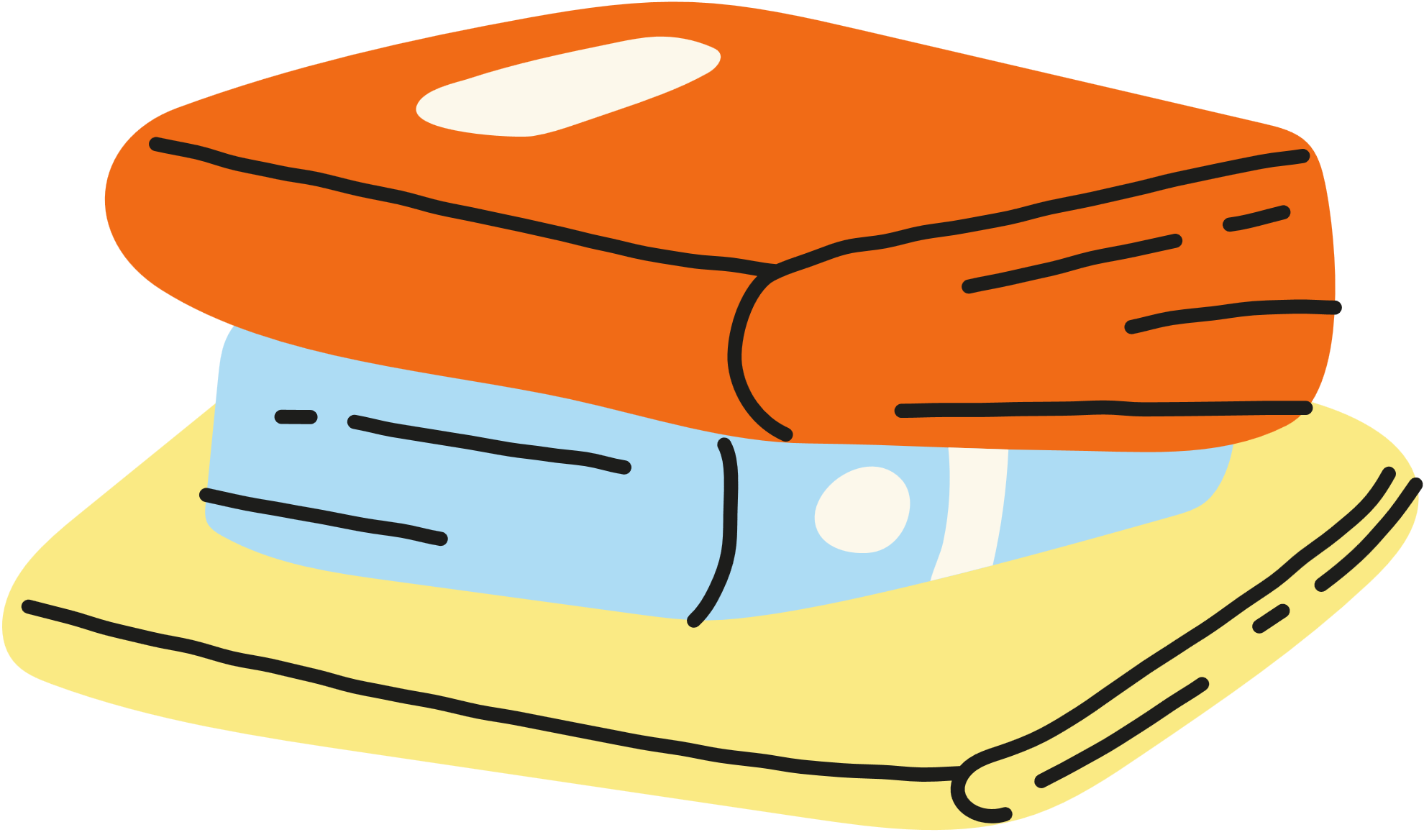 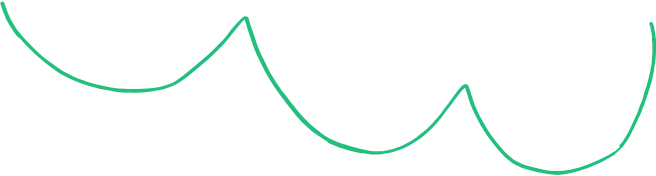 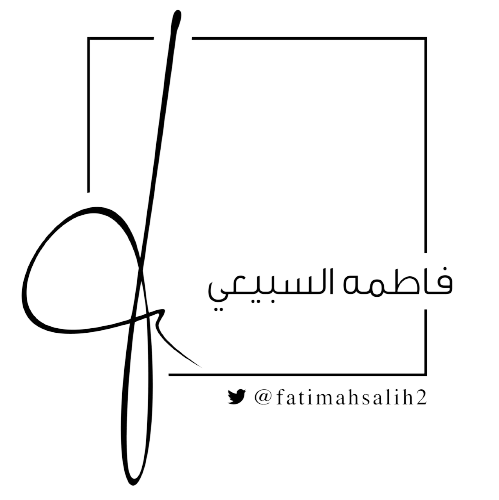 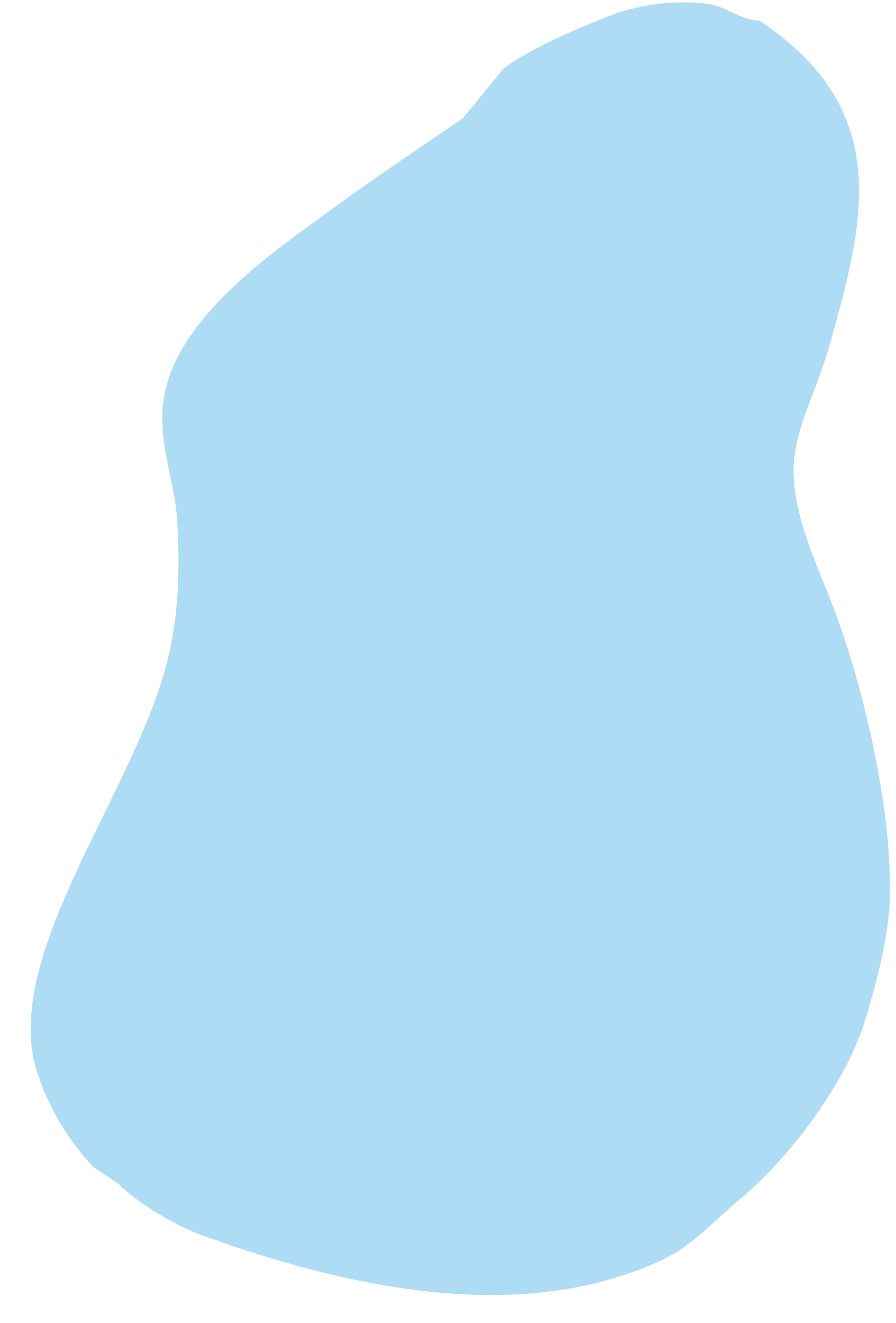 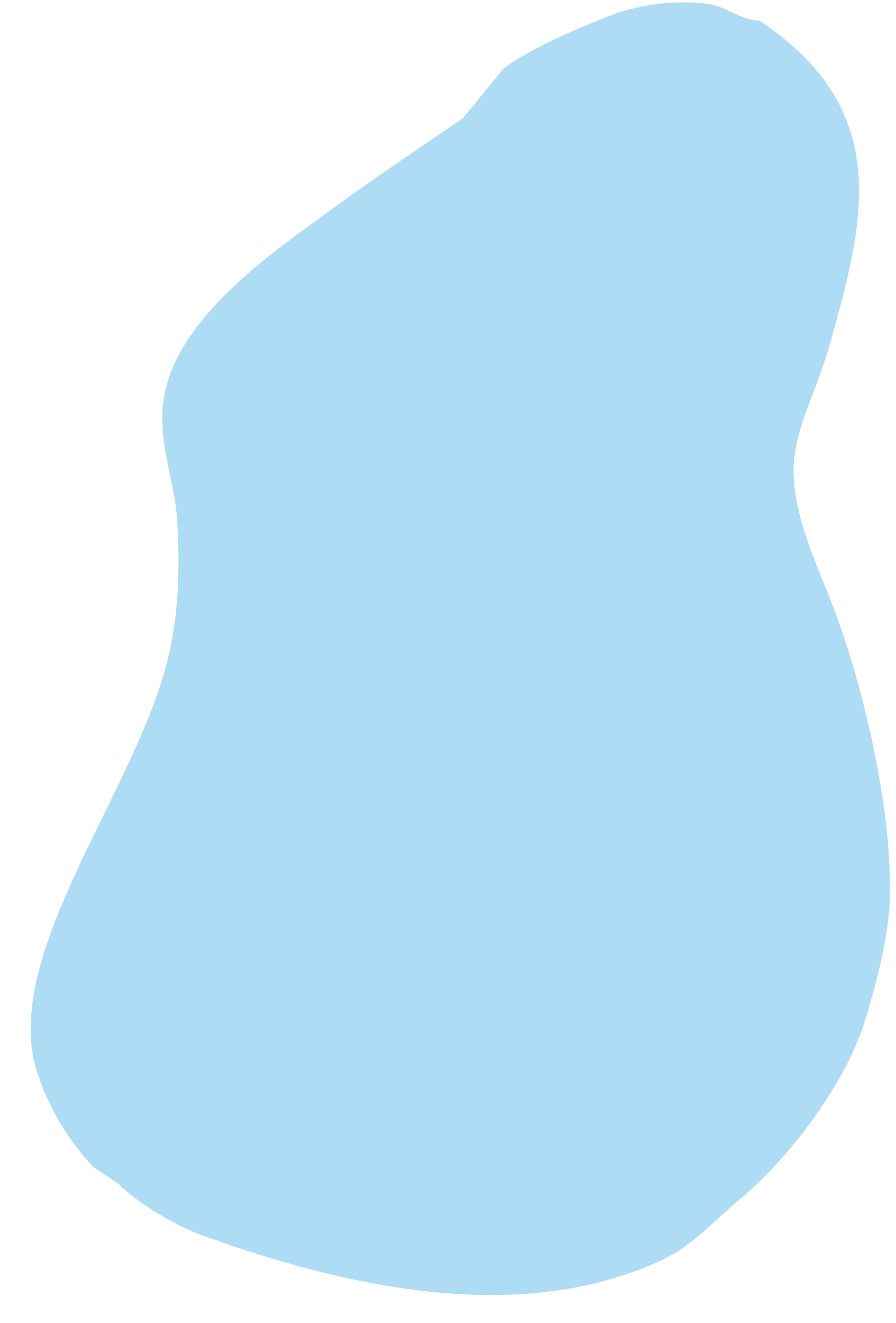 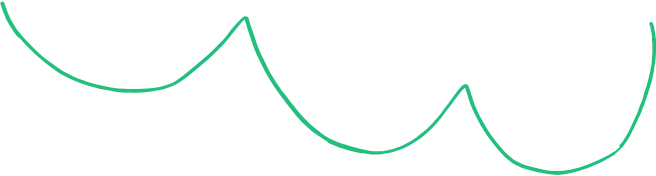 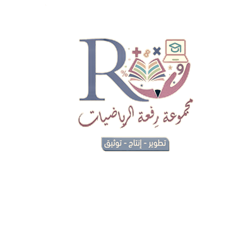 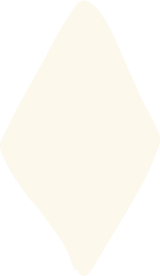 استعمال خاصية التوزيع
القراءة المبصرة
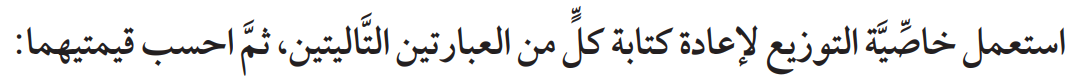 1
2
5  ( 3 + 2 )
3 ( 7 ) + 3 ( 4 )
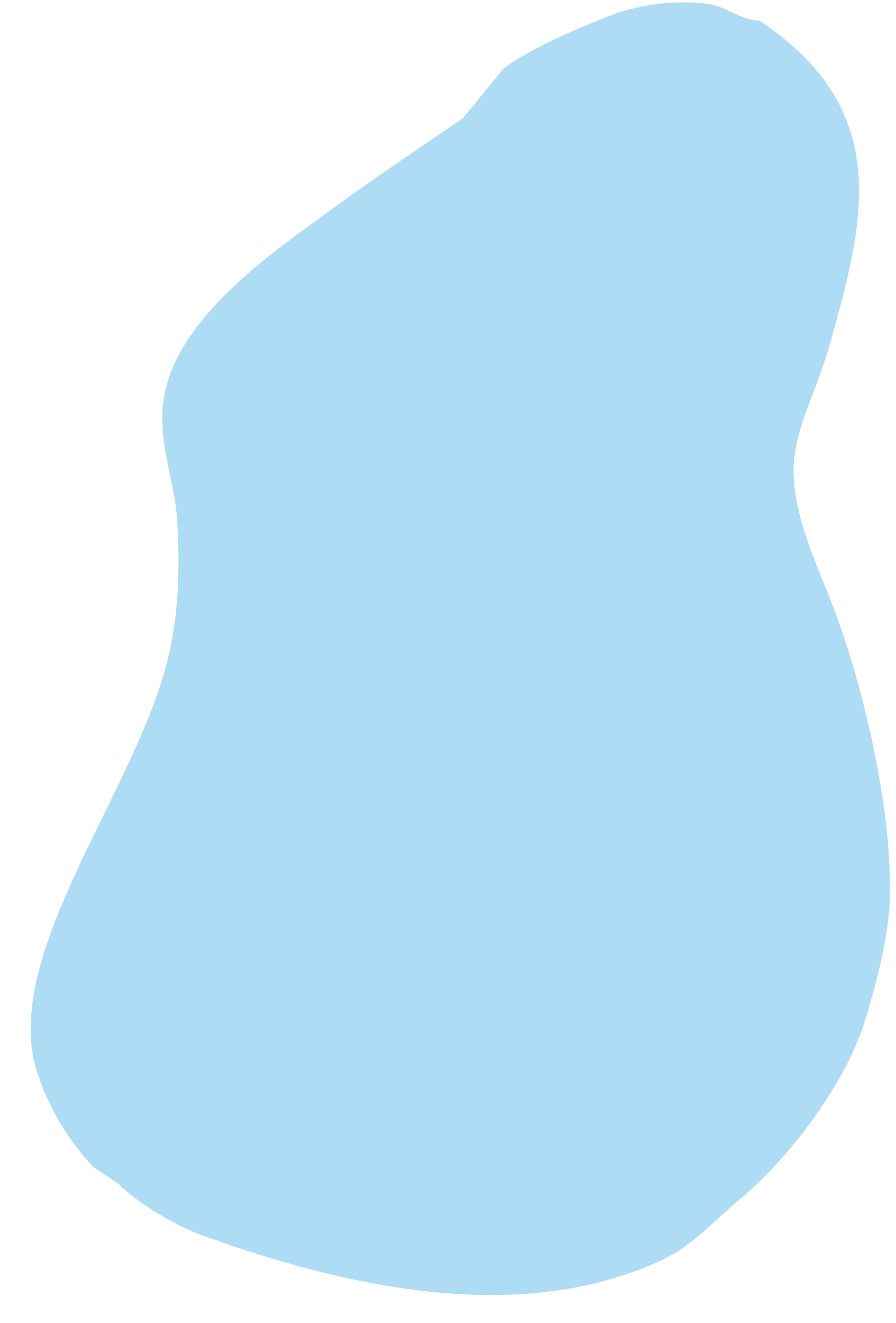 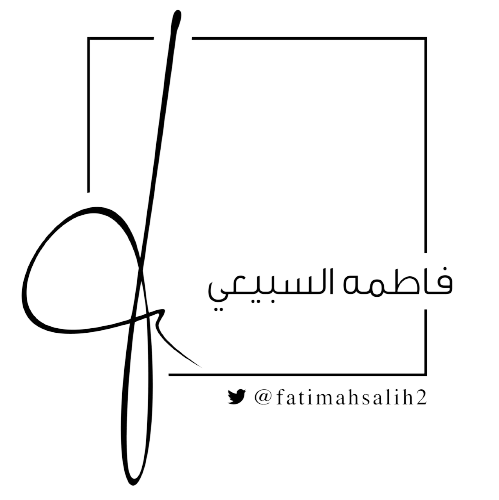 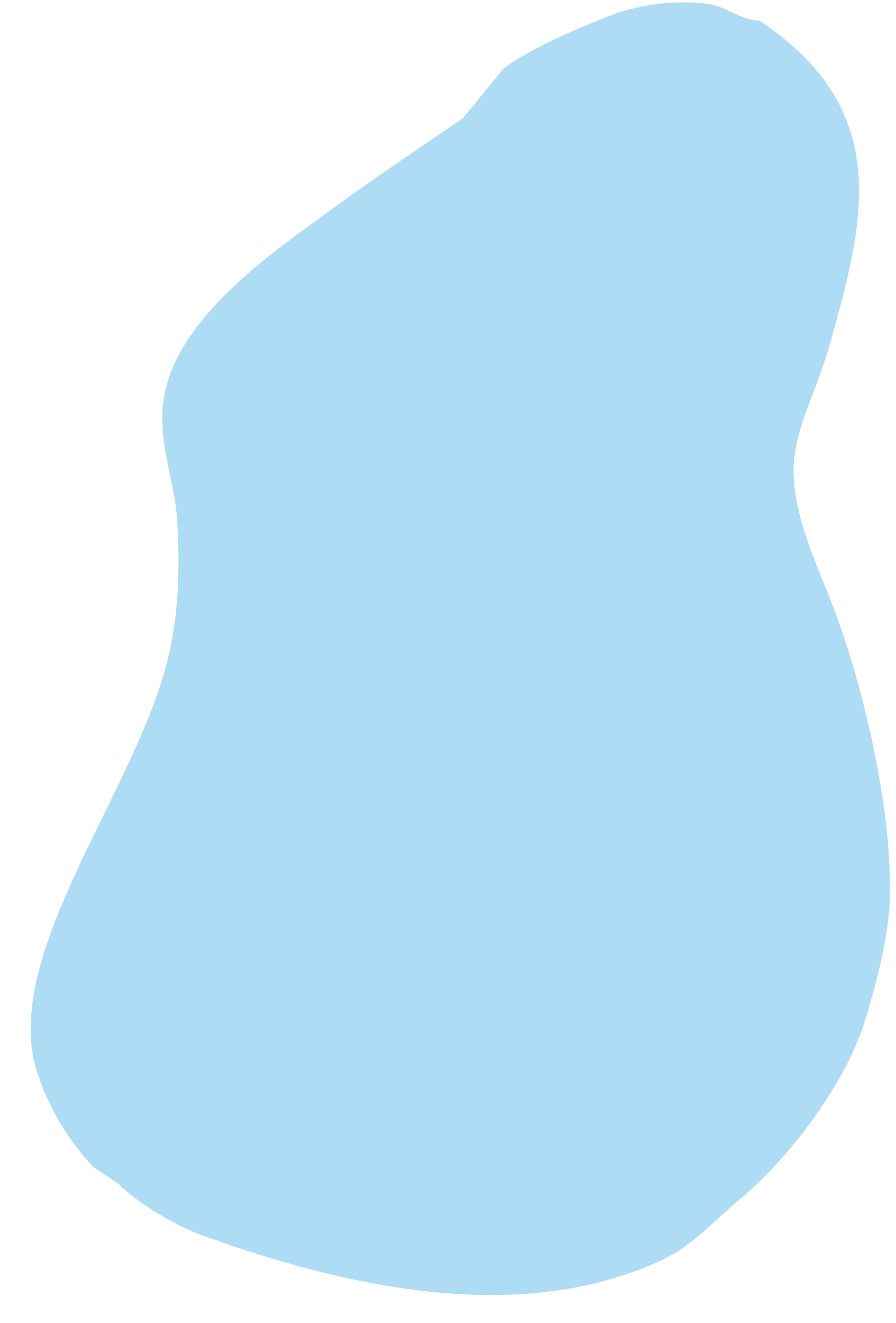 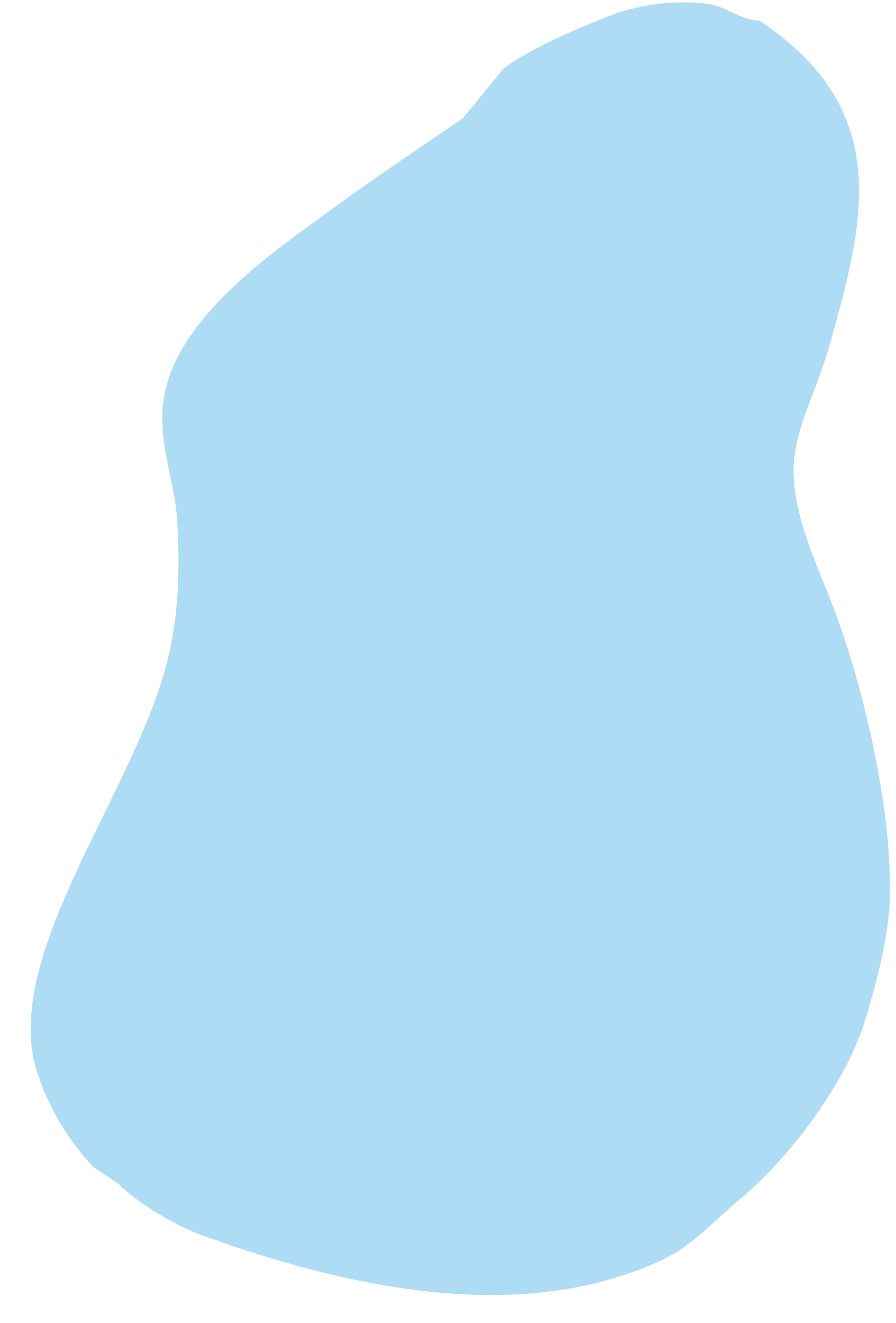 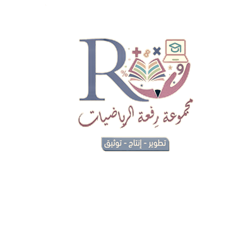 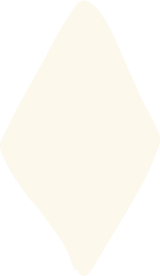 تعلم فردي
تحقق من فهمك
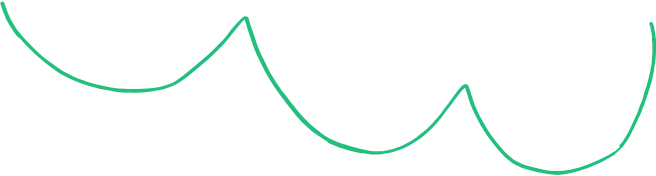 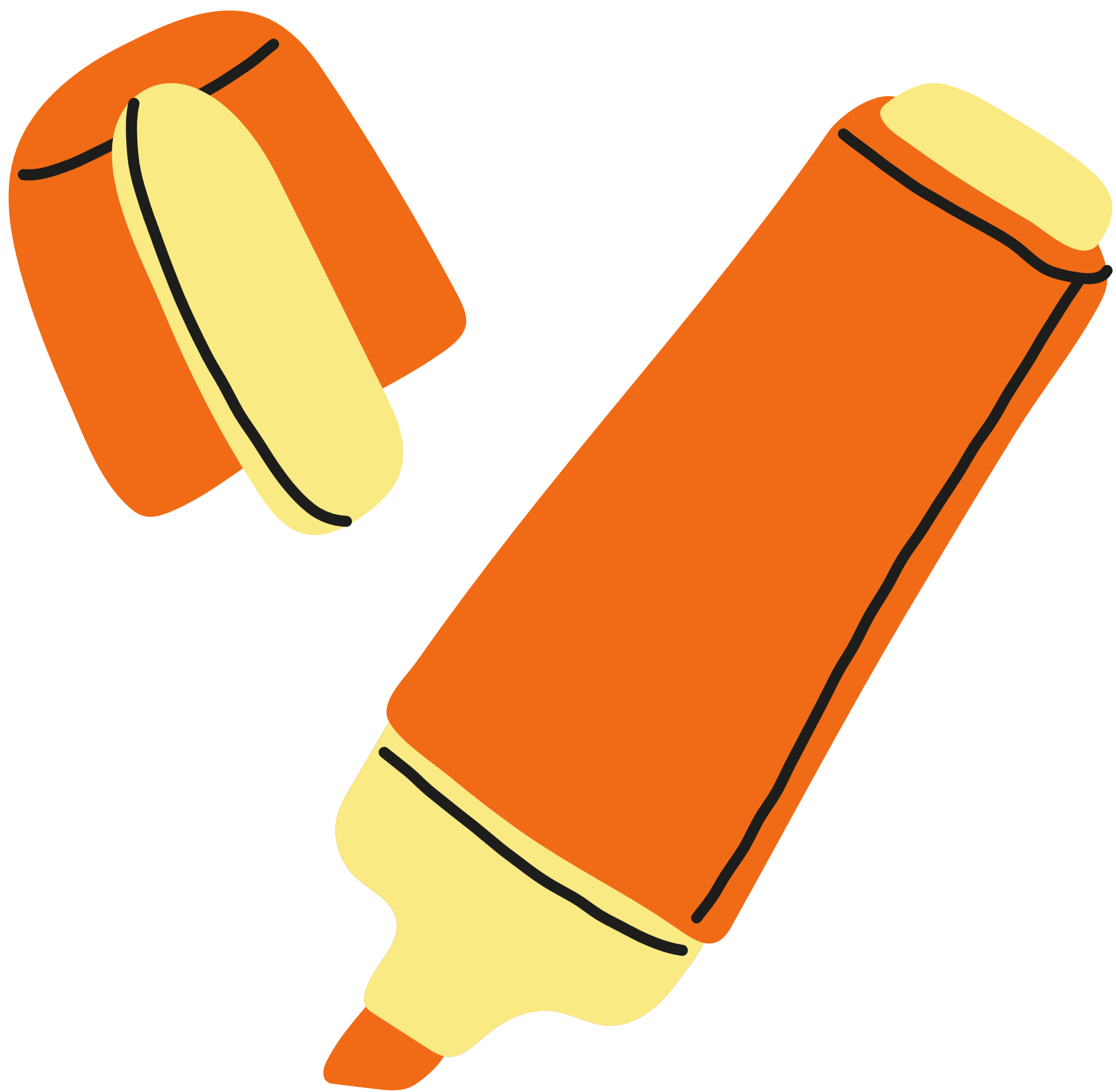 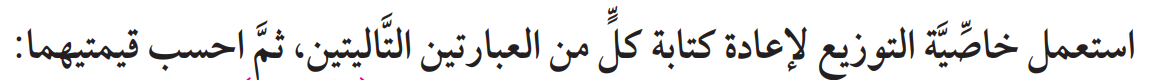 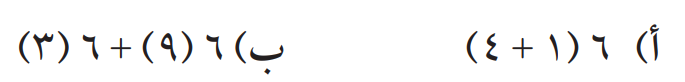 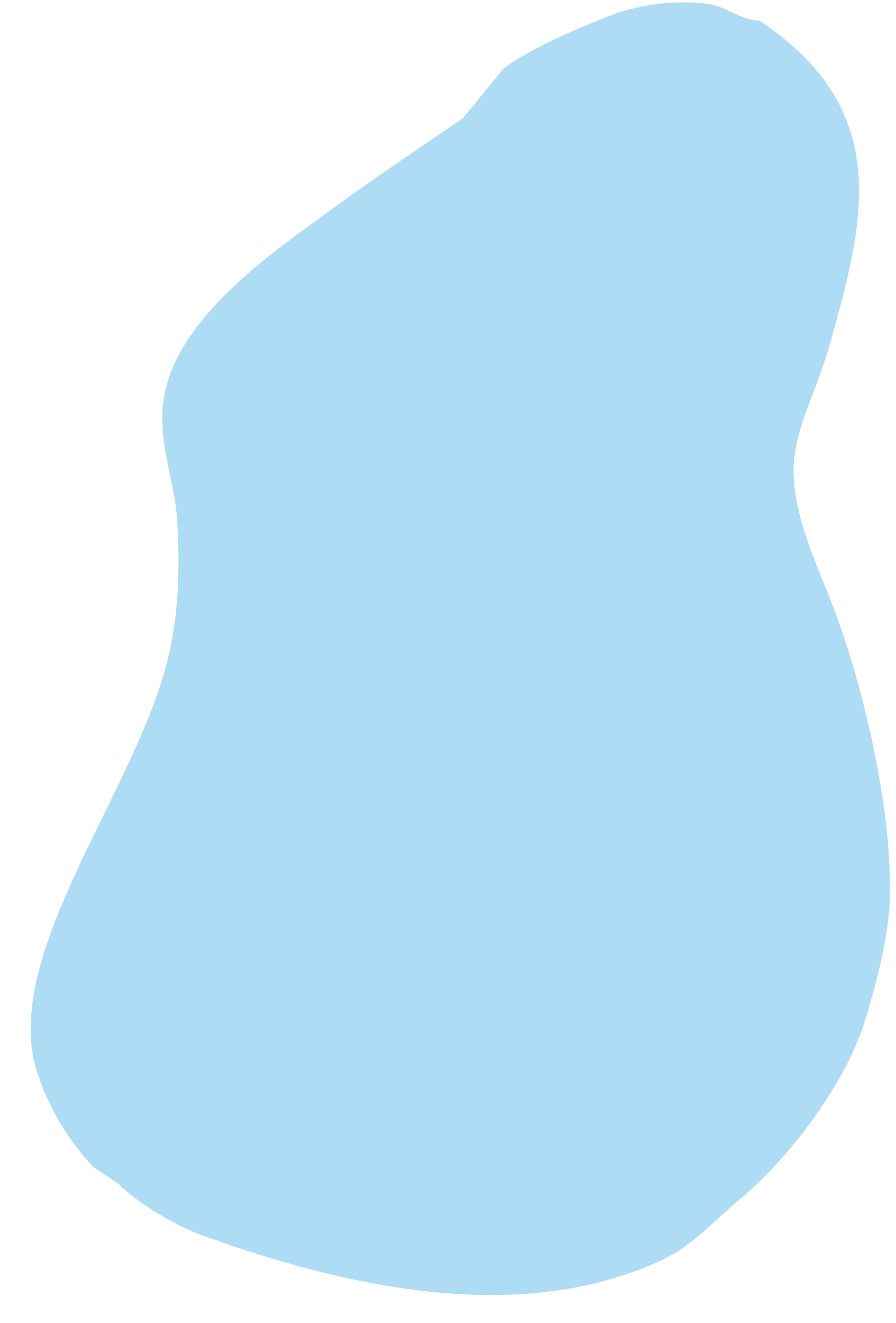 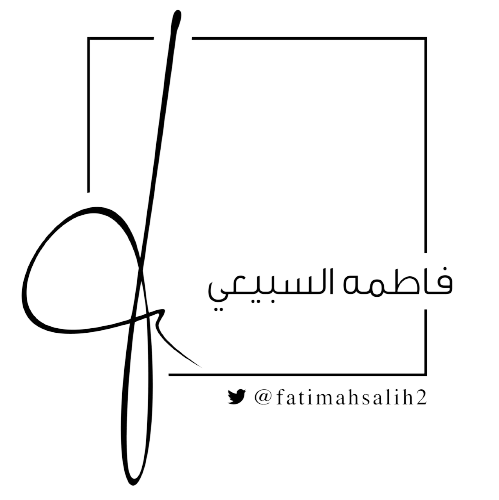 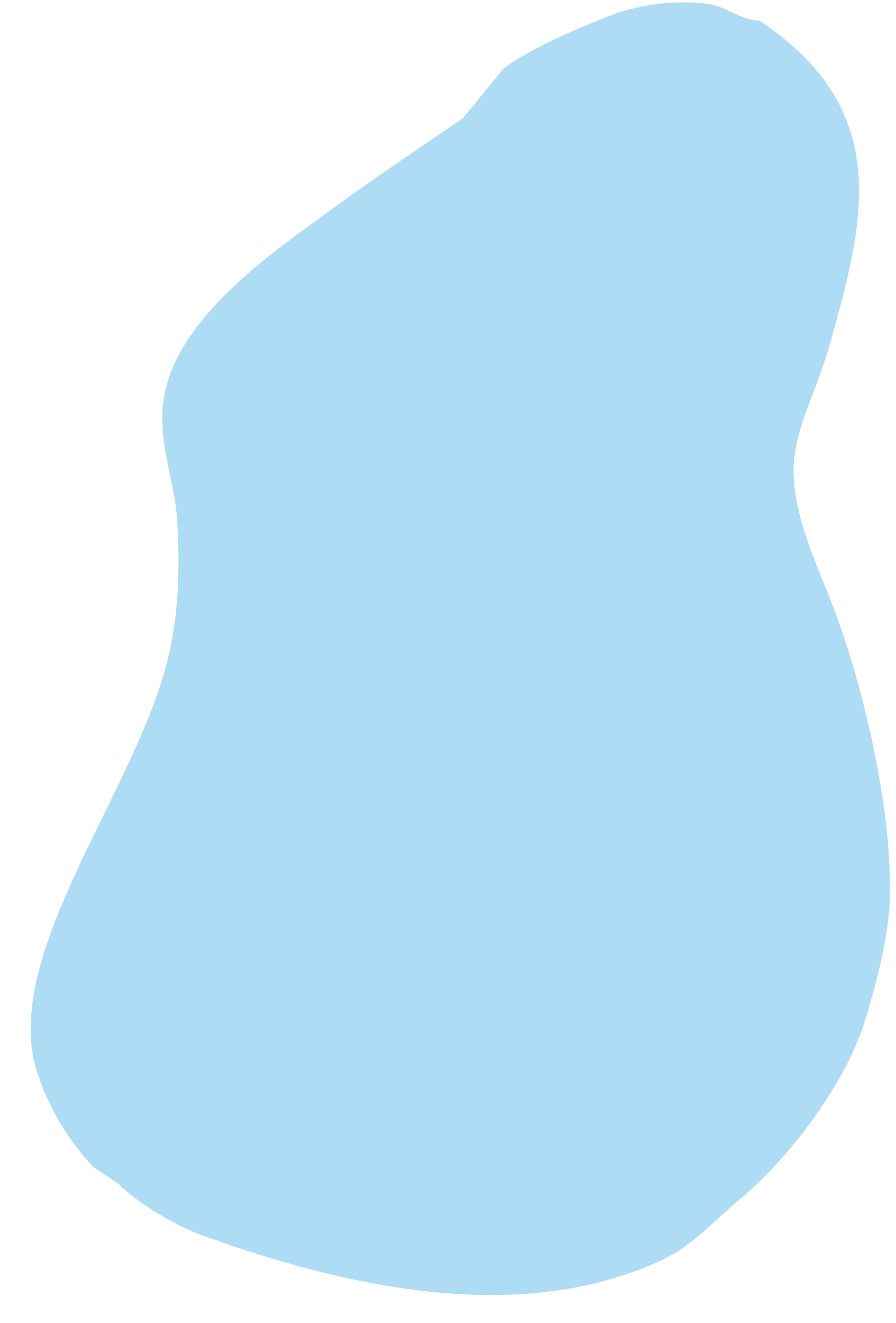 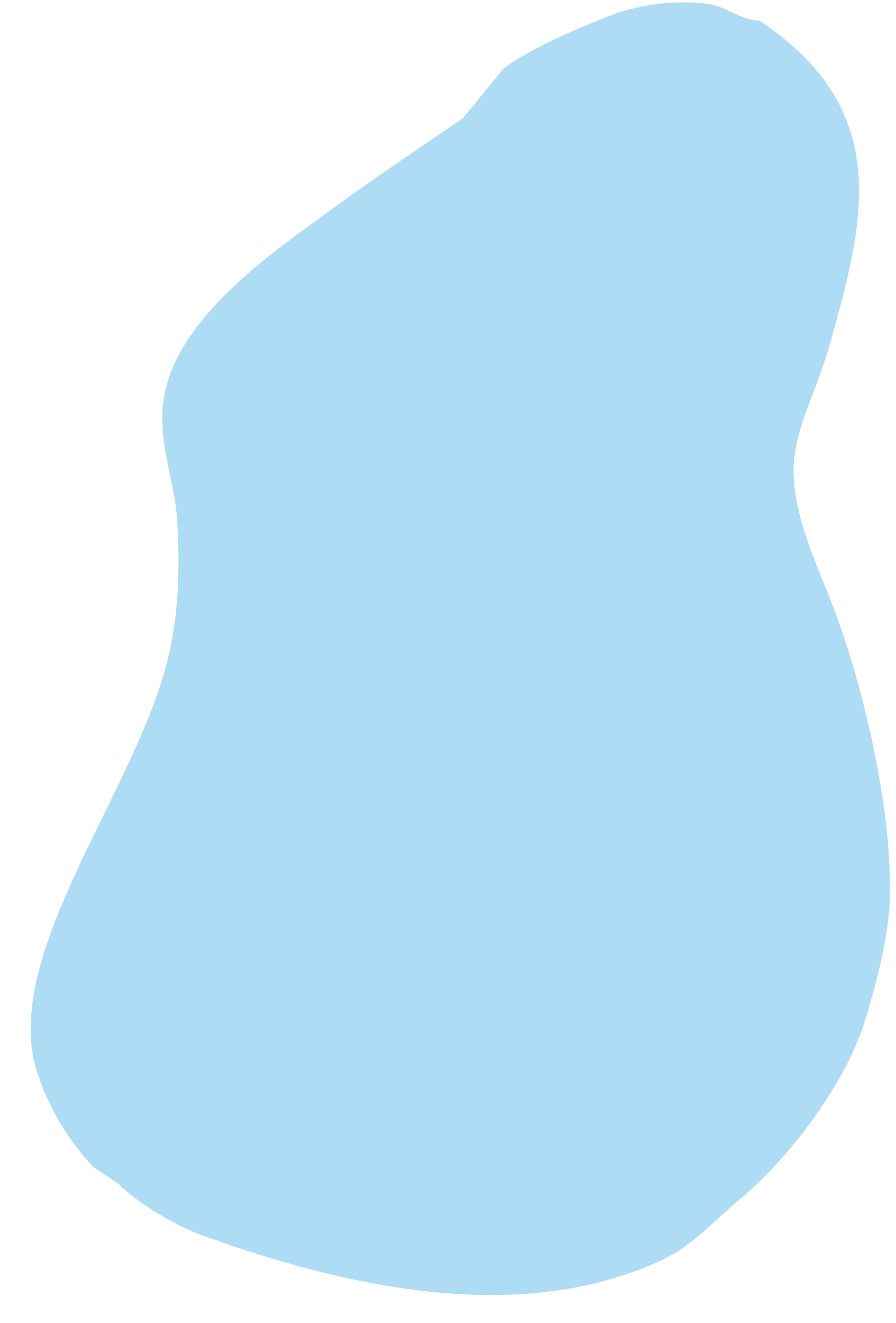 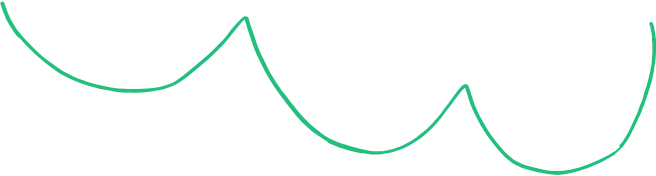 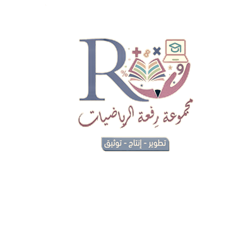 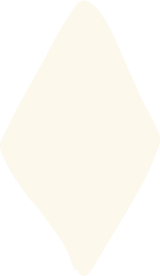 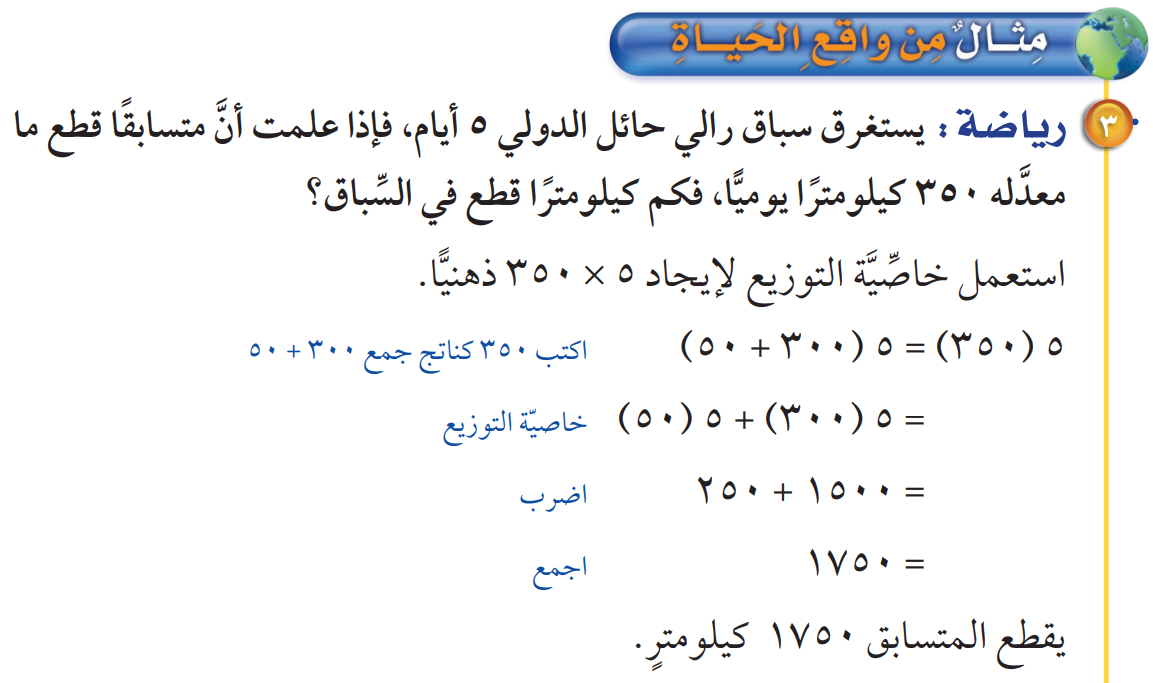 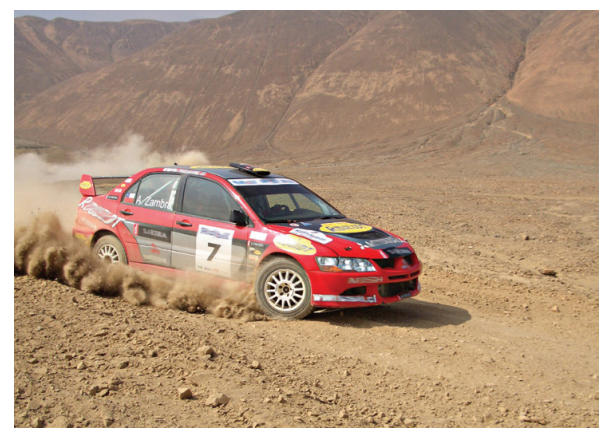 القراءة المبصرة
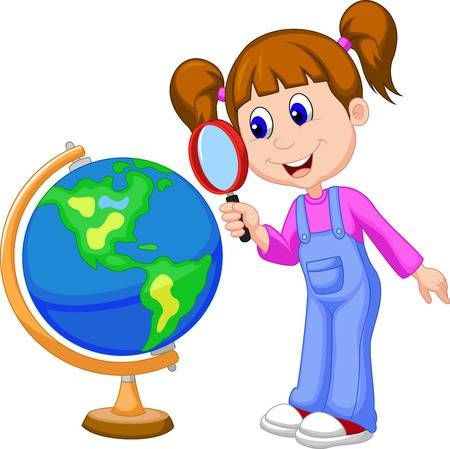 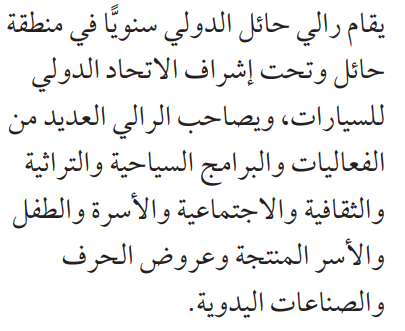 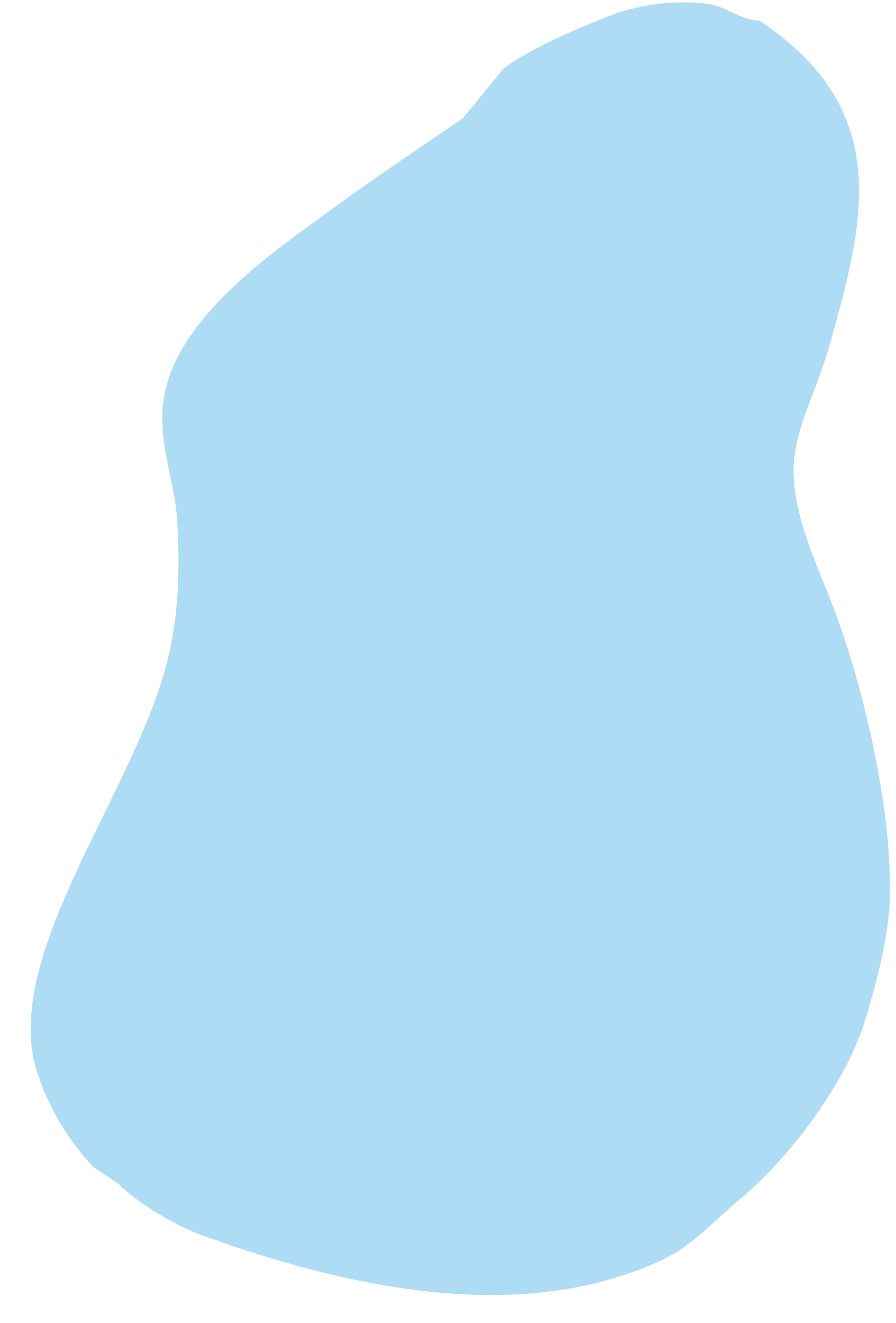 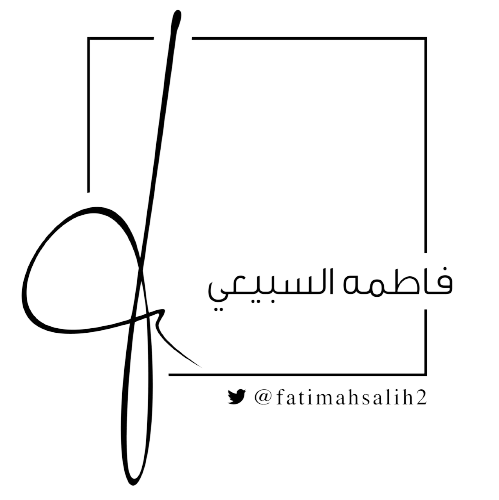 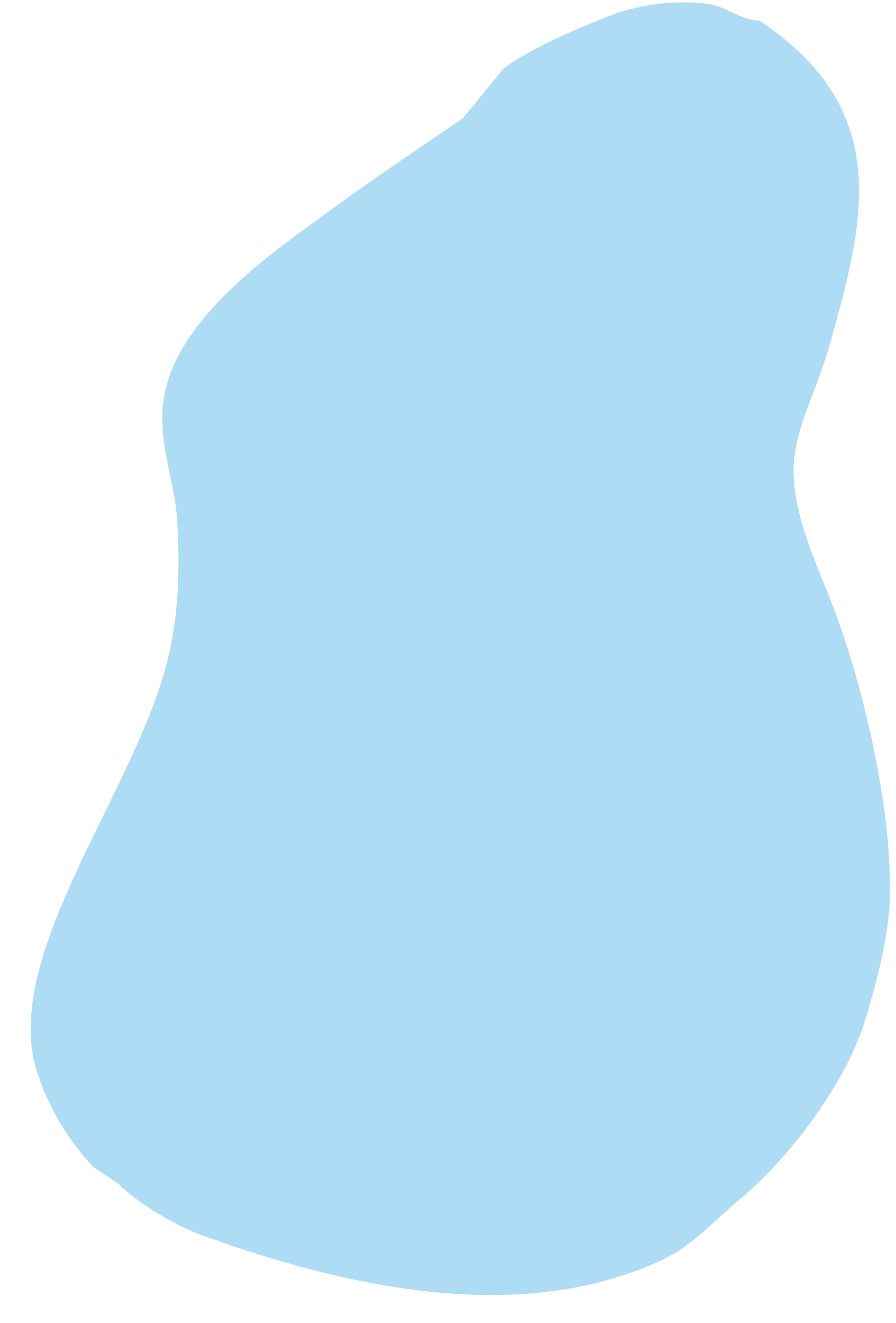 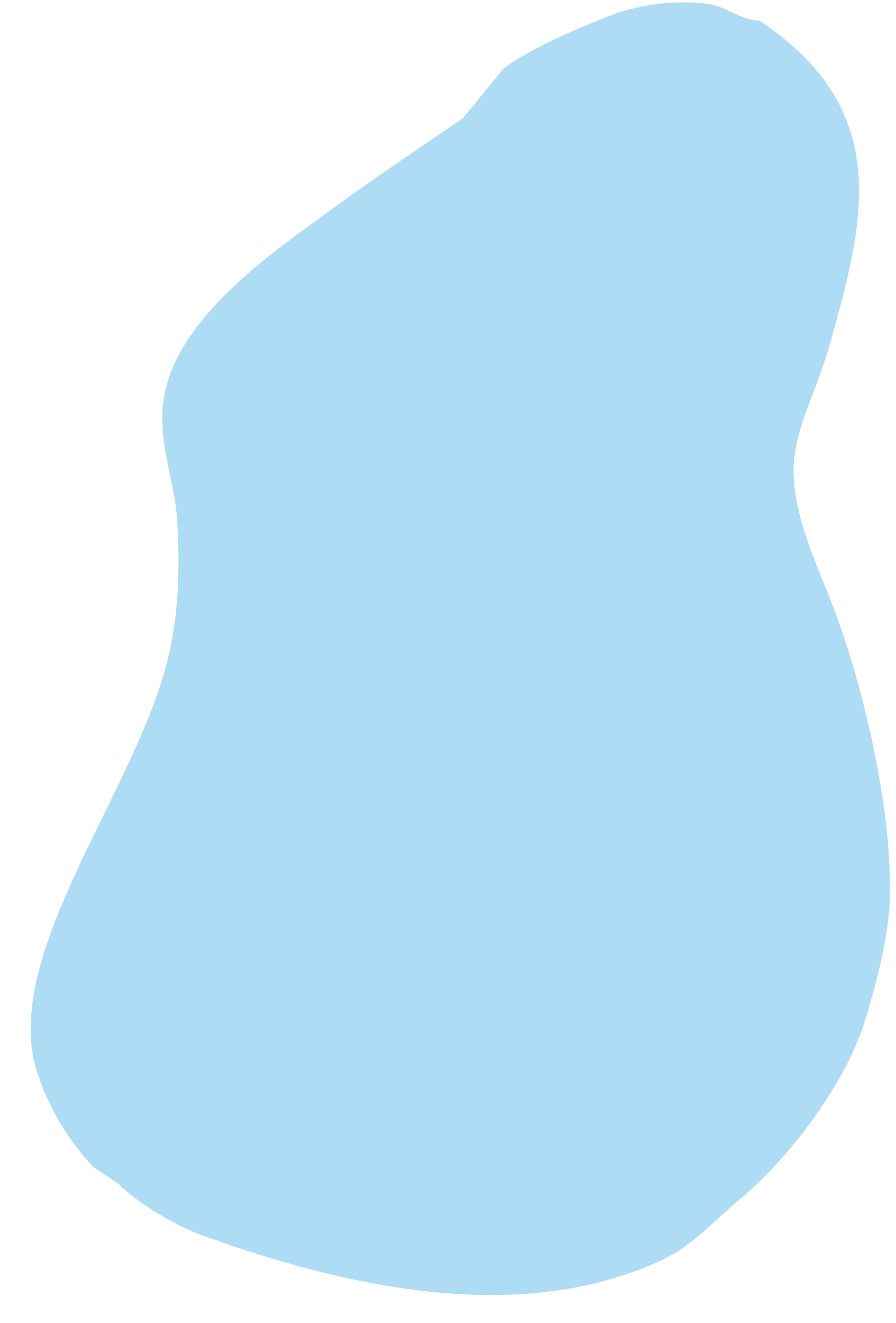 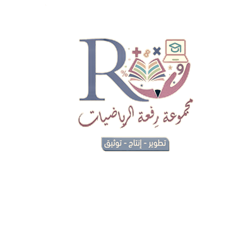 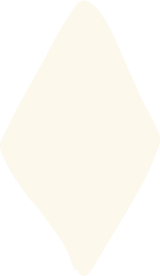 التعلم الفردي
الدقيقة الواحدة
تحقق من فهمك
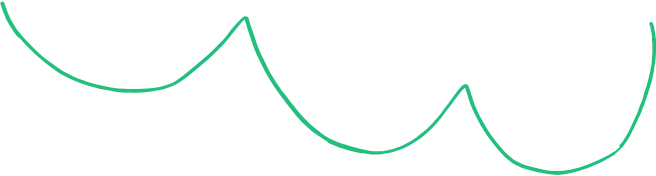 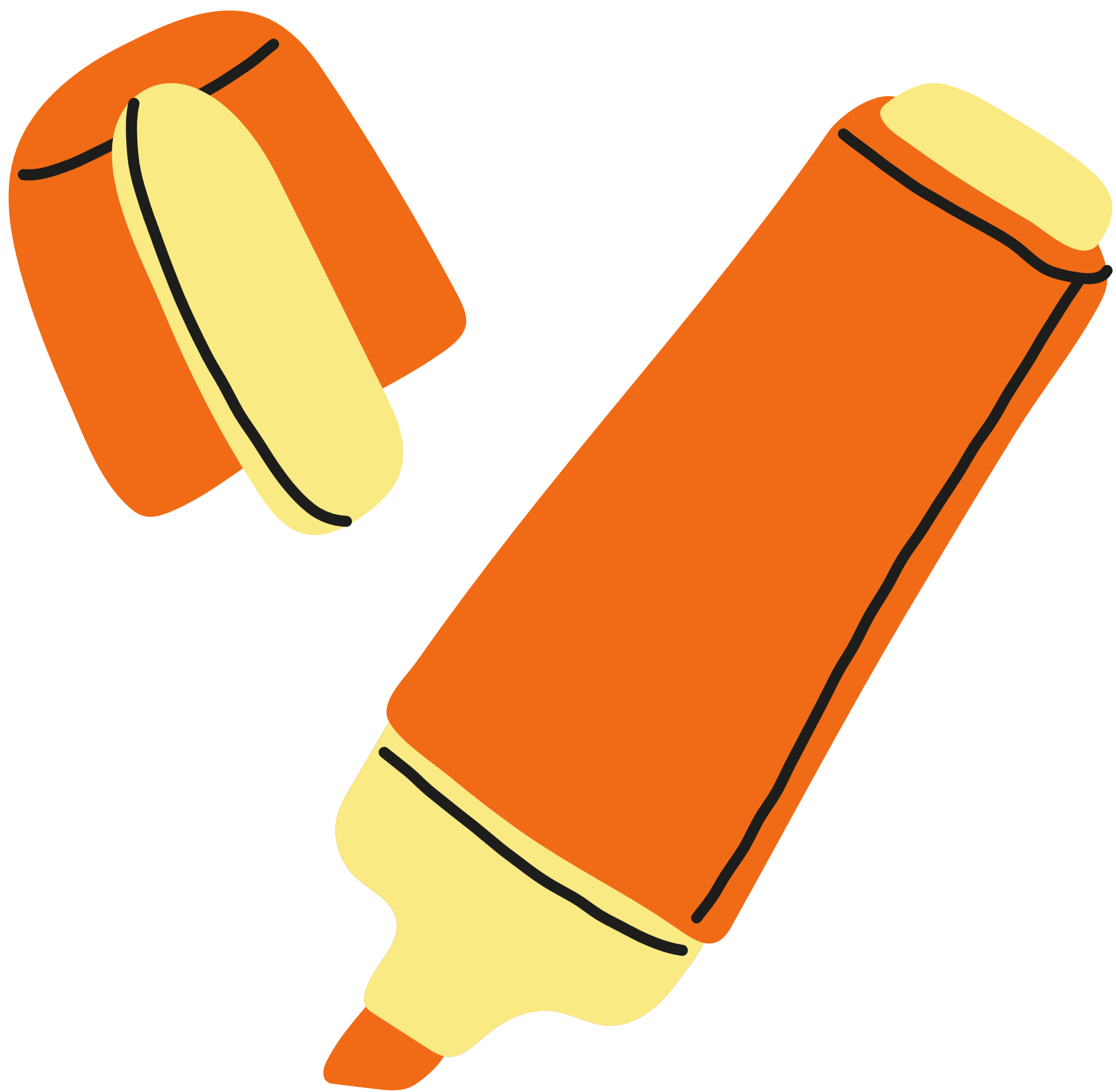 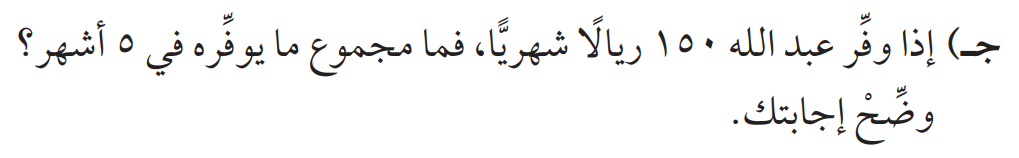 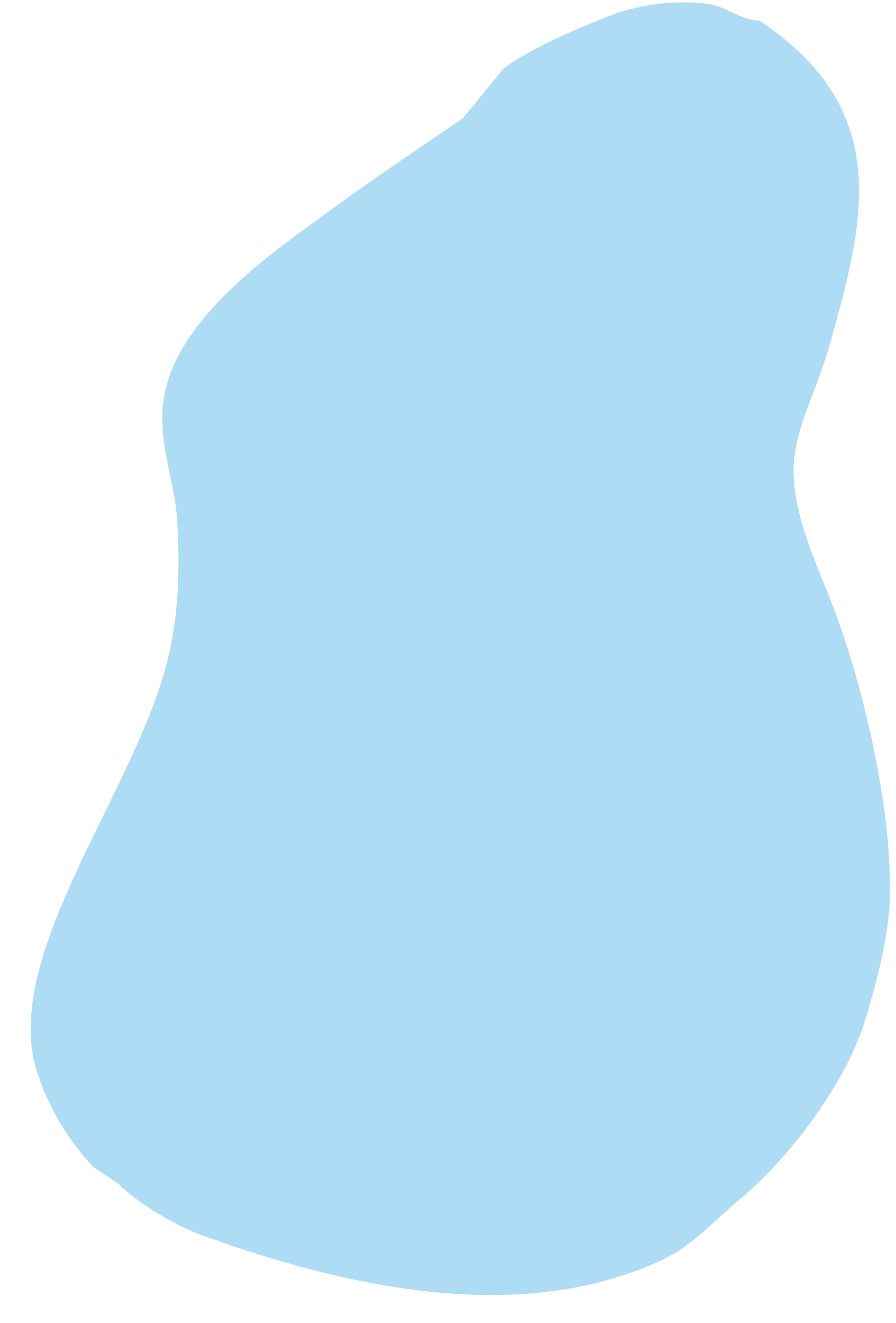 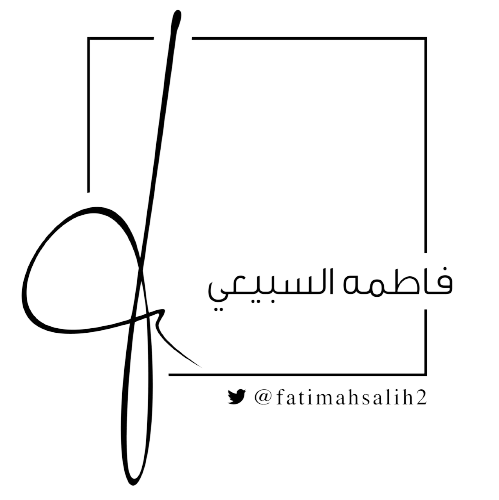 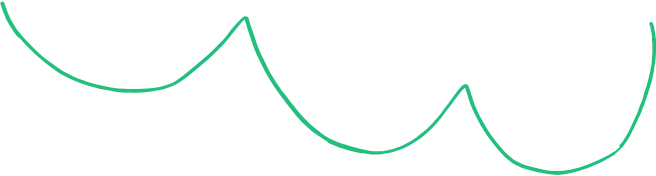 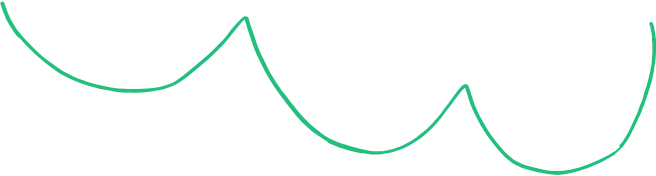 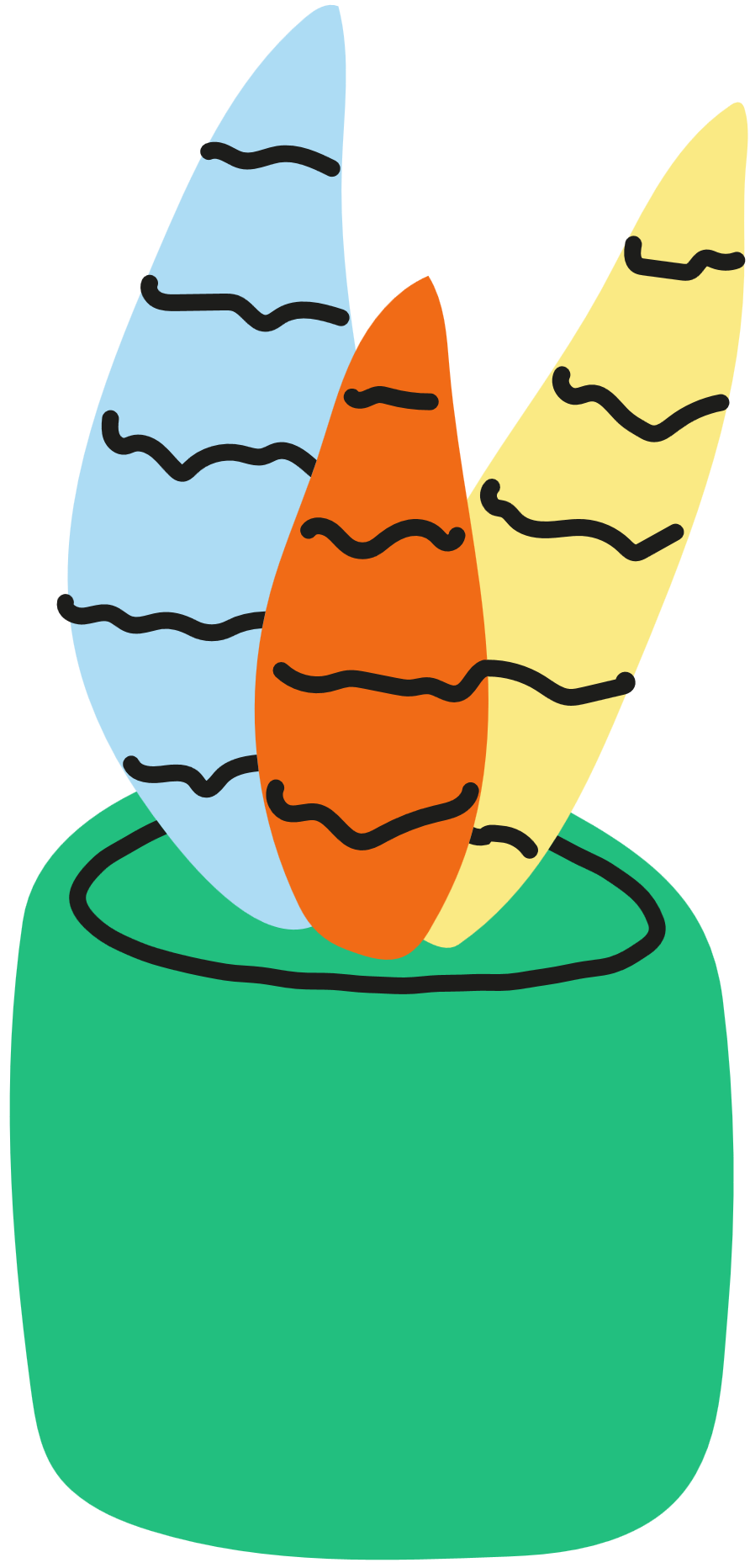 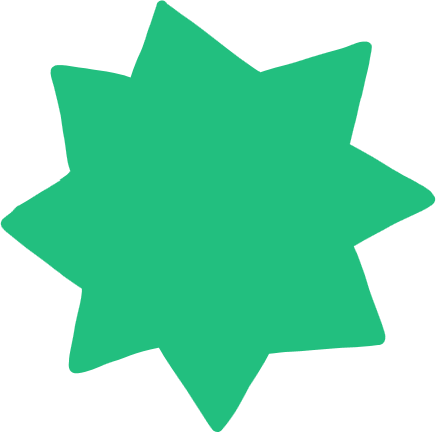 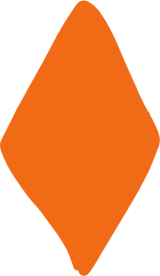 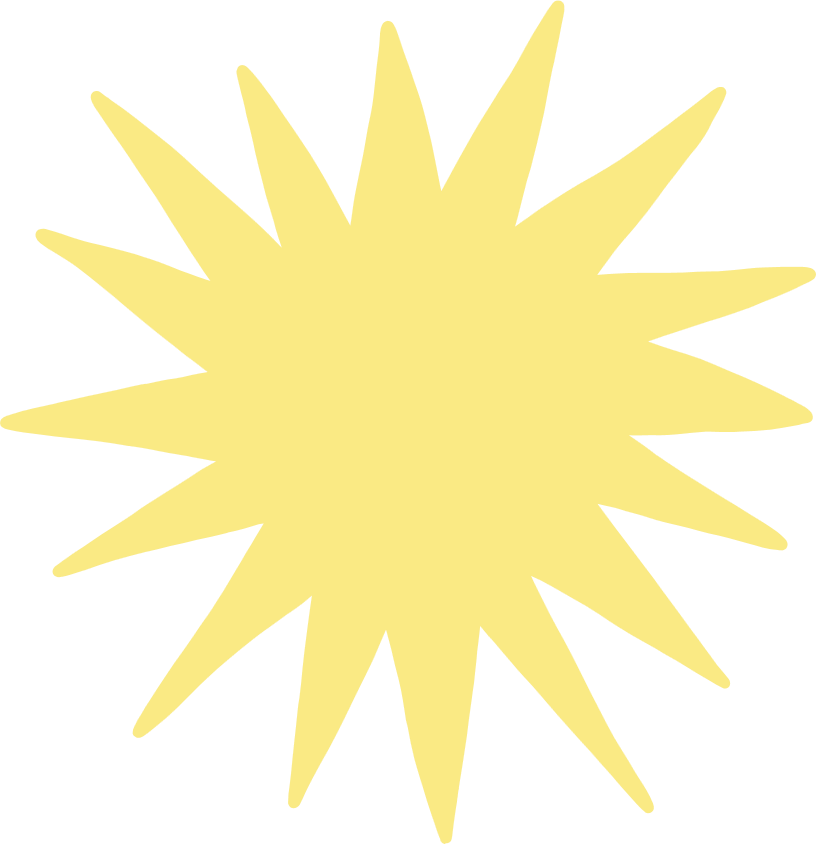 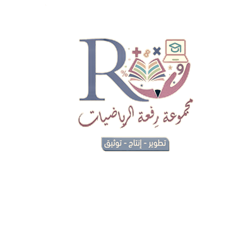 هل جميع البشر لهم نفس الخصائص
الجسمية والنفسية والعقلية ؟
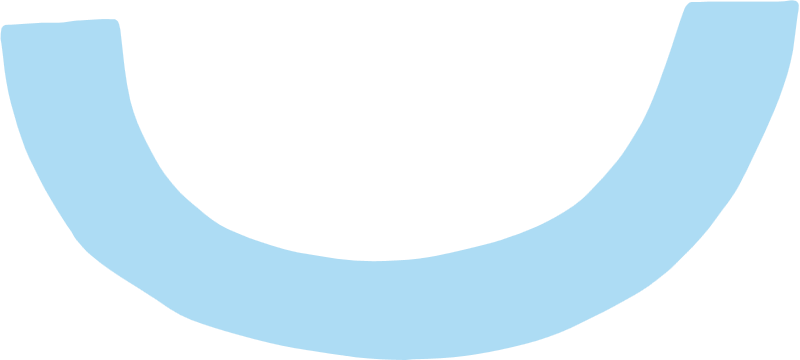 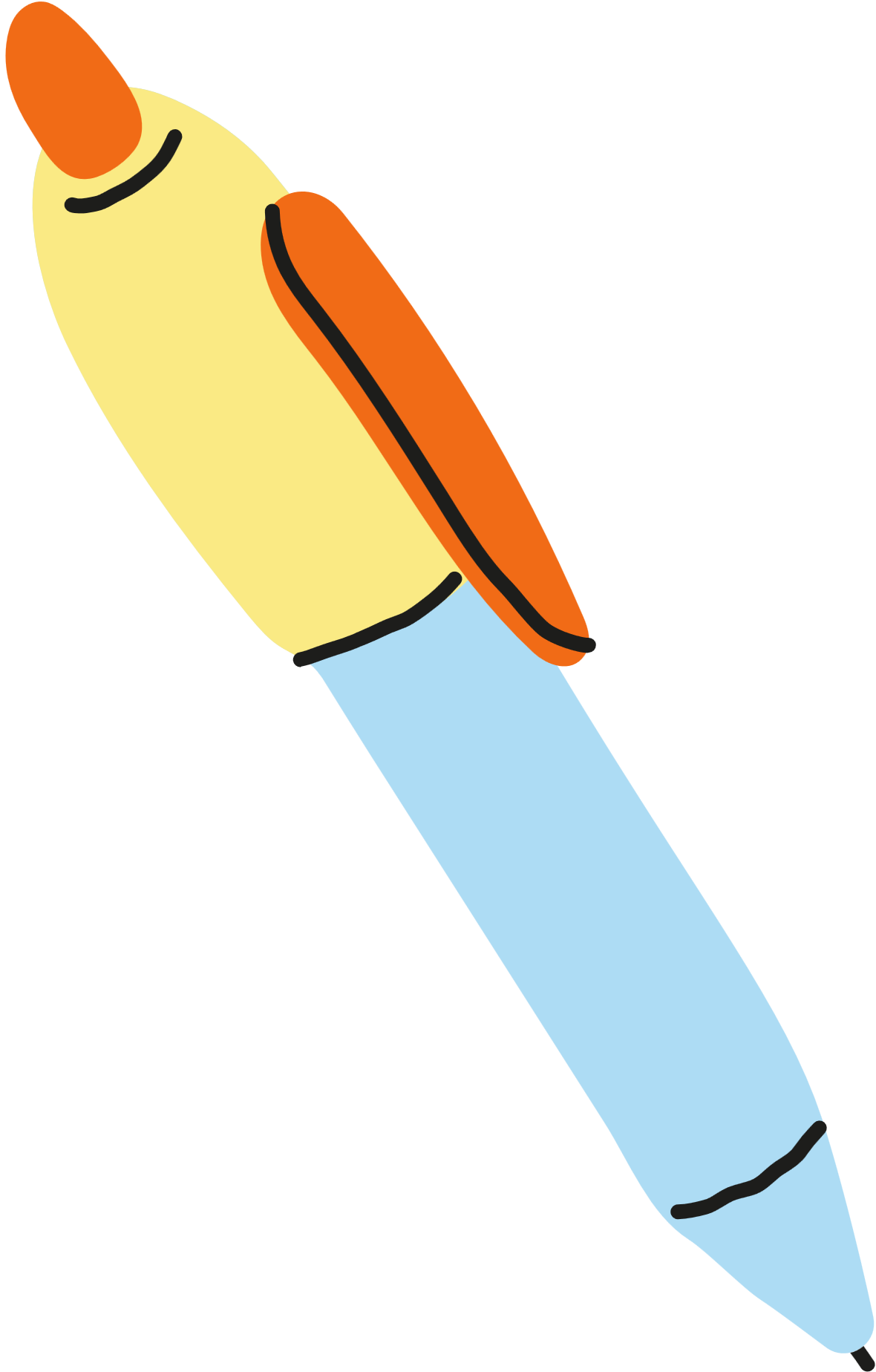 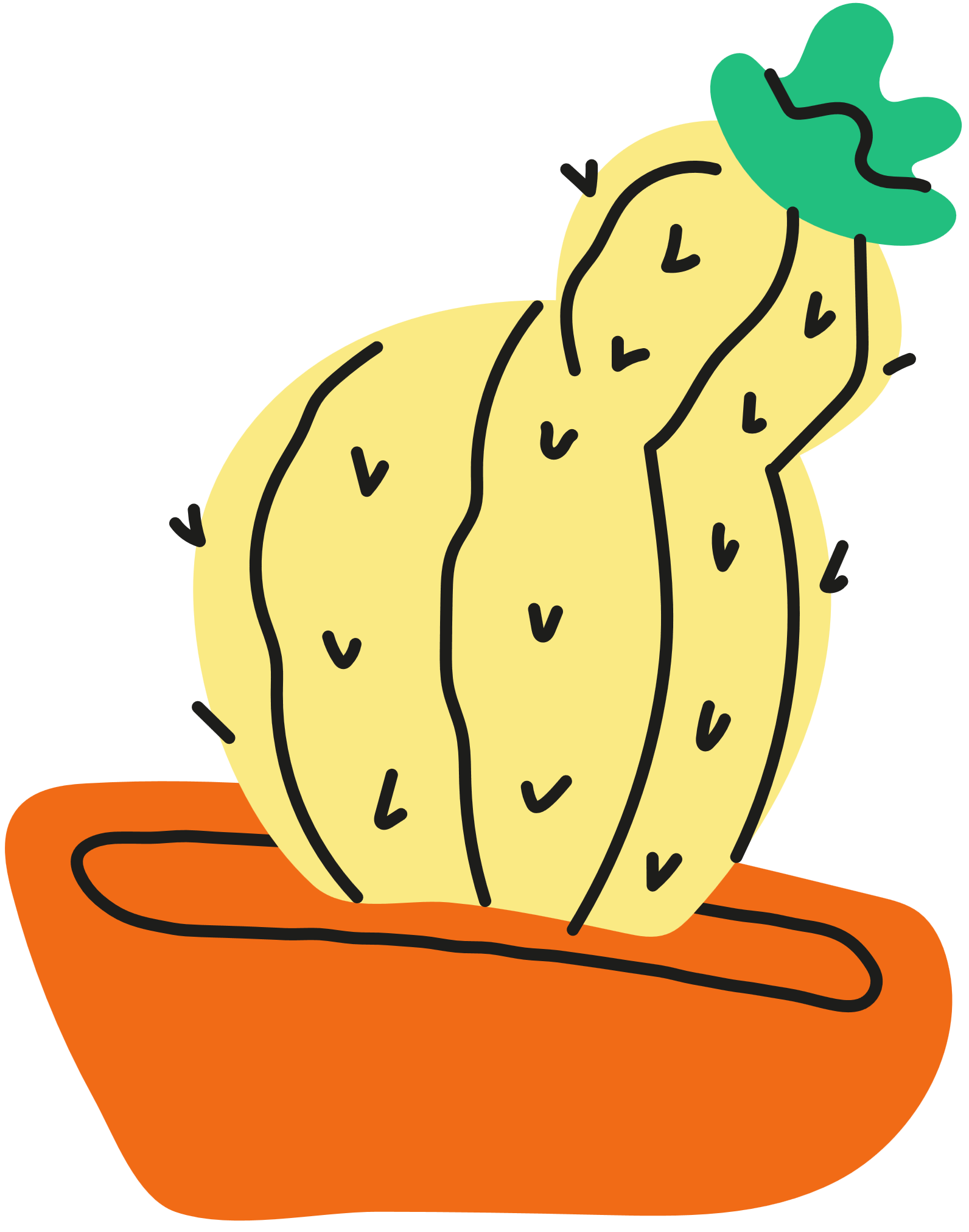 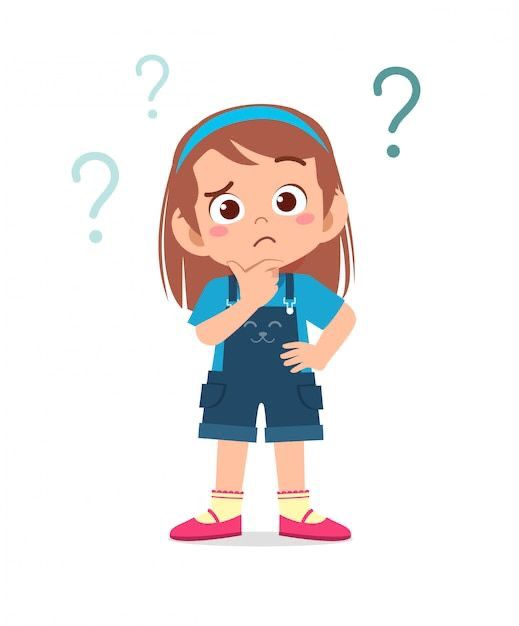 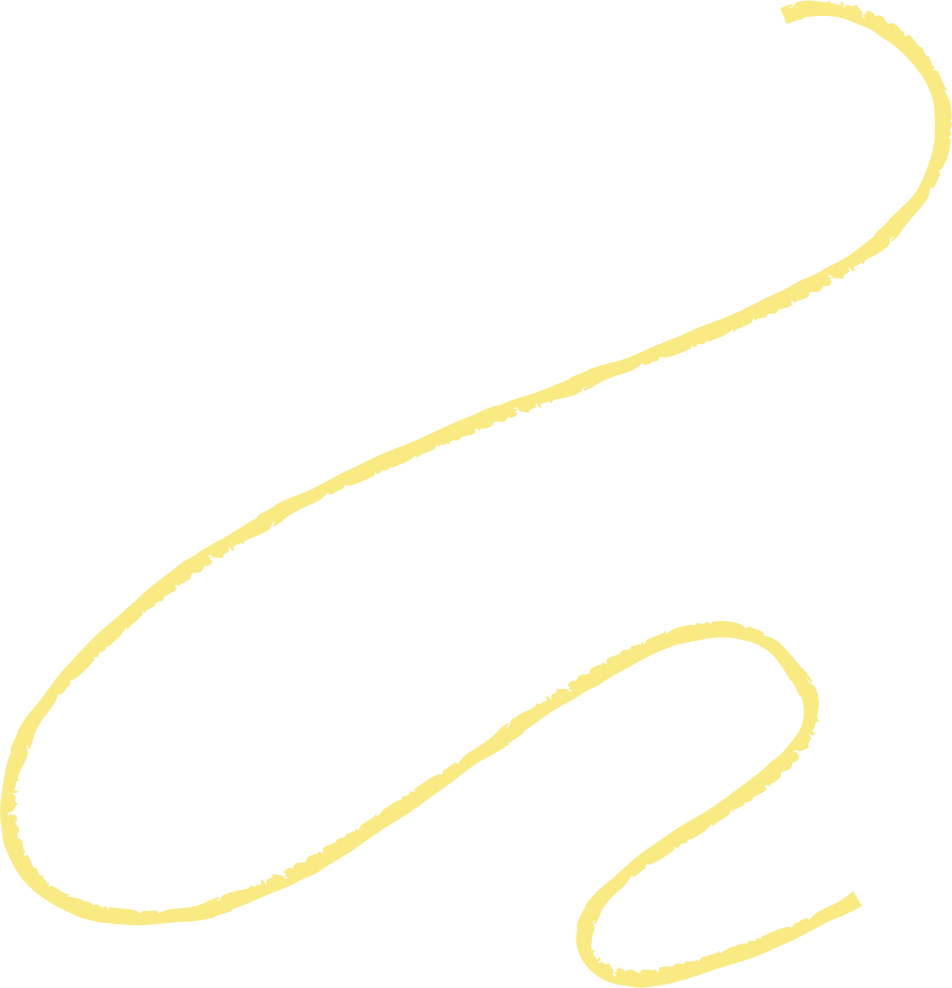 لا ، لقد خلقنا الله عز وجل
 ولكل منا خصائصه التي تميزه عن غيره
وكذلك العمليات الرياضية لكل منها خصائص مميزة سنتعرف عليها :
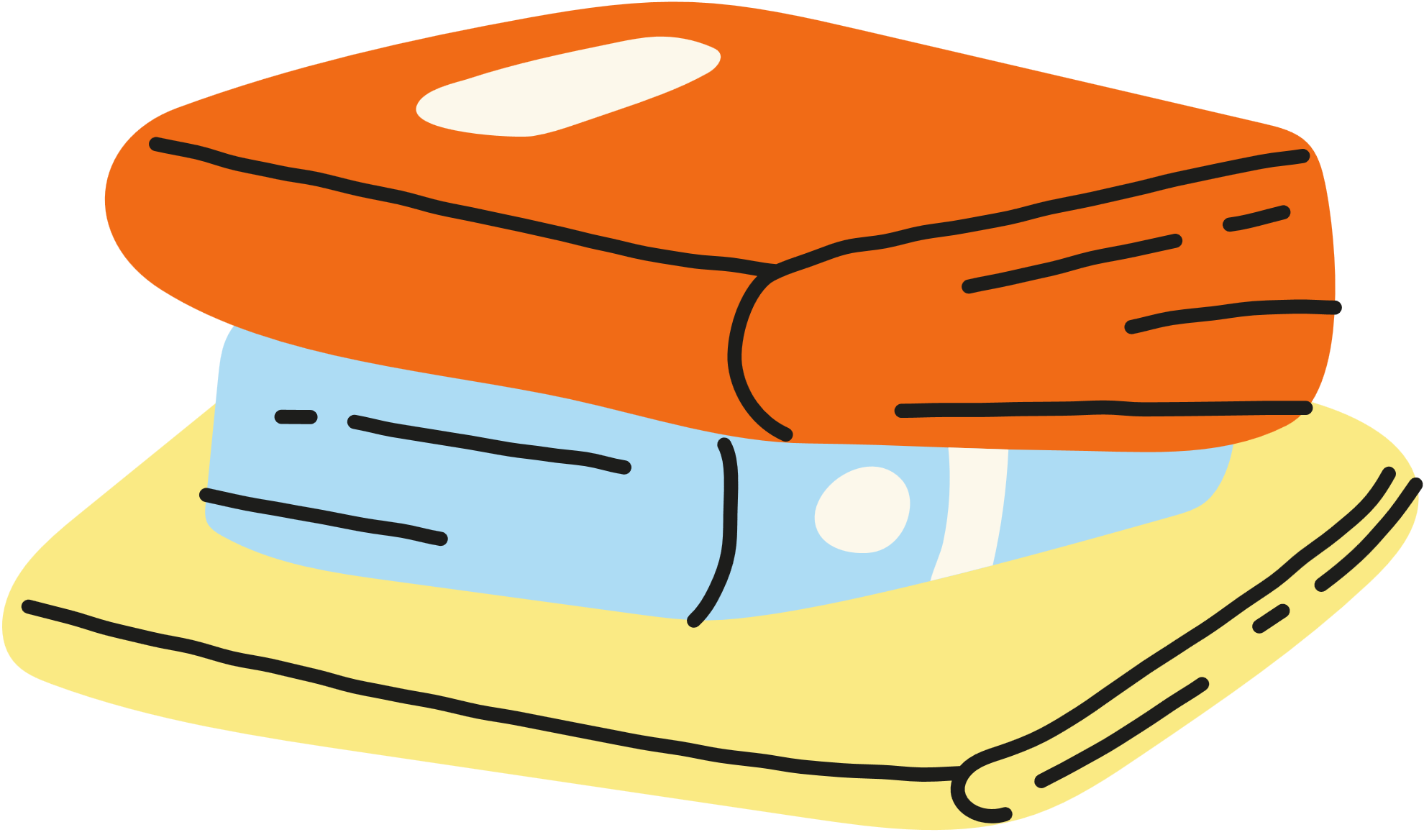 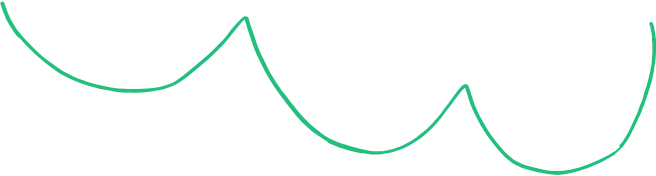 موعدنا الأسبوع القادم
 مع دورة أنماط التعلم
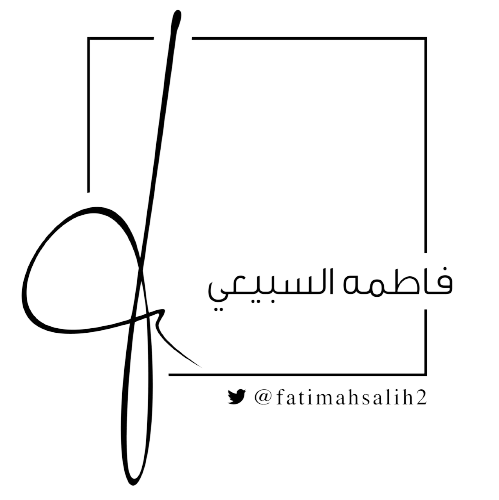 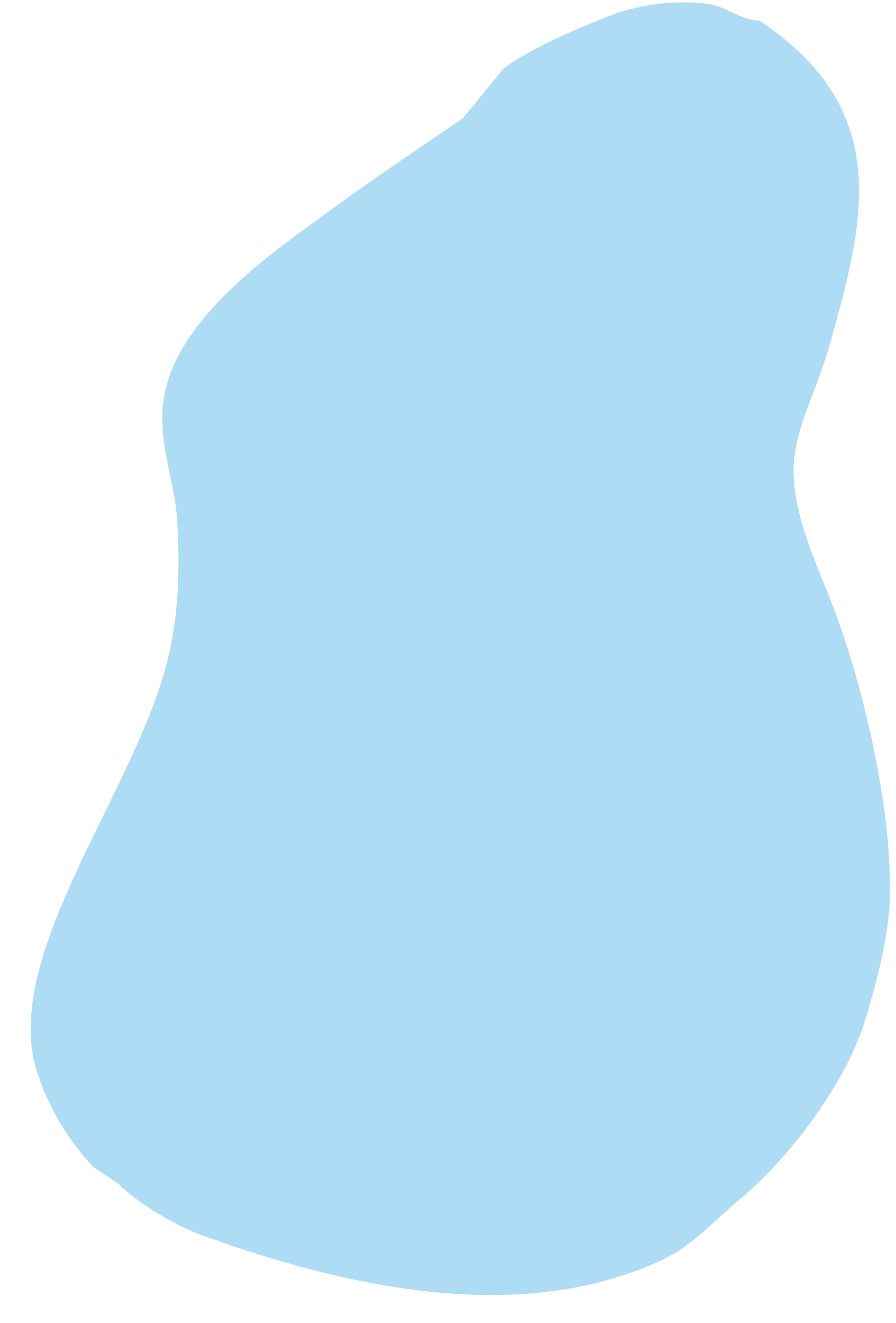 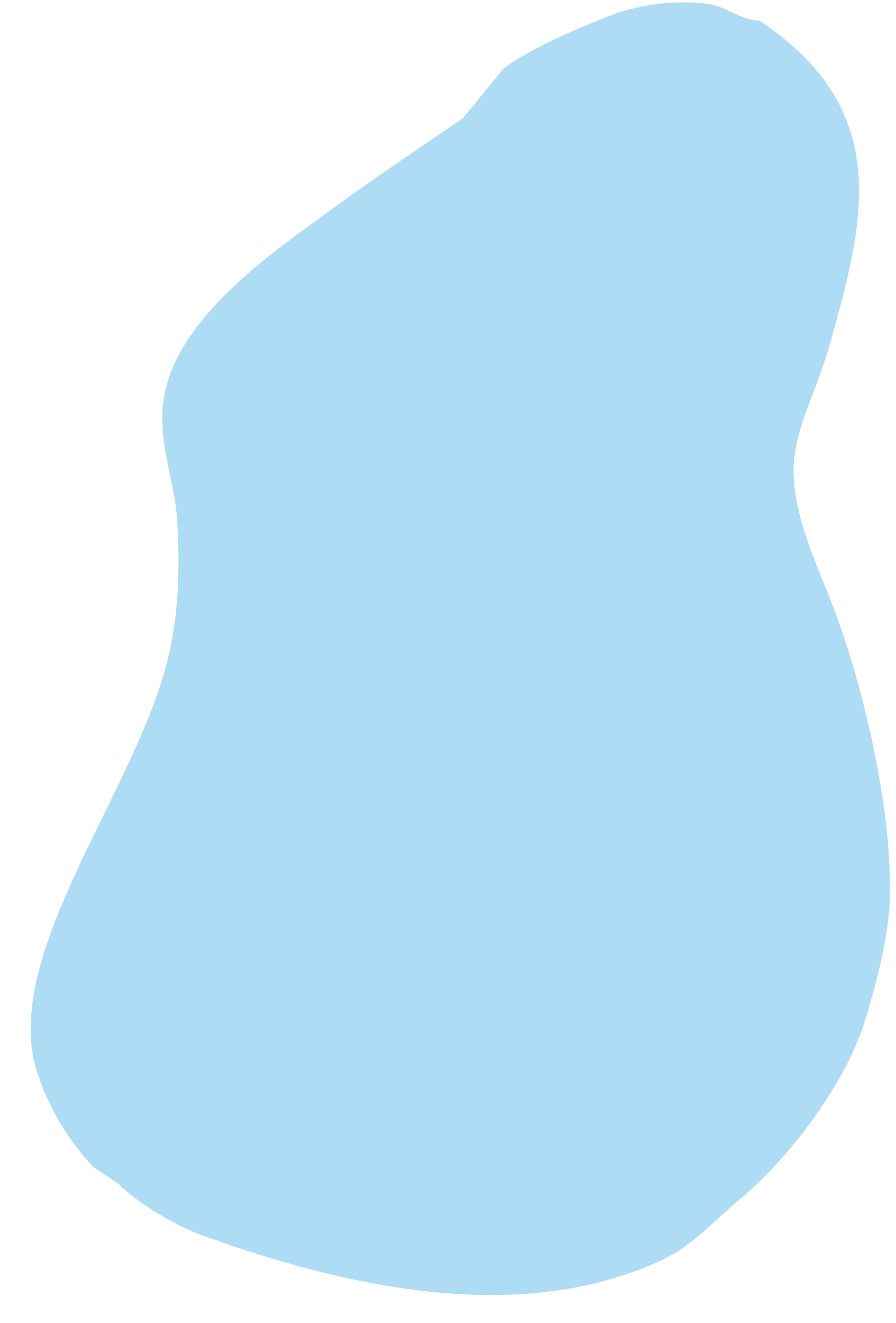 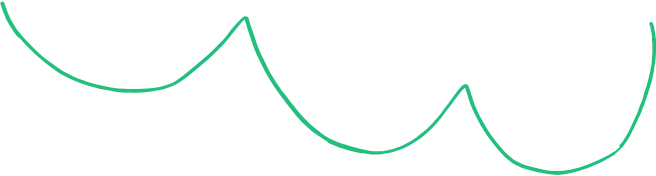 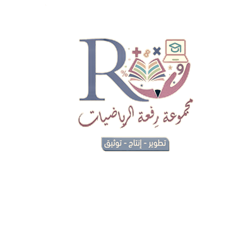 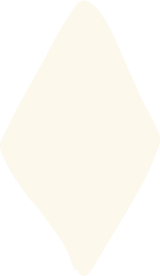 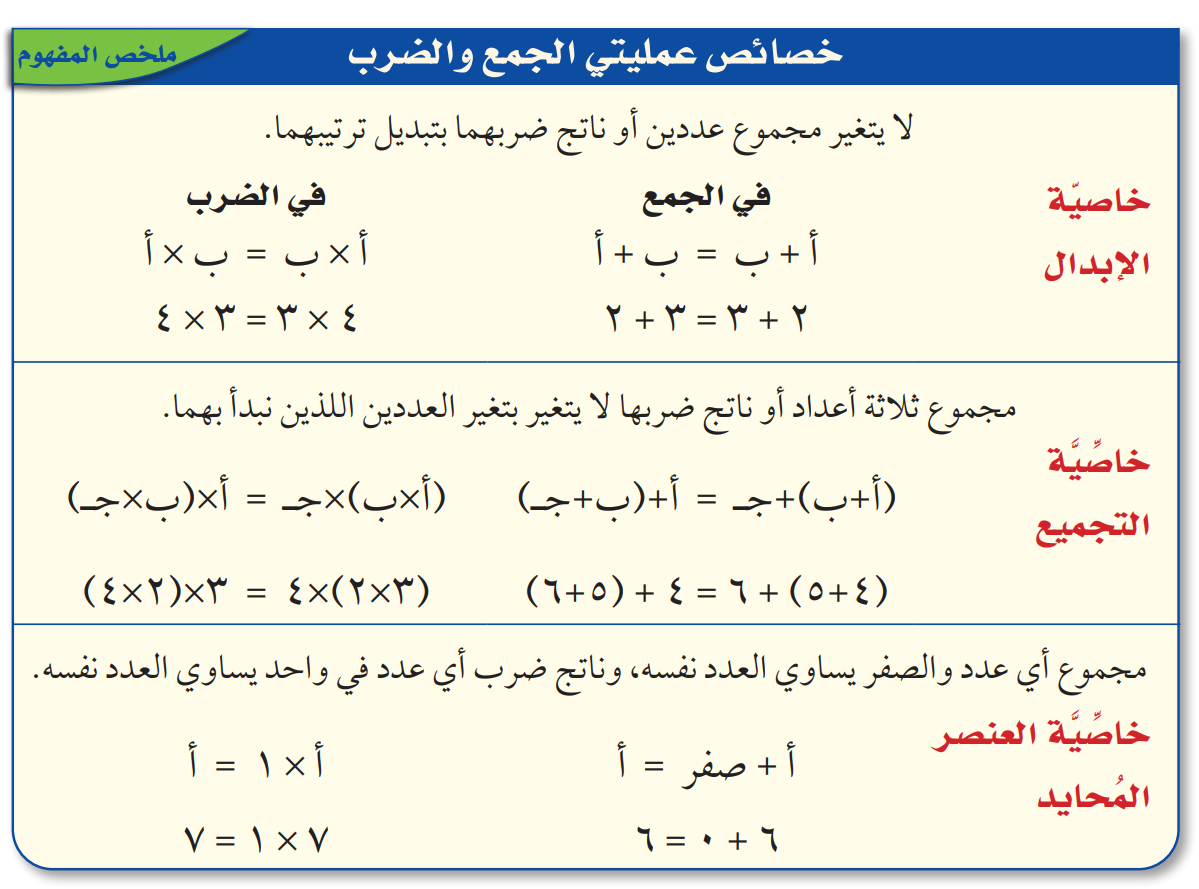 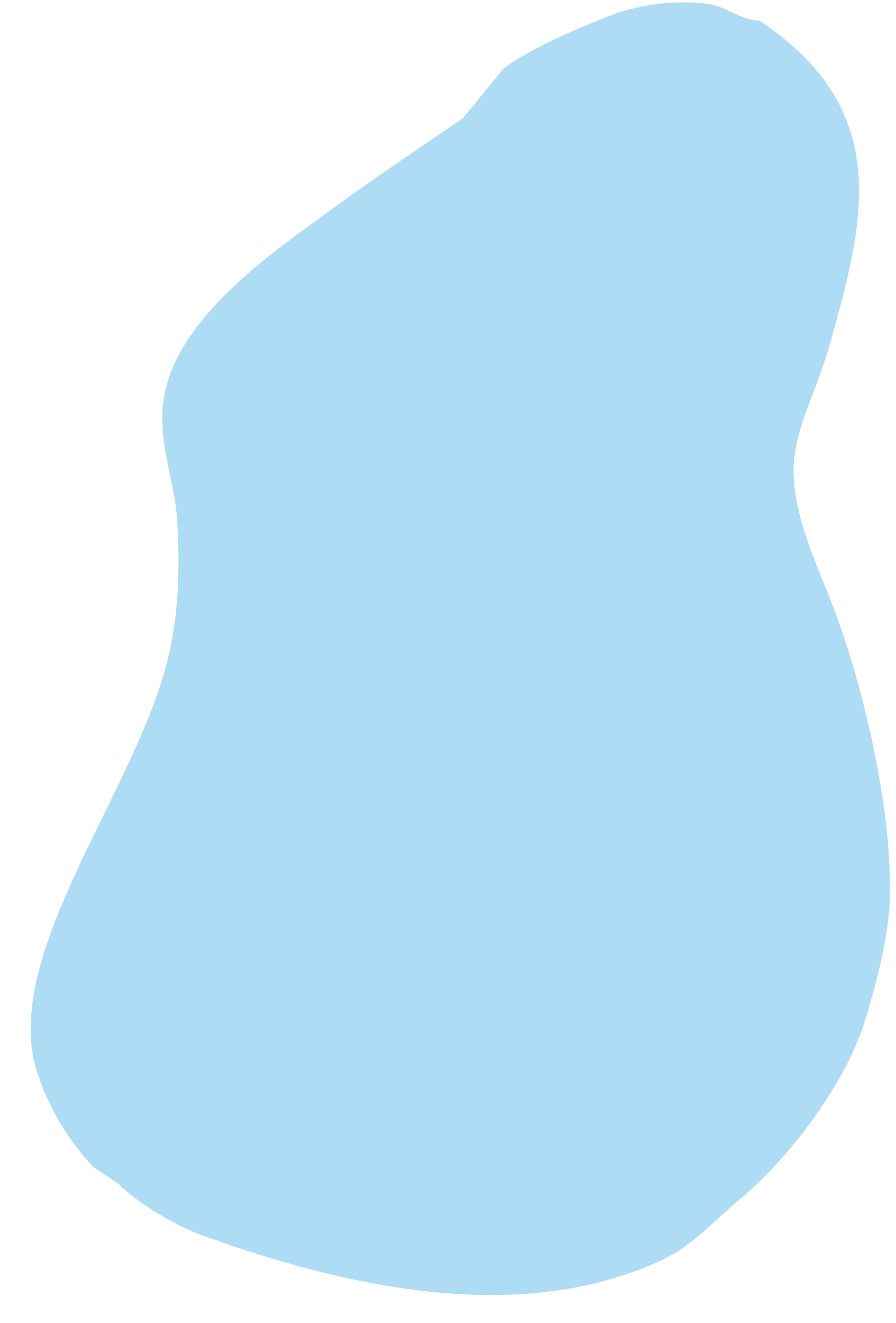 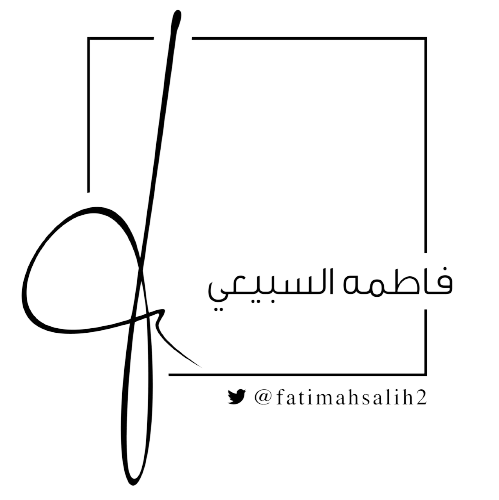 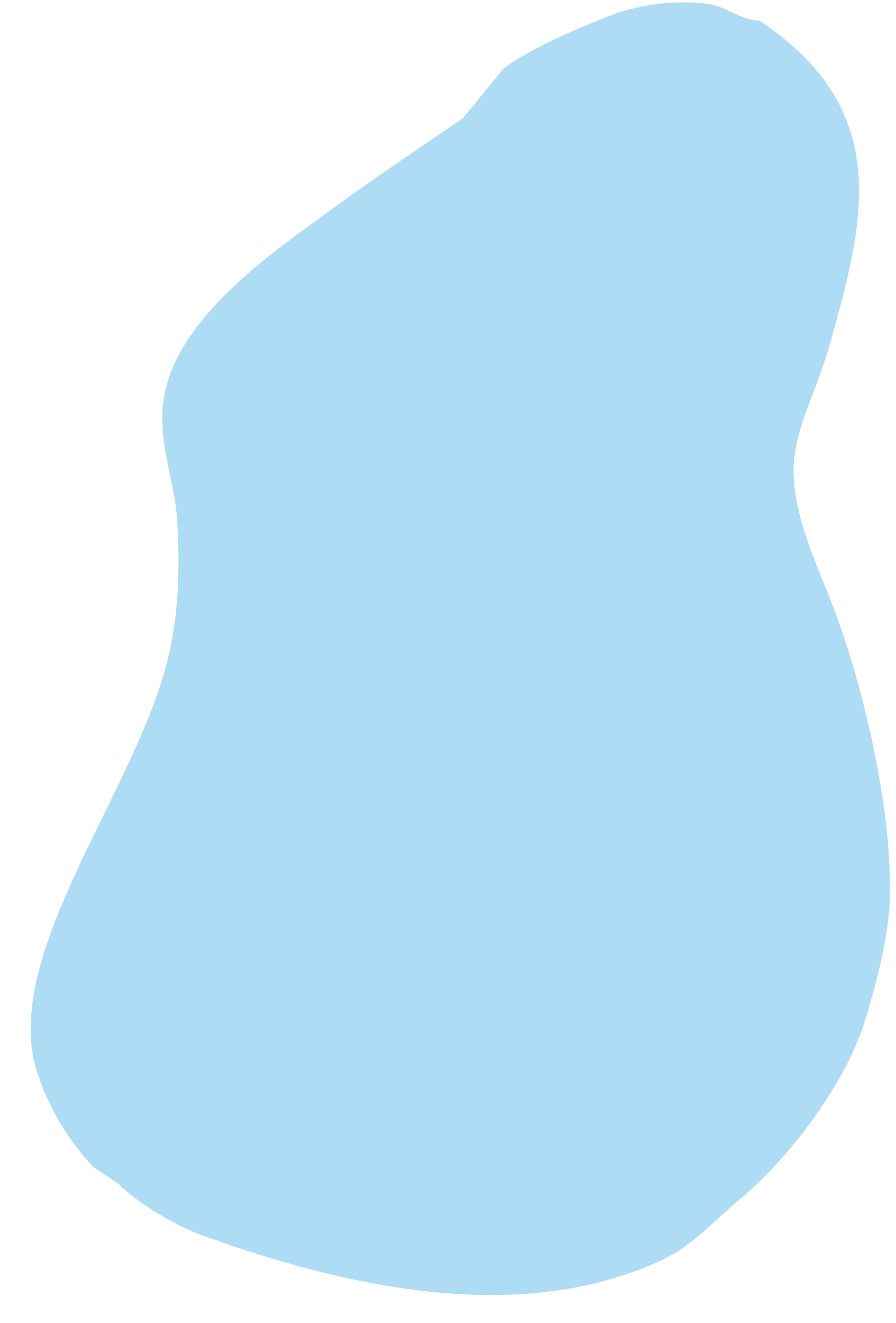 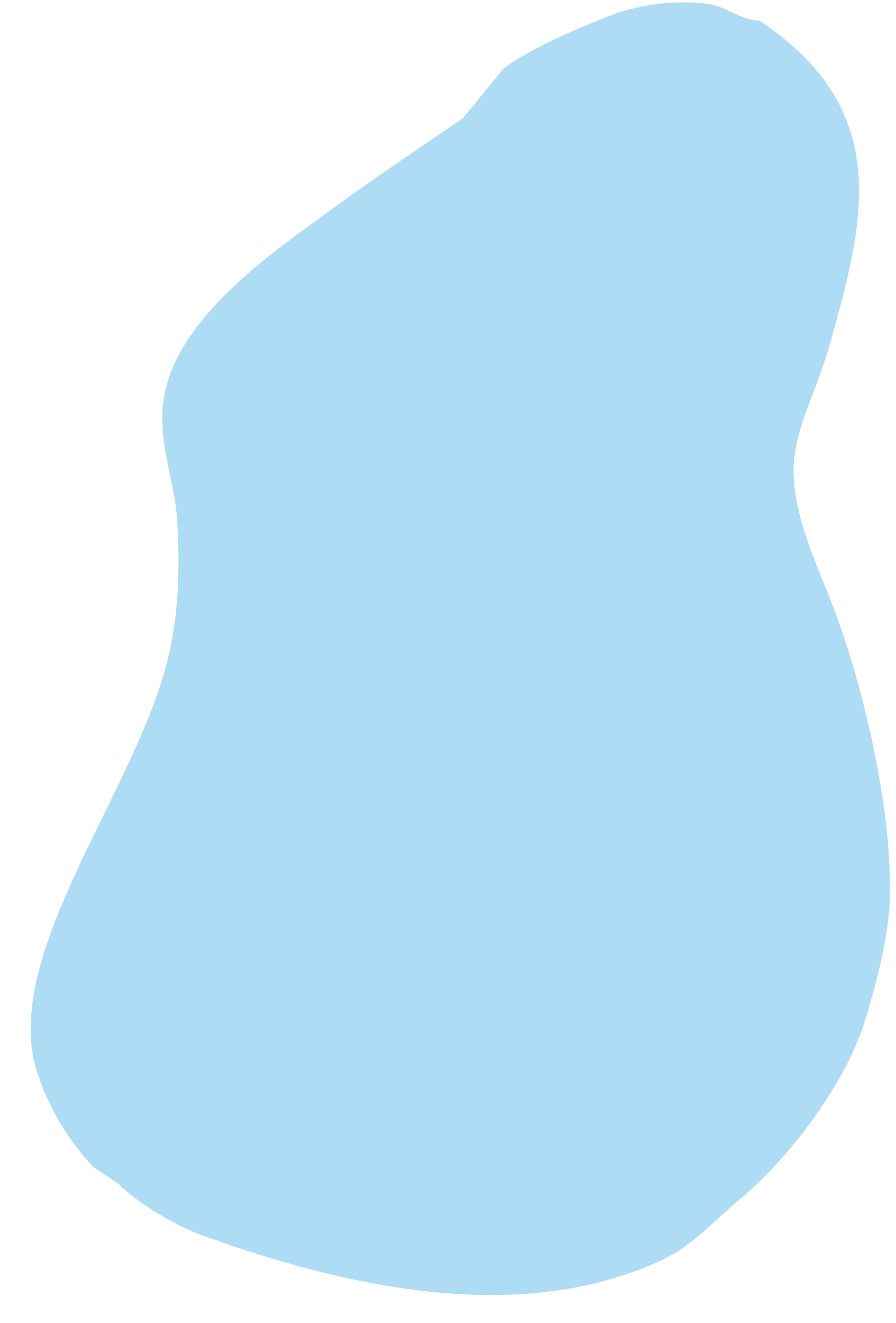 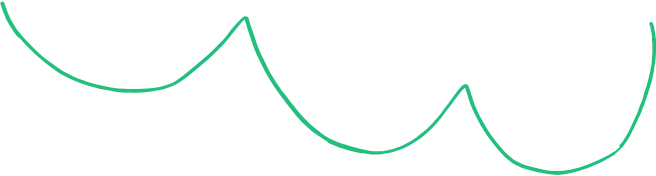 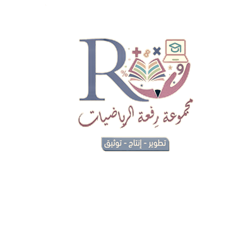 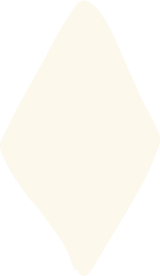 استعمال خصائص العمليات لحساب قيمة العبارة
القراءة المبصرة
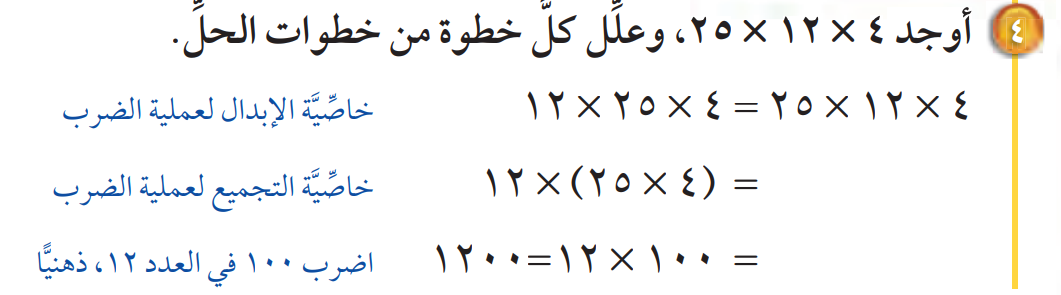 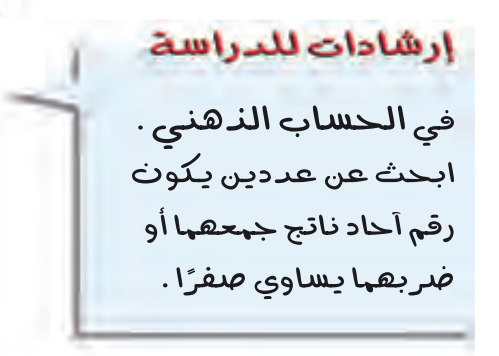 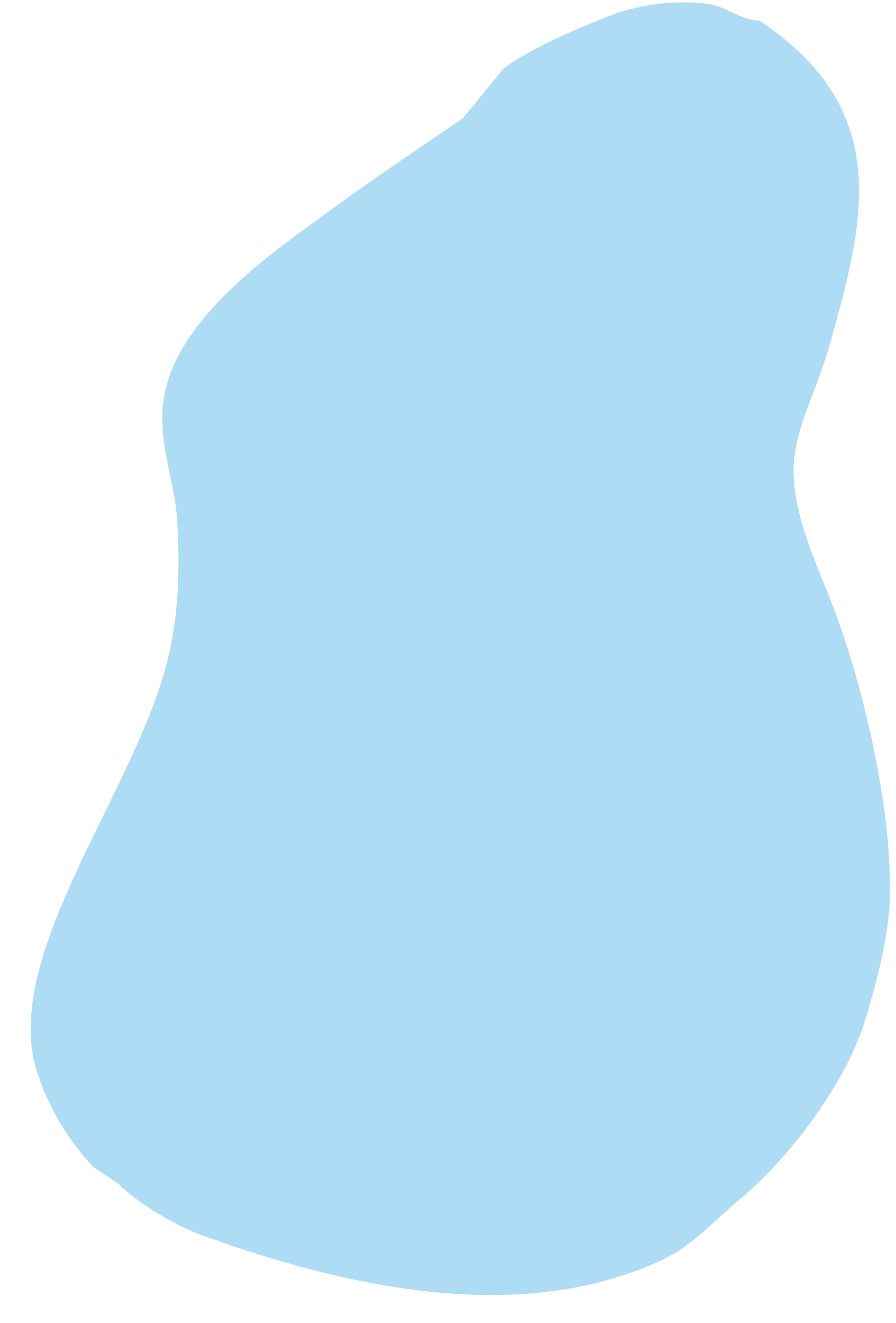 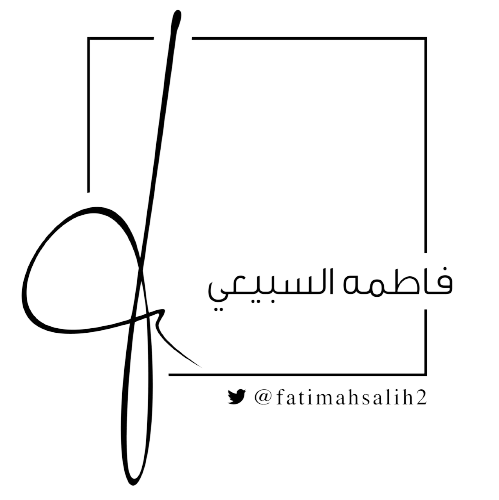 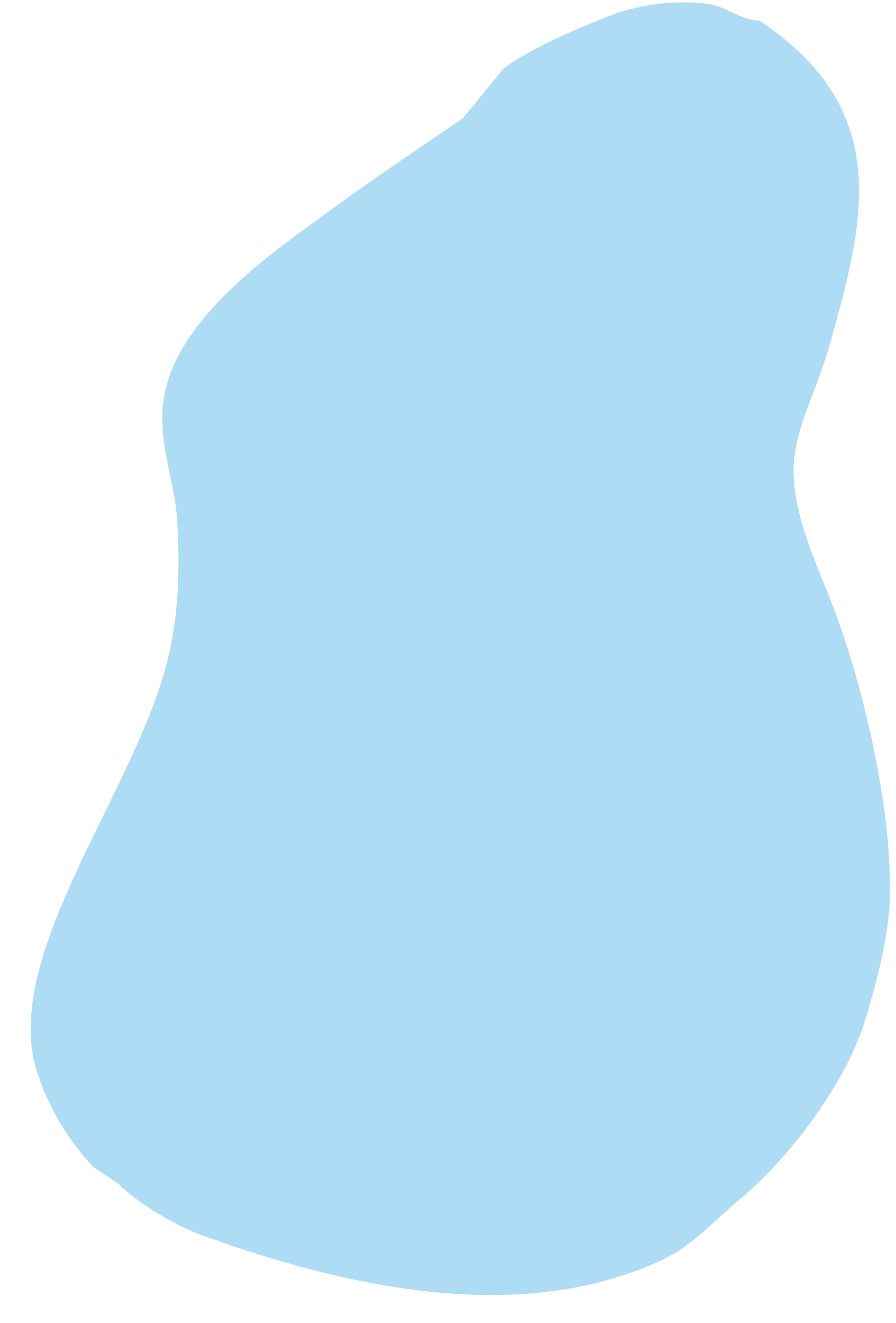 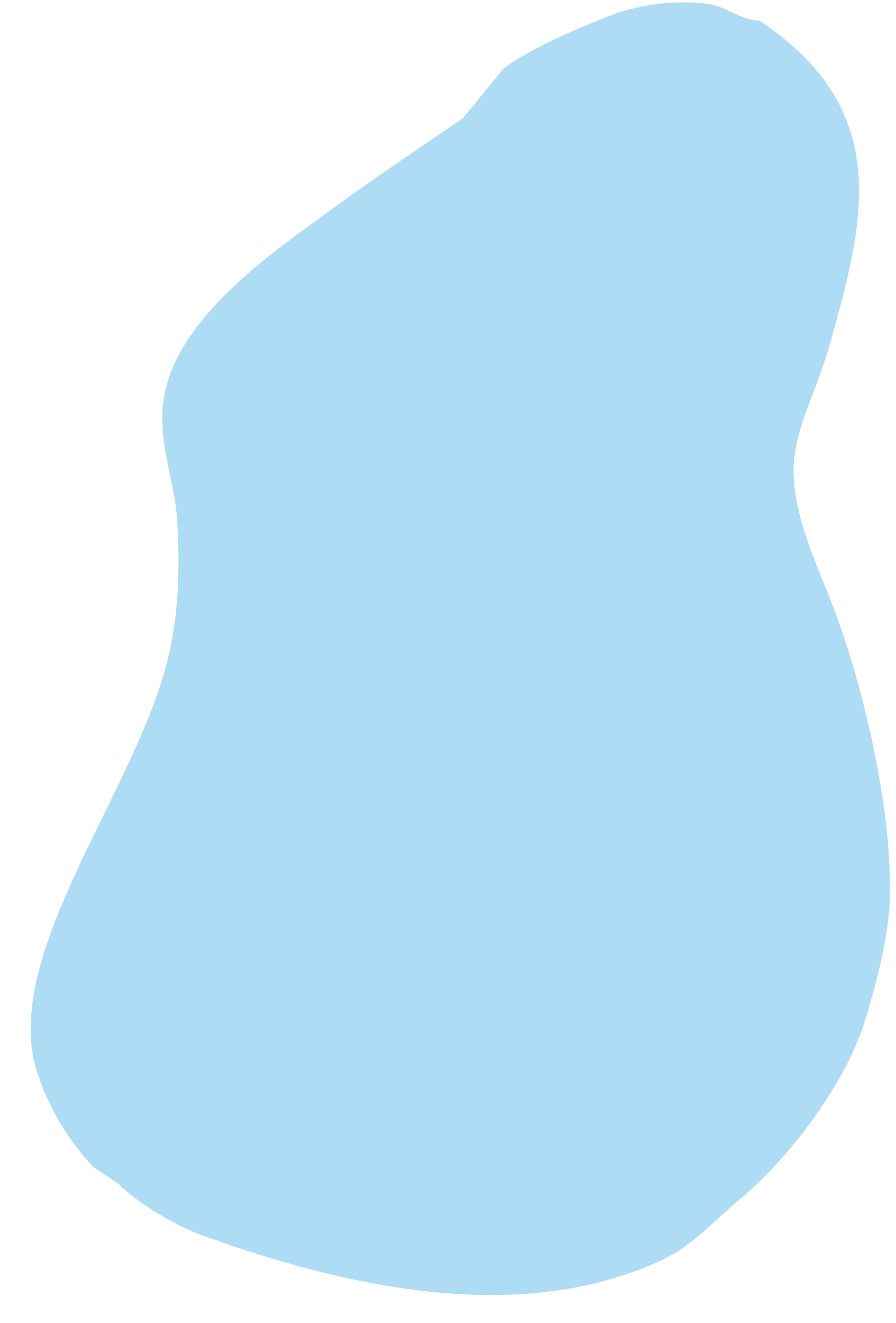 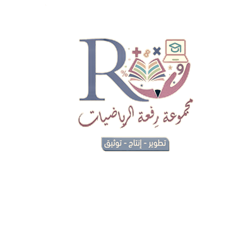 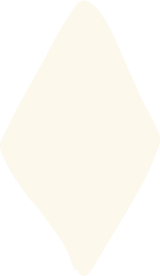 التعلم الفردي
الدقيقة الواحدة
تحقق من فهمك
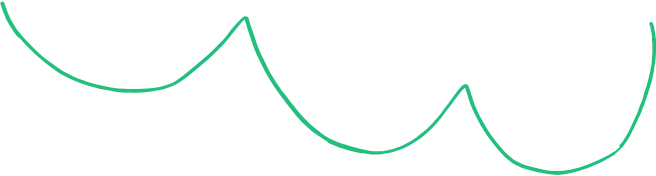 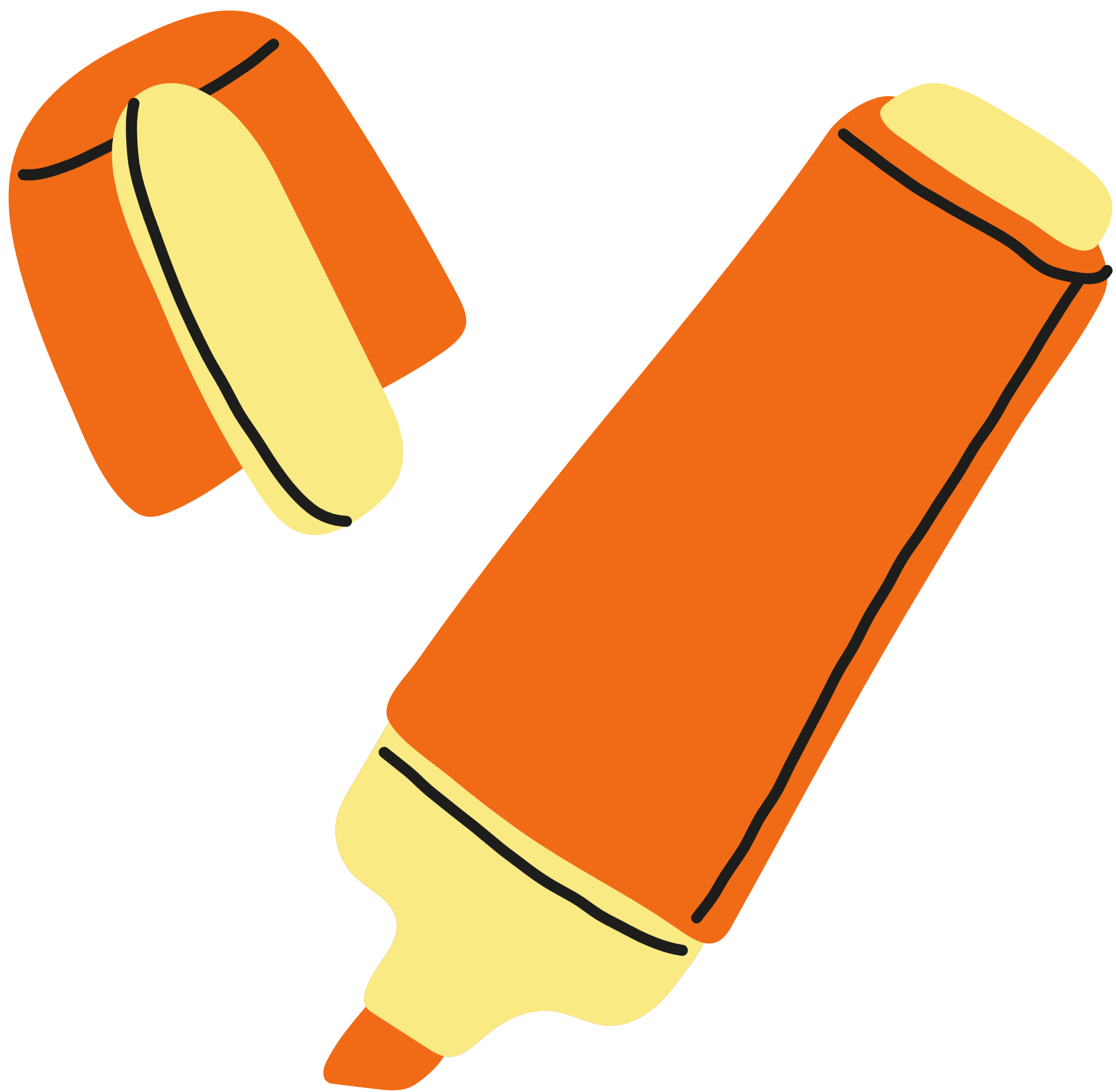 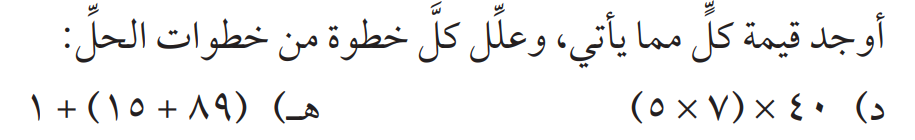 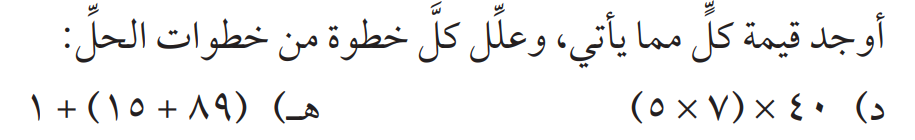 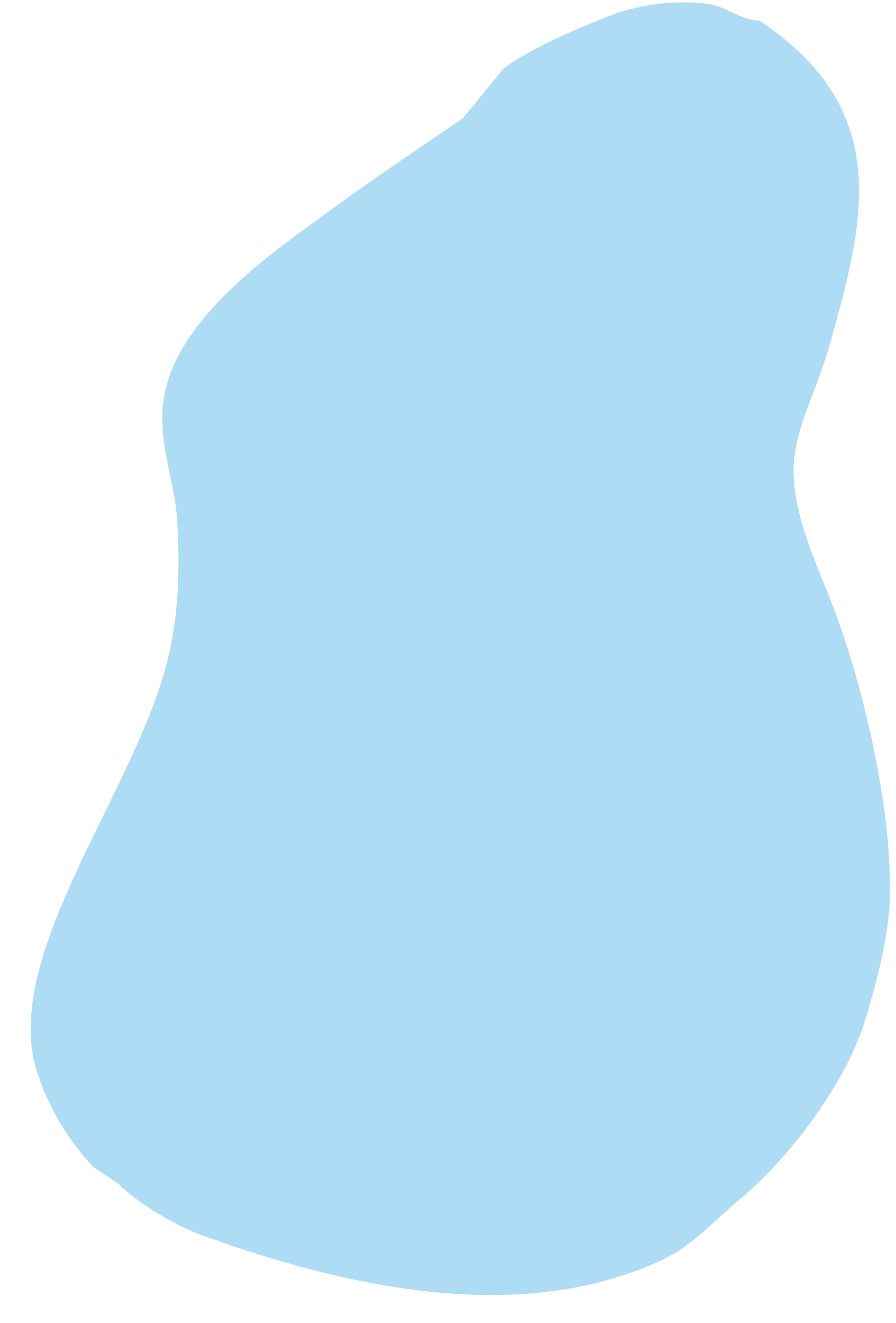 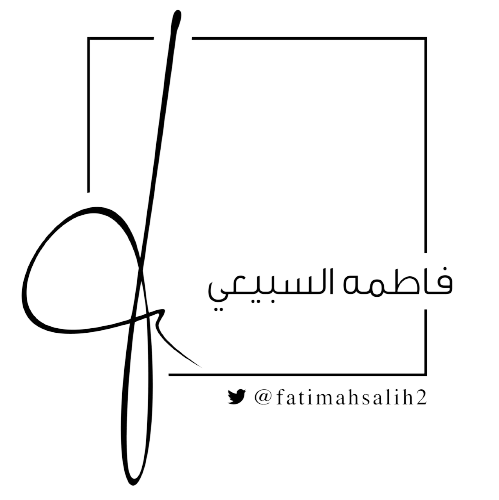 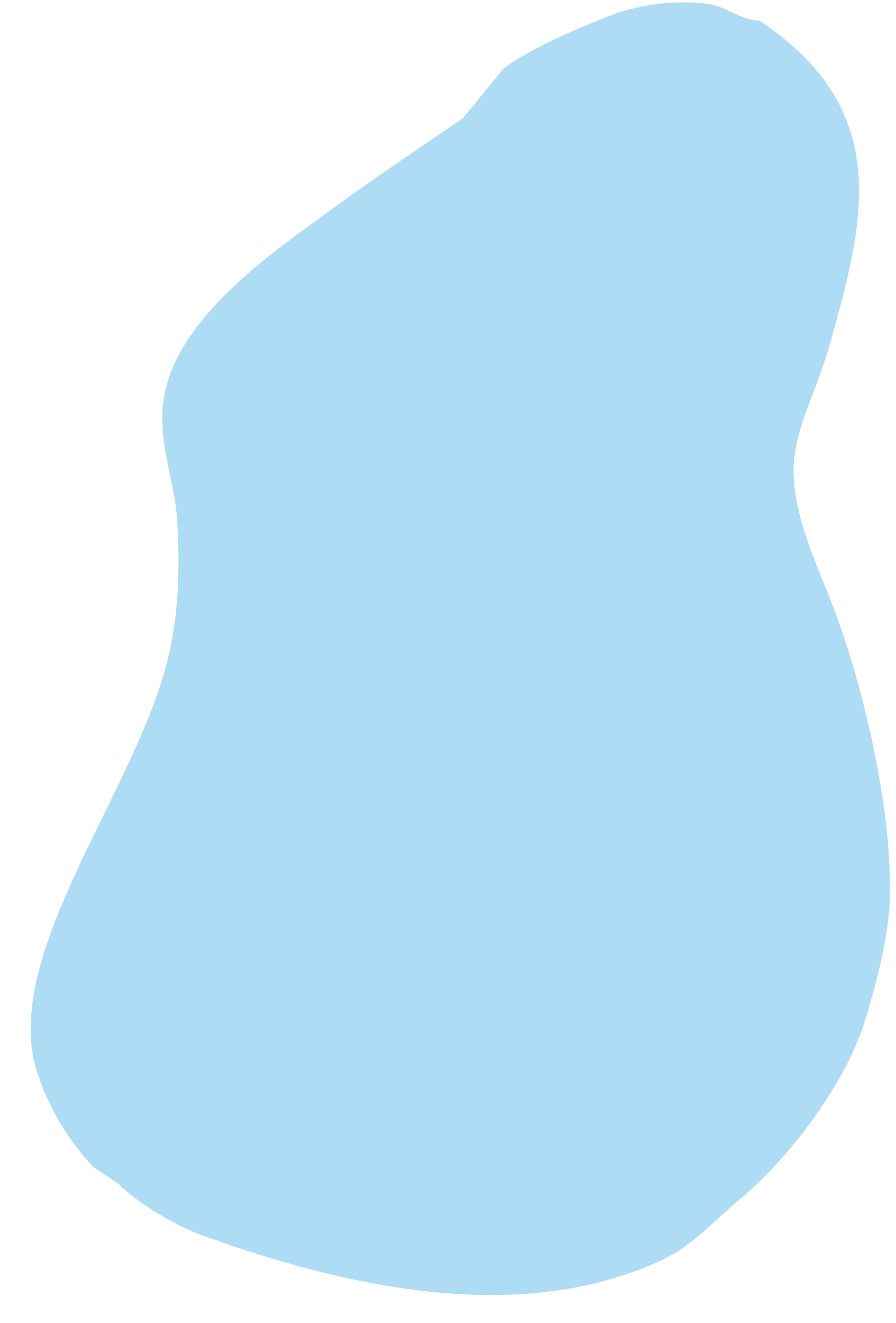 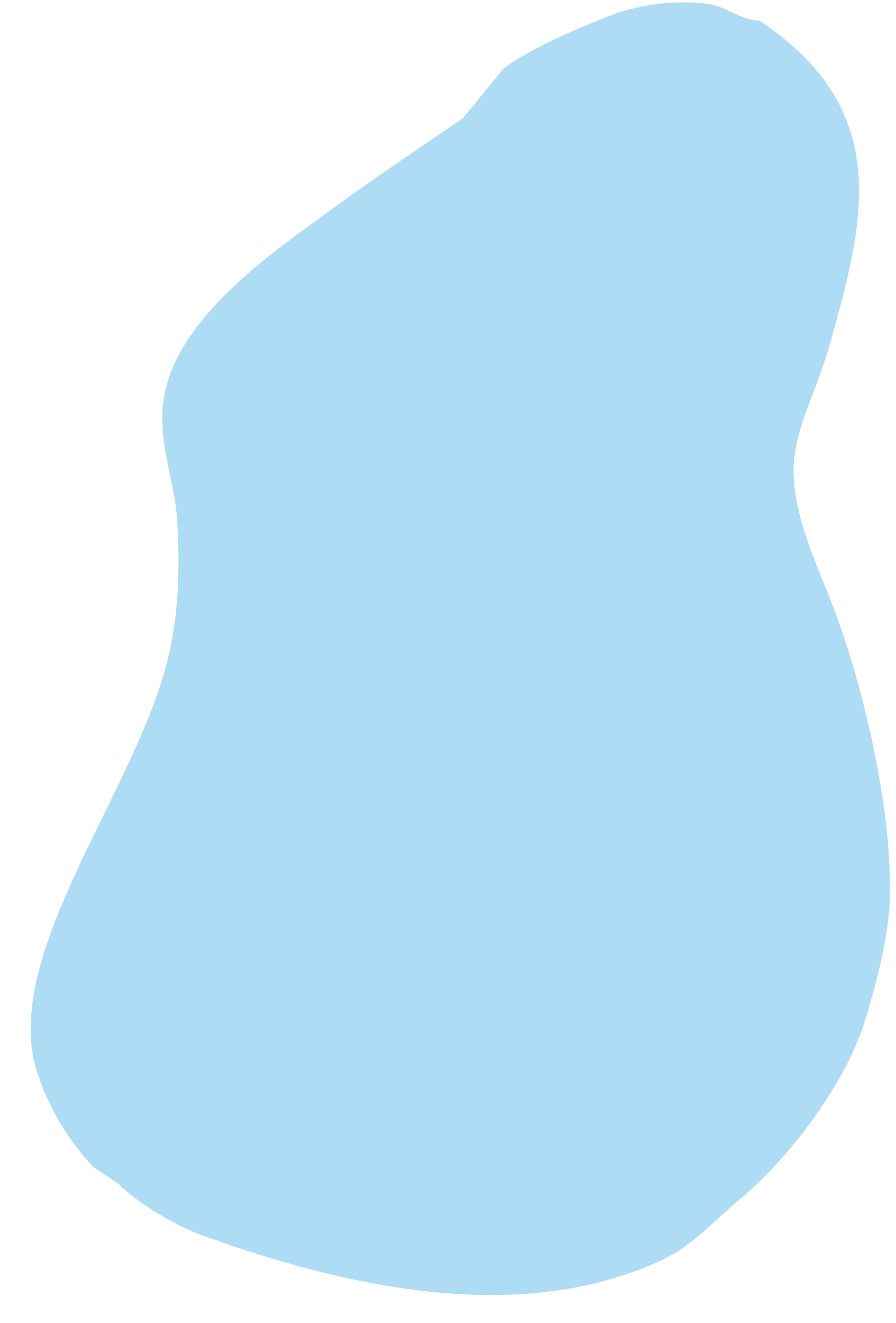 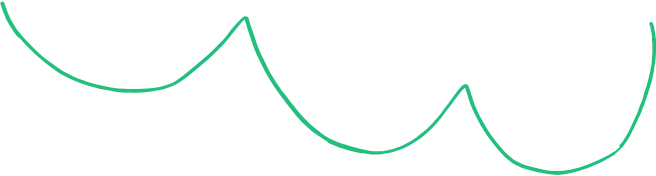 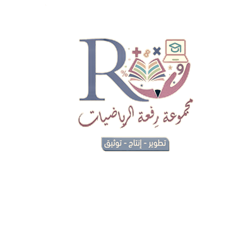 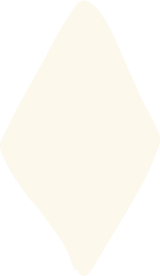 تأكد – تدرب وحل المسائل
التعلم الثنائي
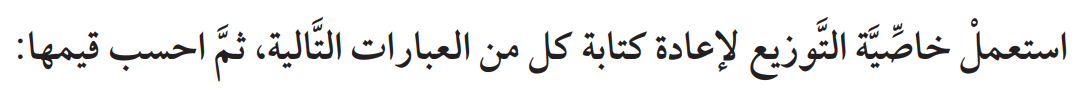 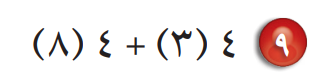 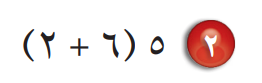 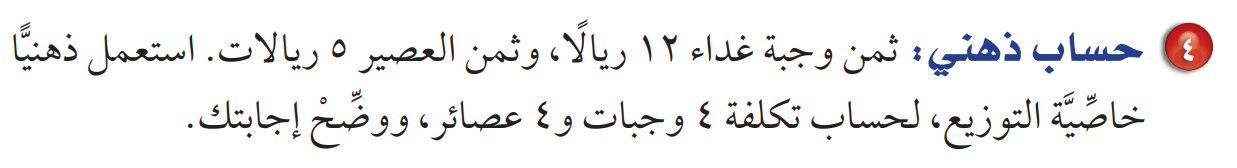 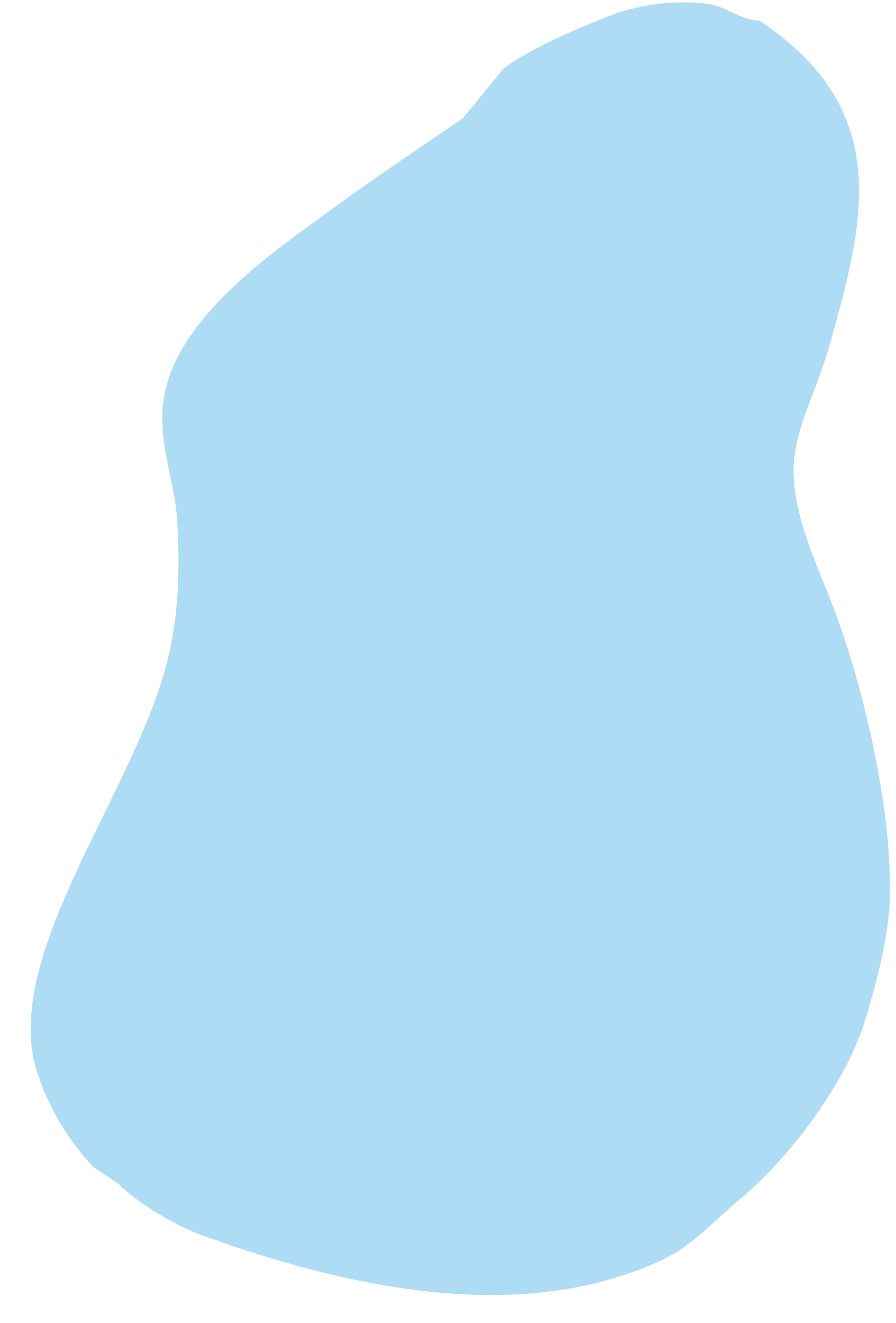 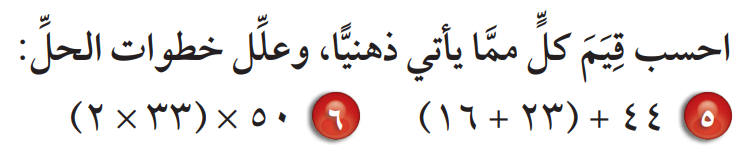 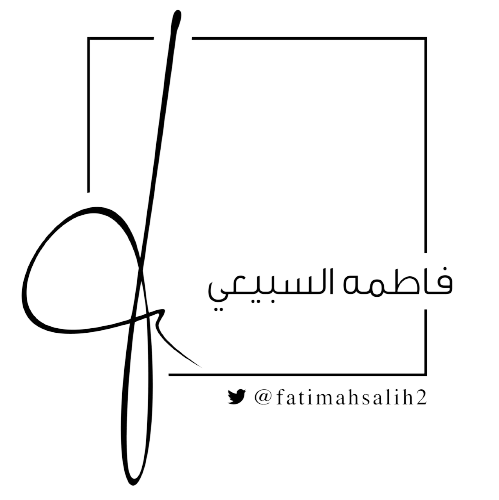 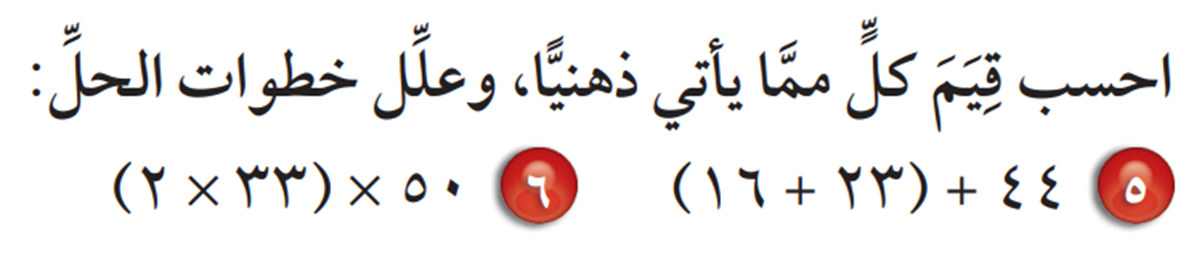 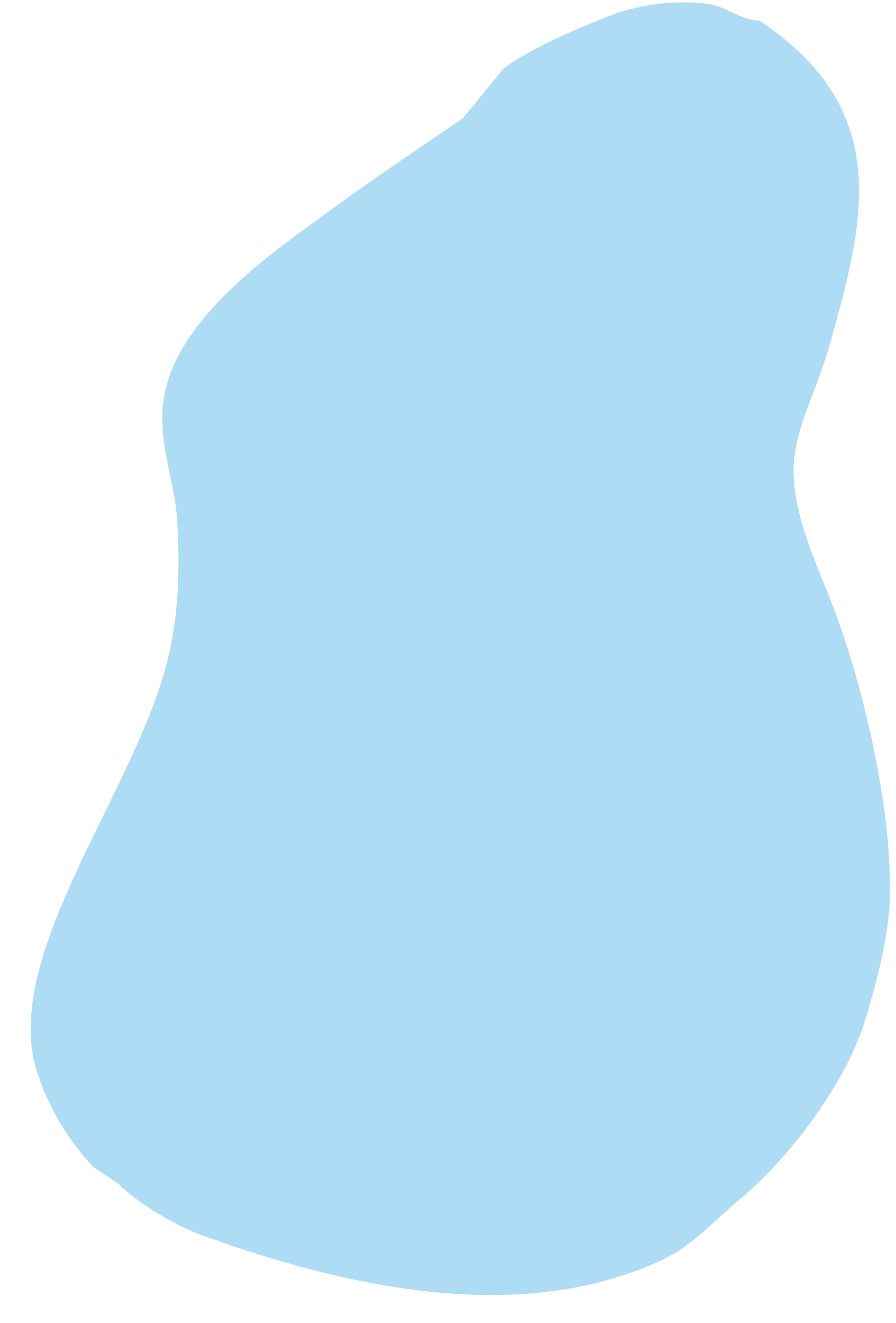 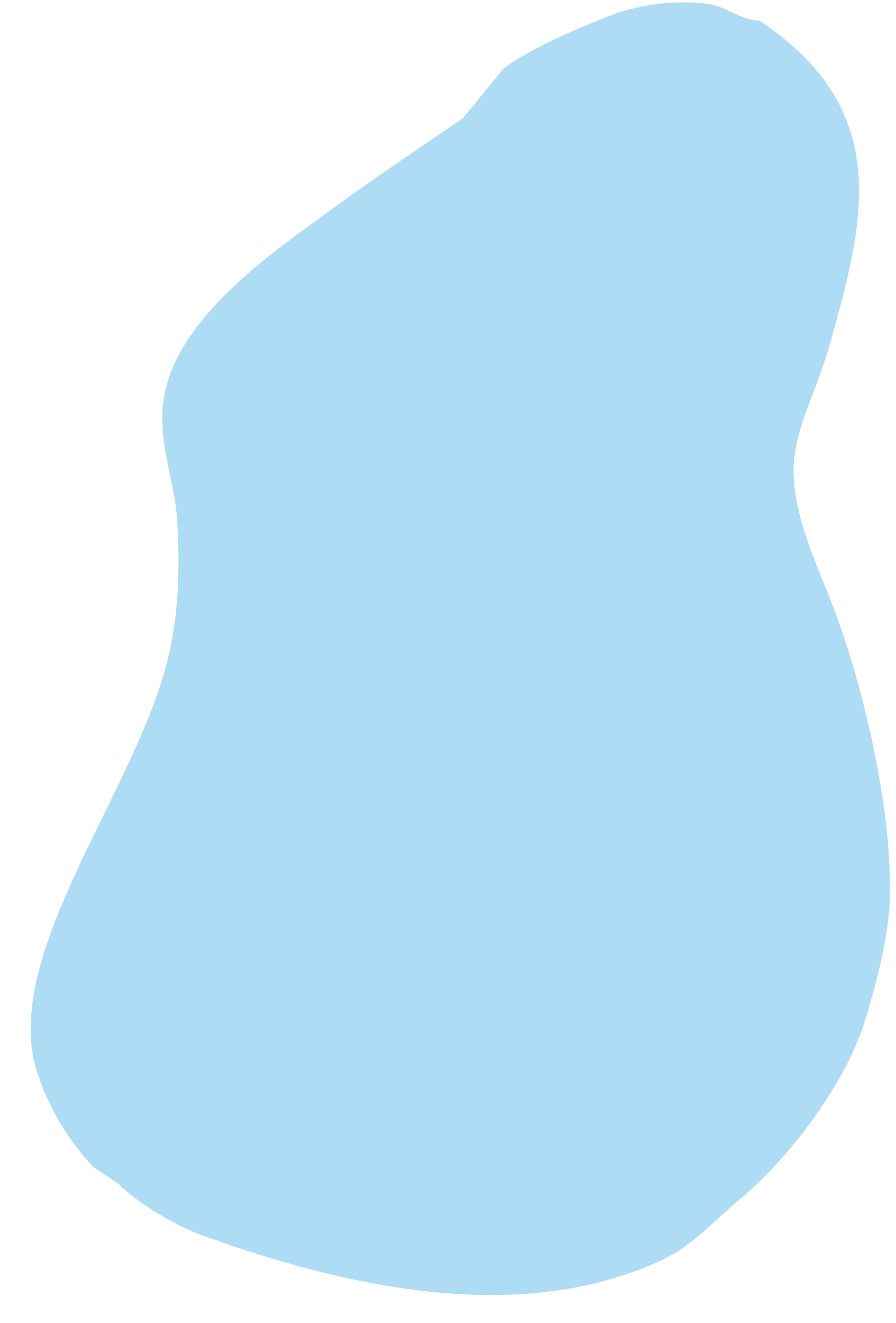 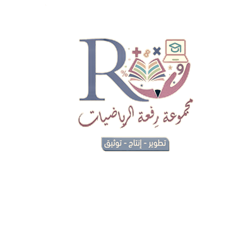 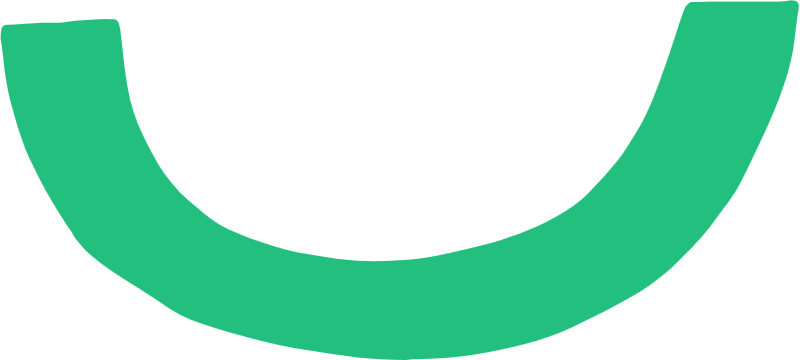 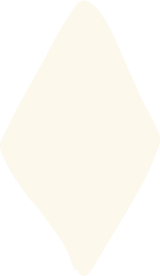 تعلم فردي
تدرب وحل المسائل
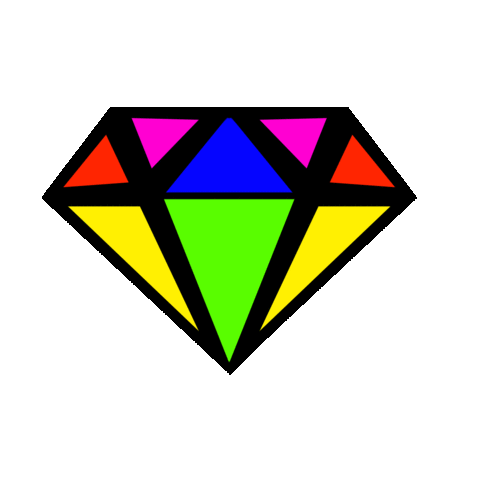 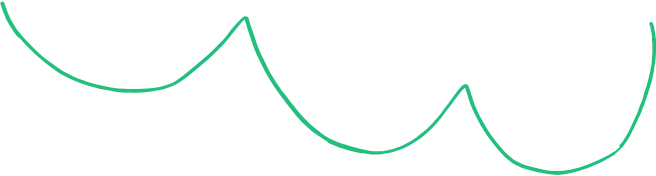 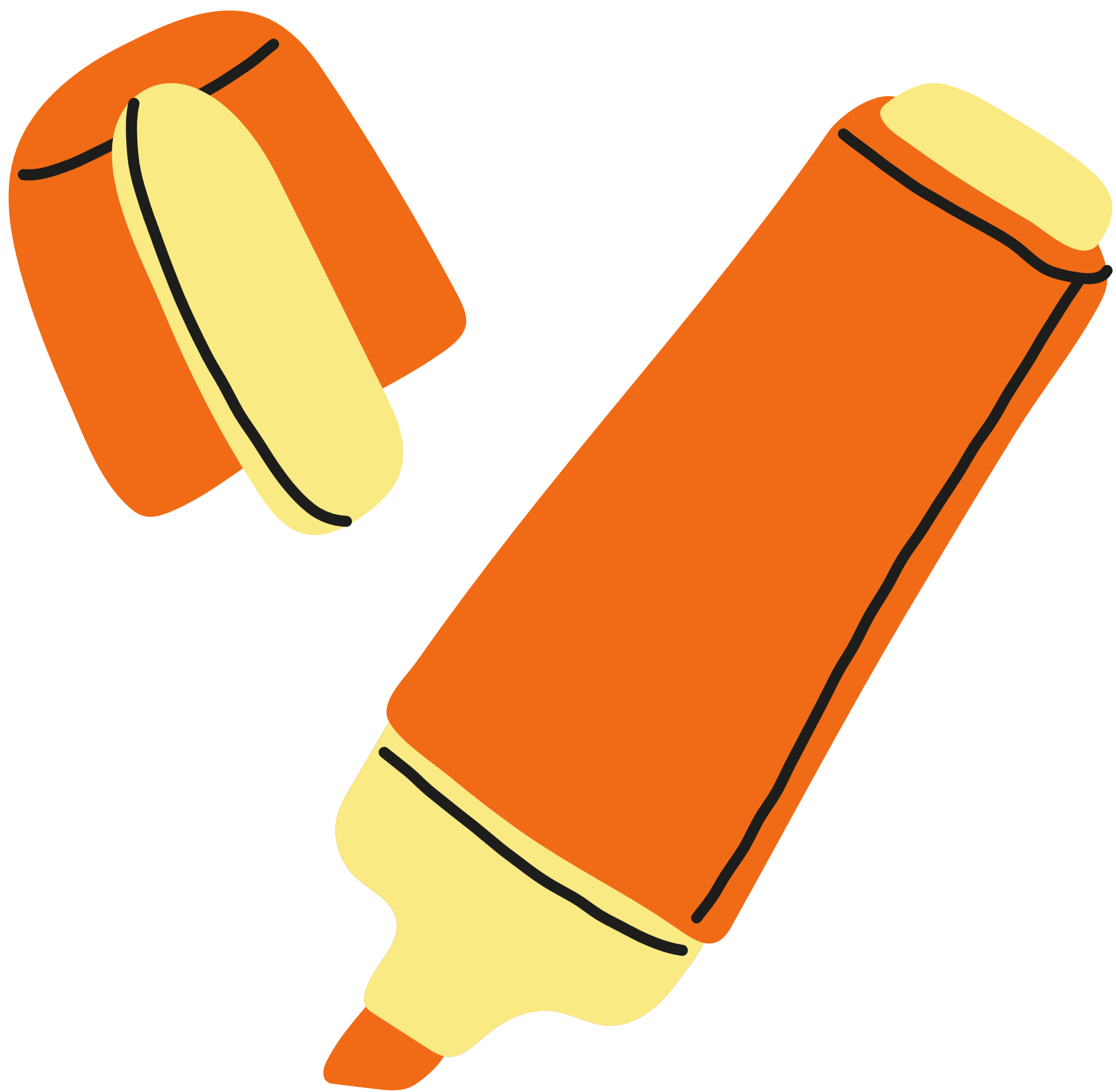 سؤال الألماسي
عشر نقاط
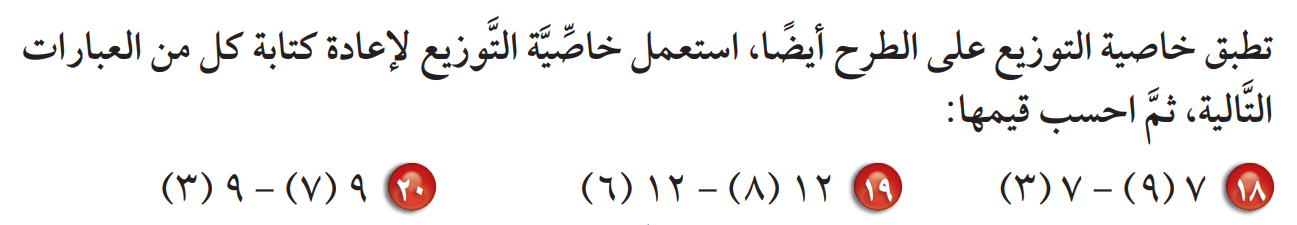 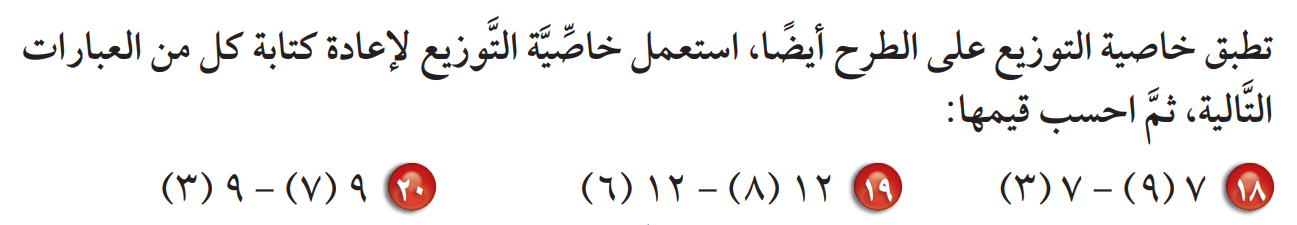 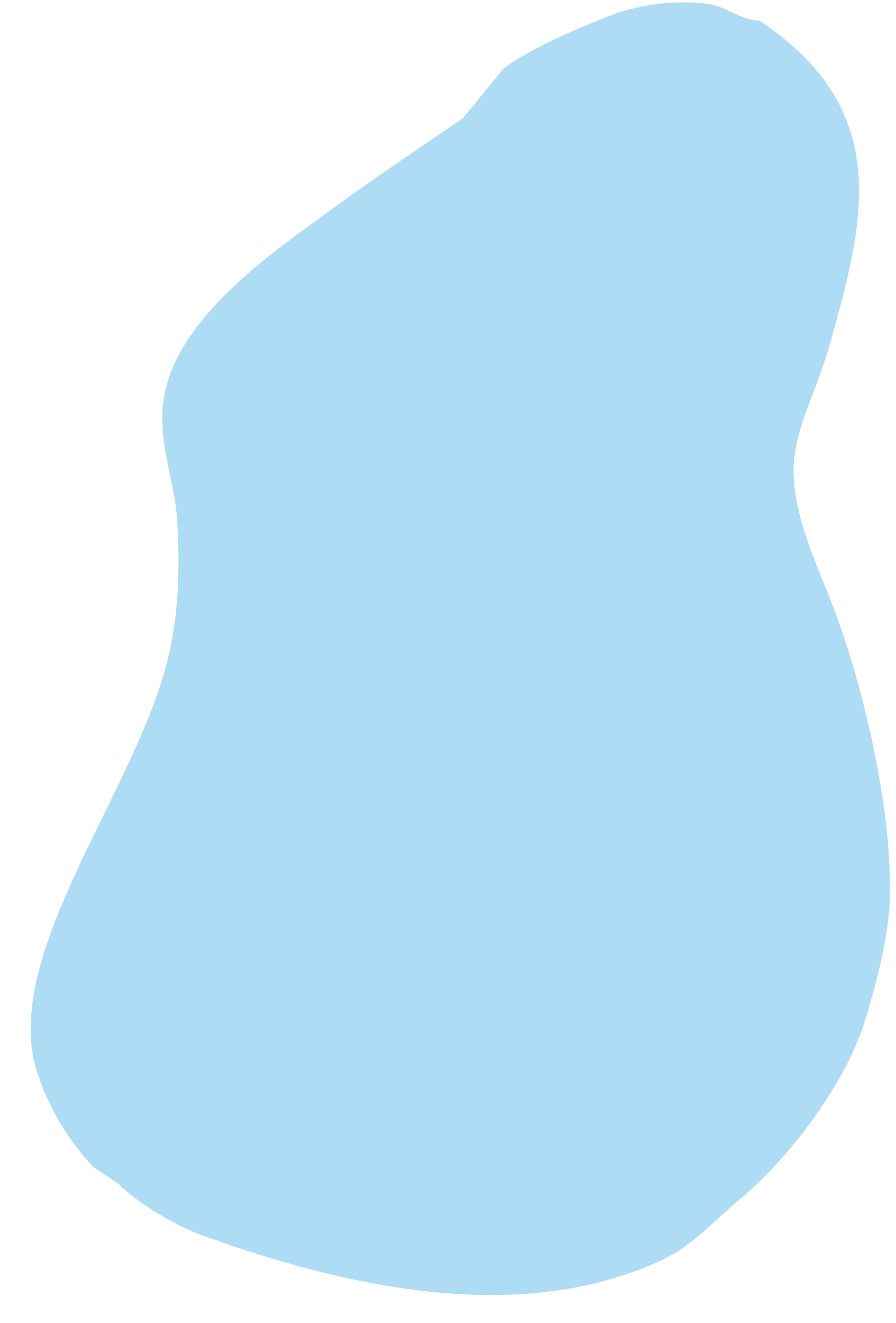 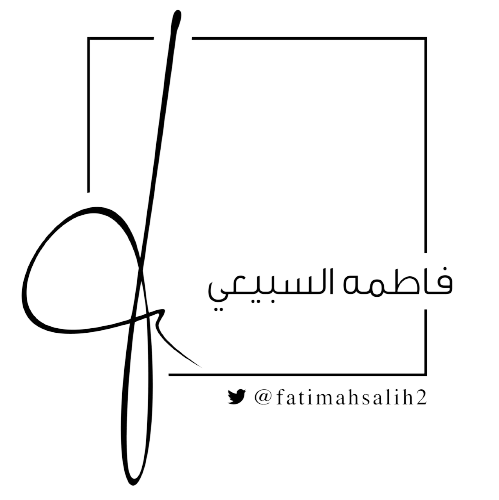 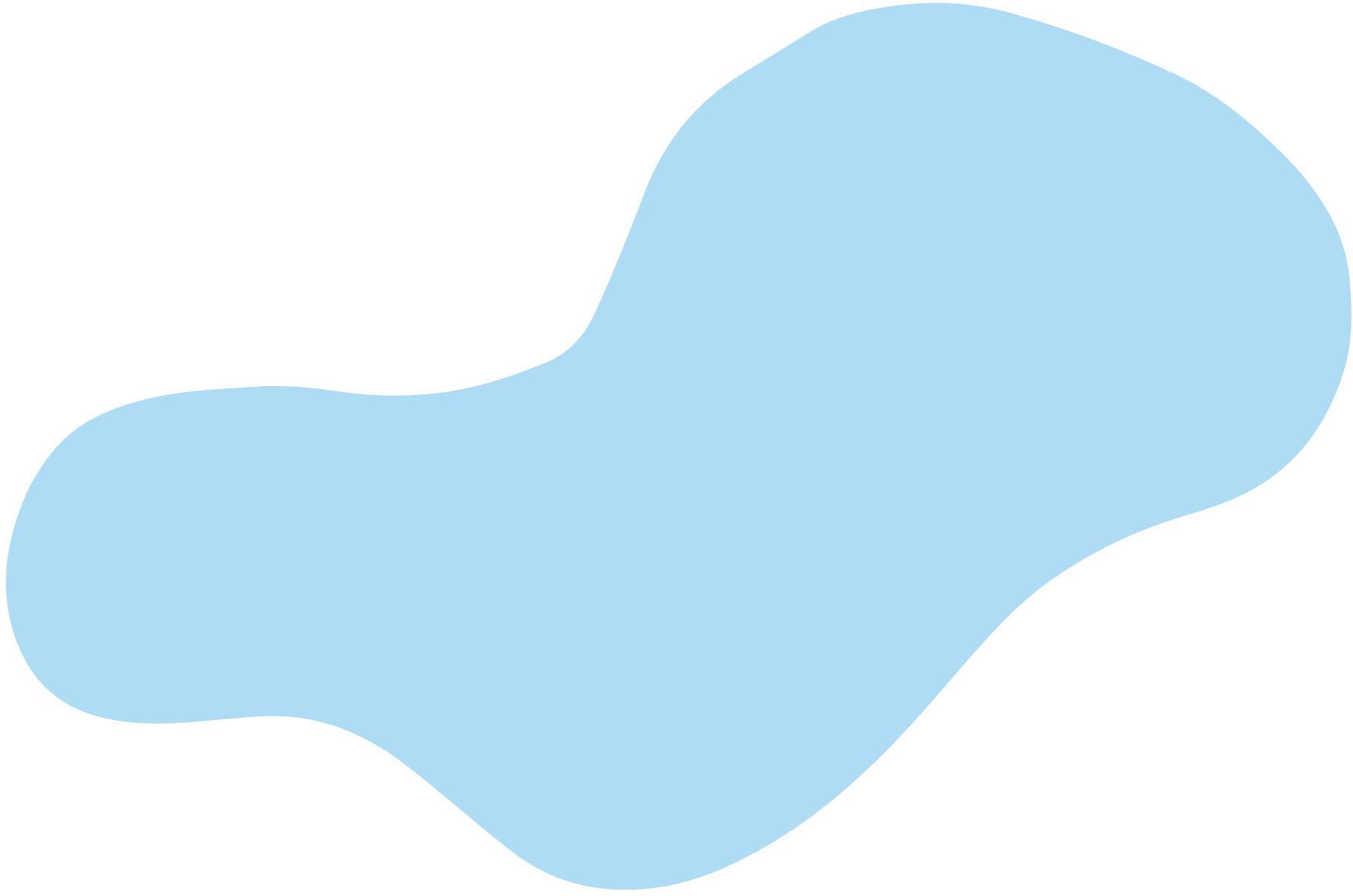 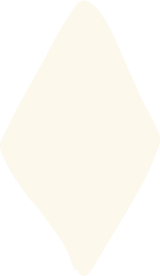 مسائل مهارات
التفكير العليا :
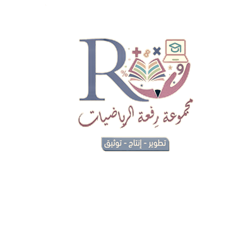 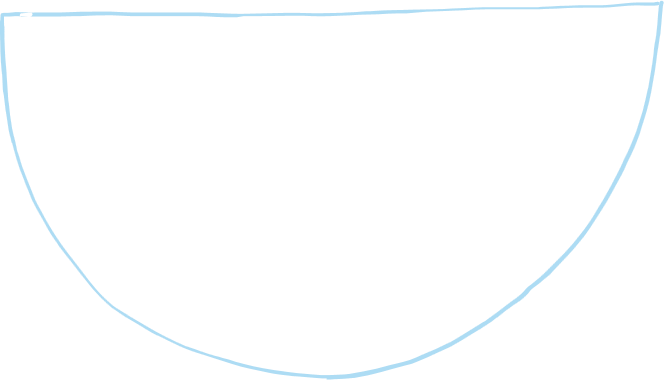 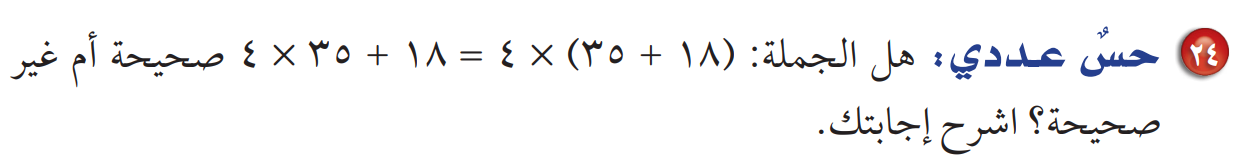 غير صحيحة
لأن ،  ( 18 + 35 ) × 4 = 212
بينما    18 + 35 × 4 =  158
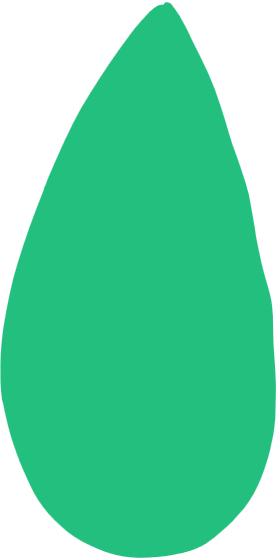 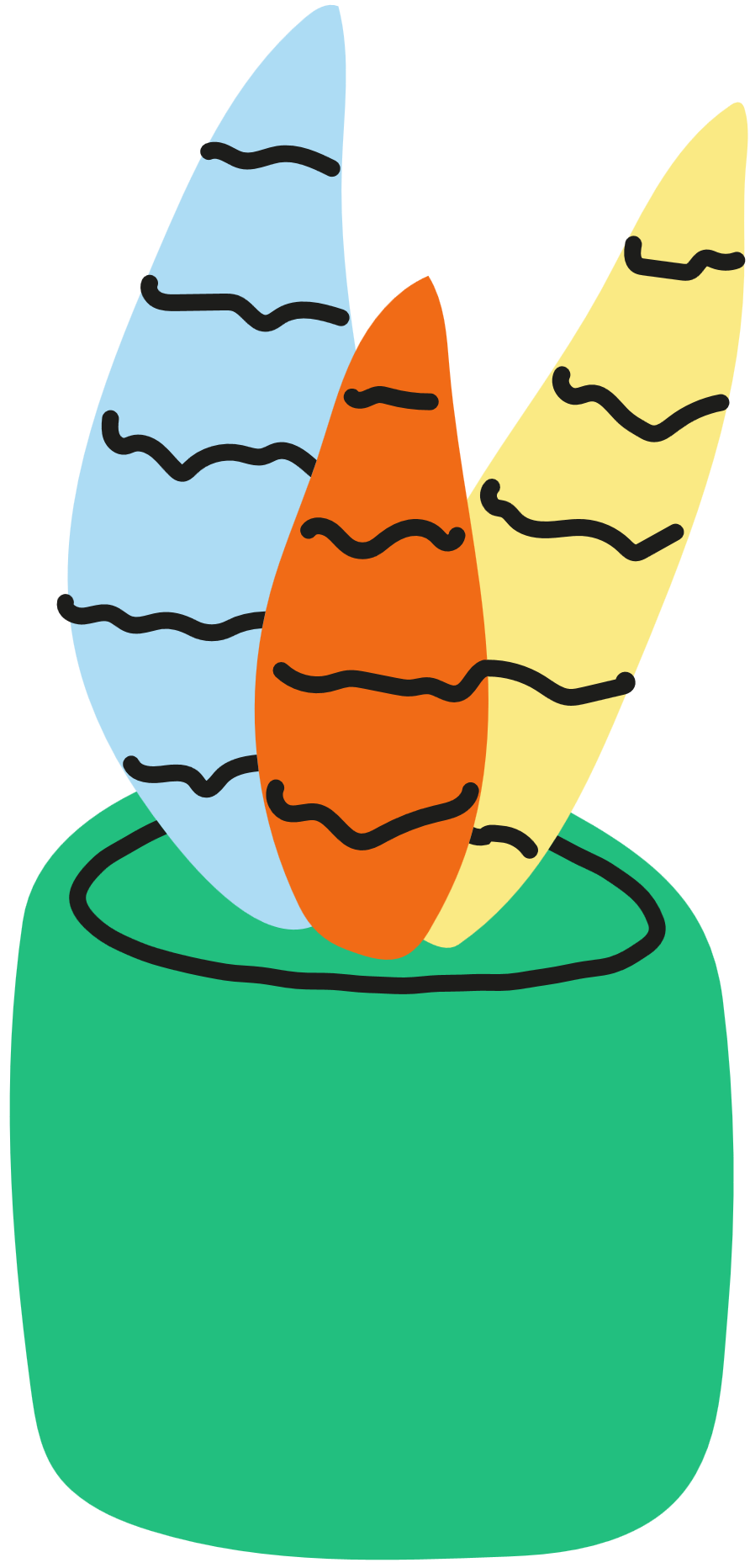 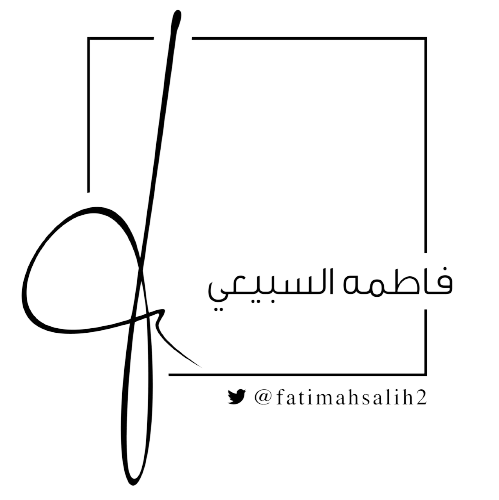 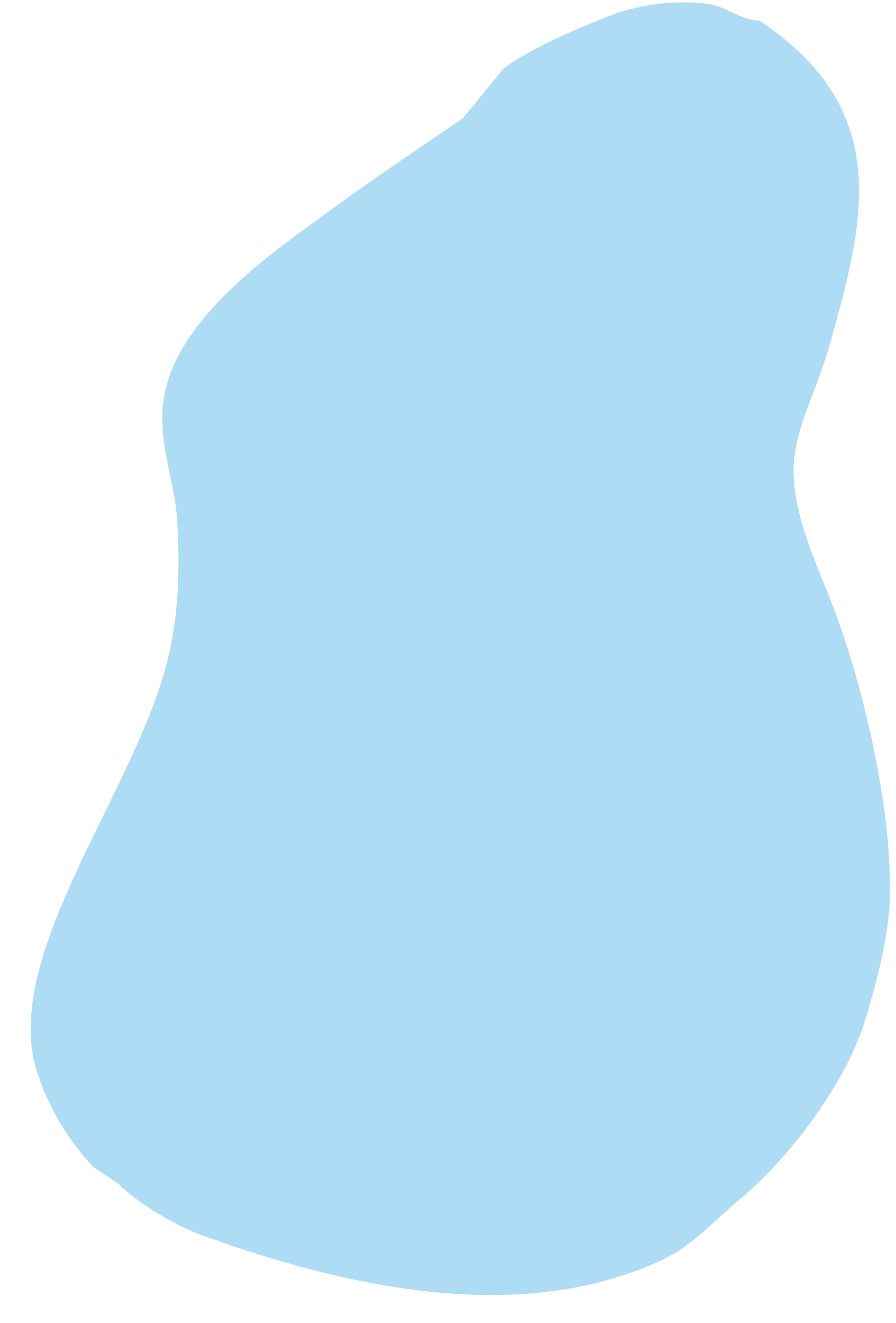 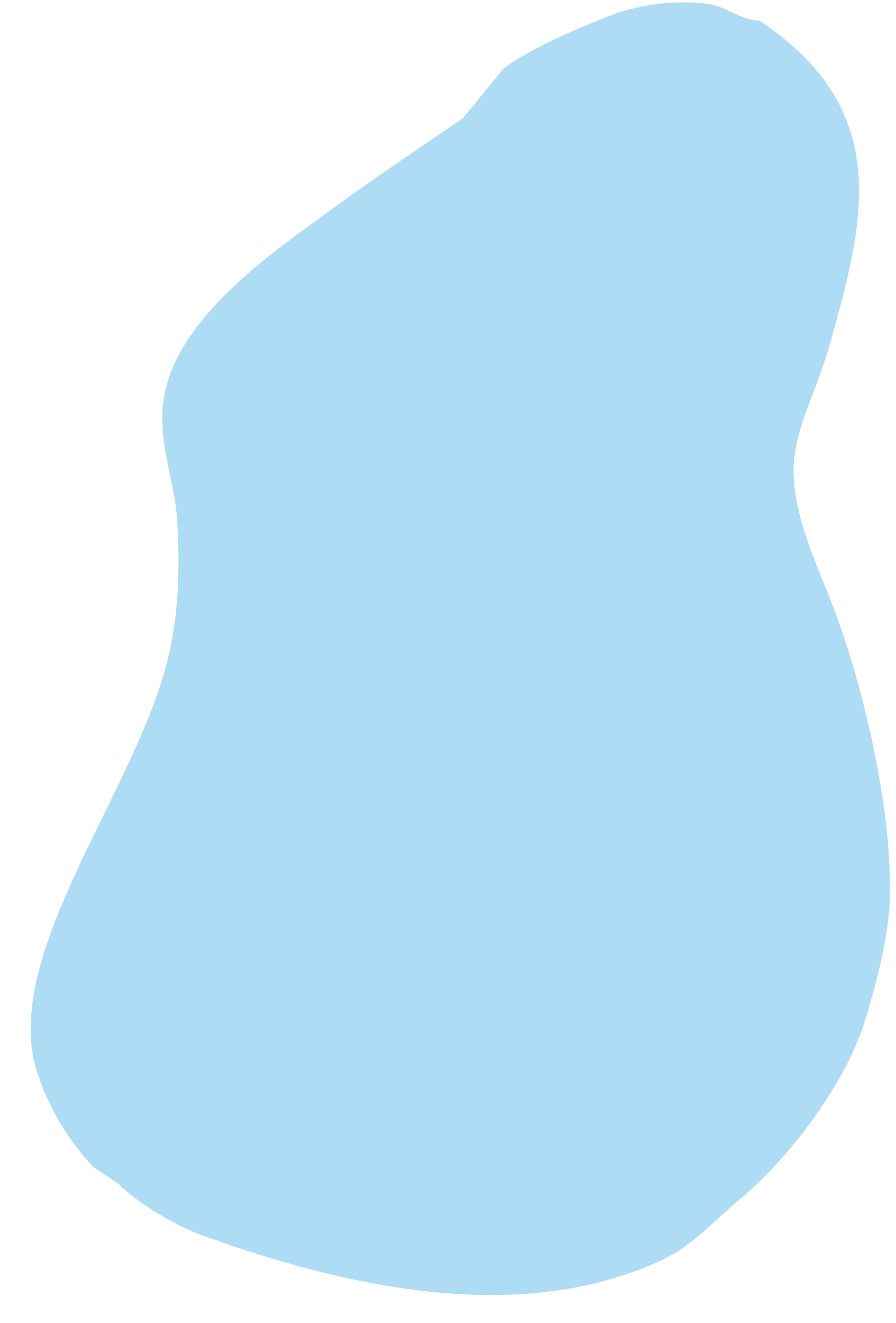 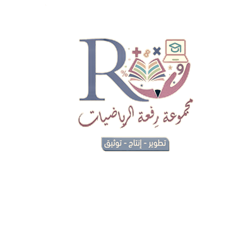 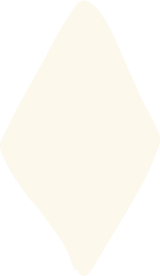 الاختبارات الدولية
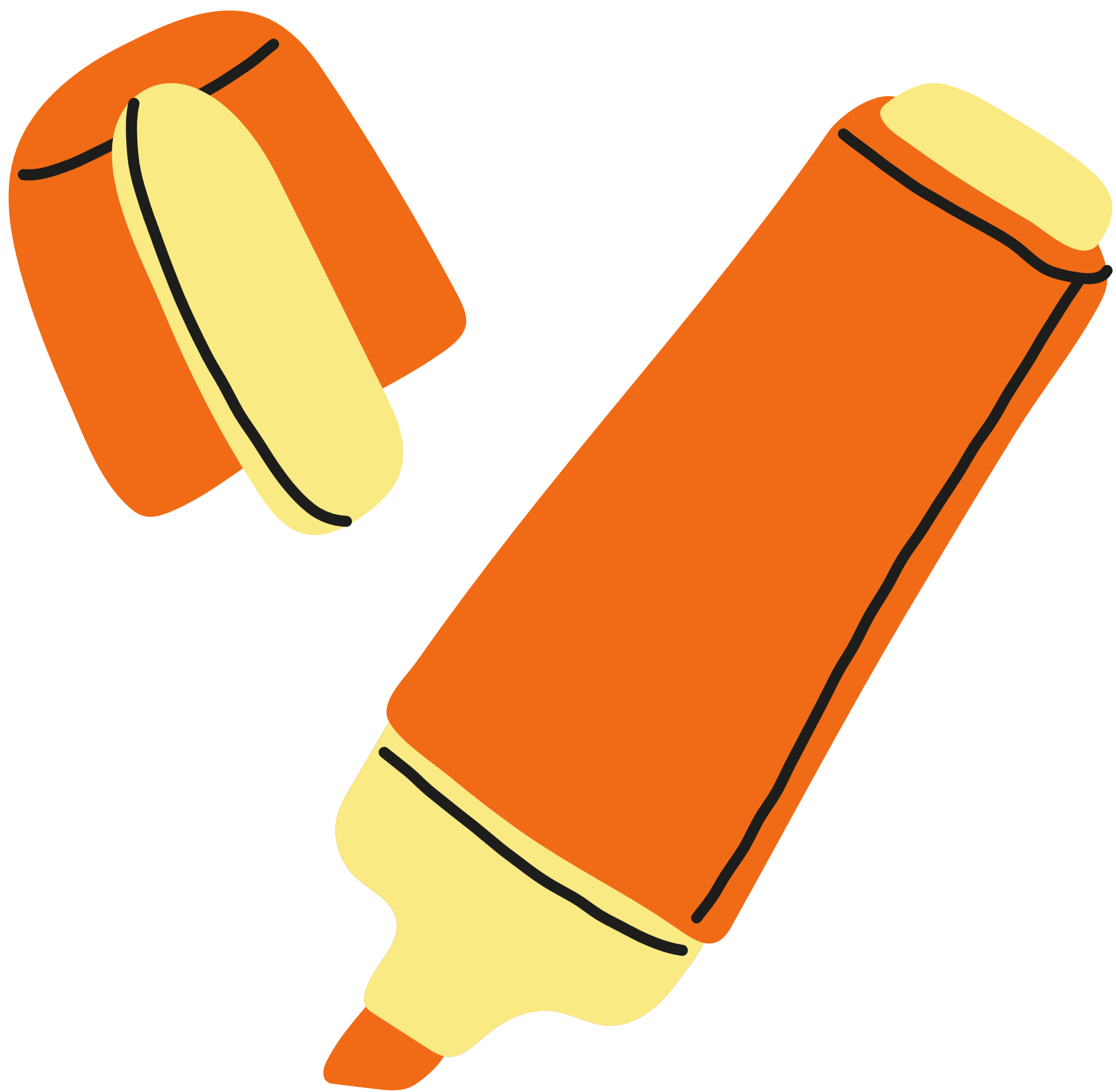 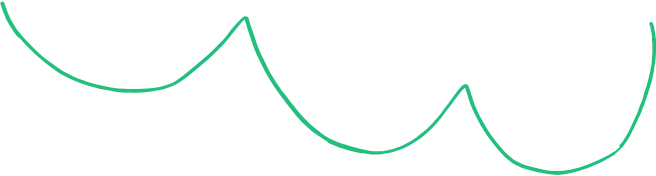 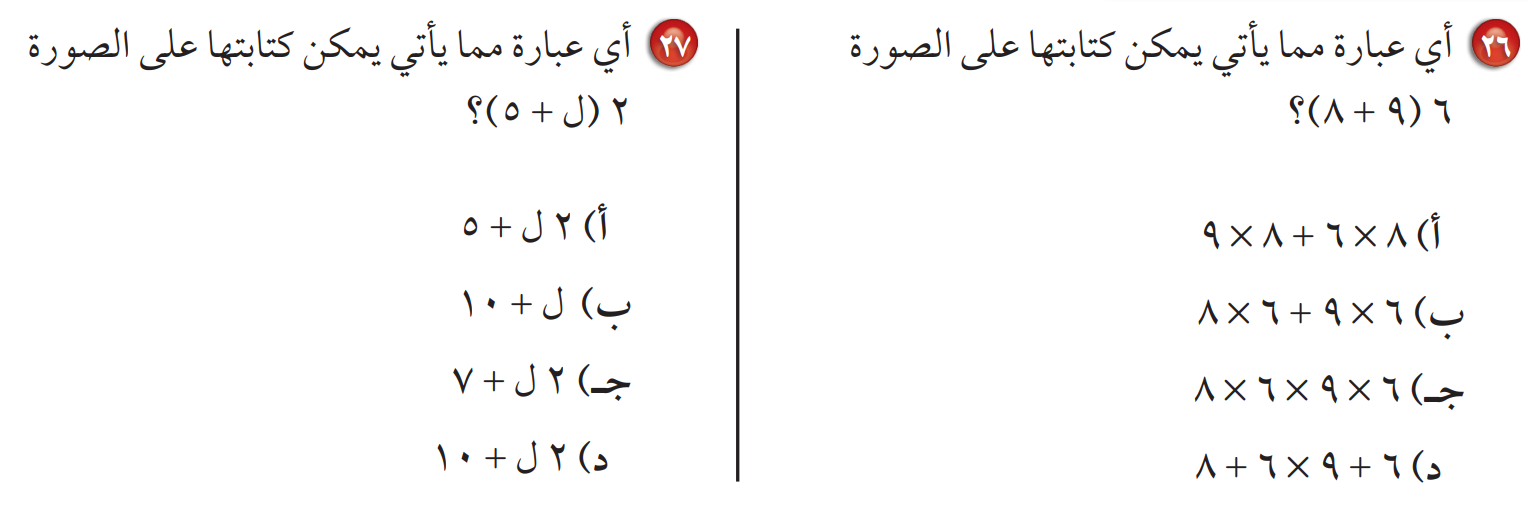 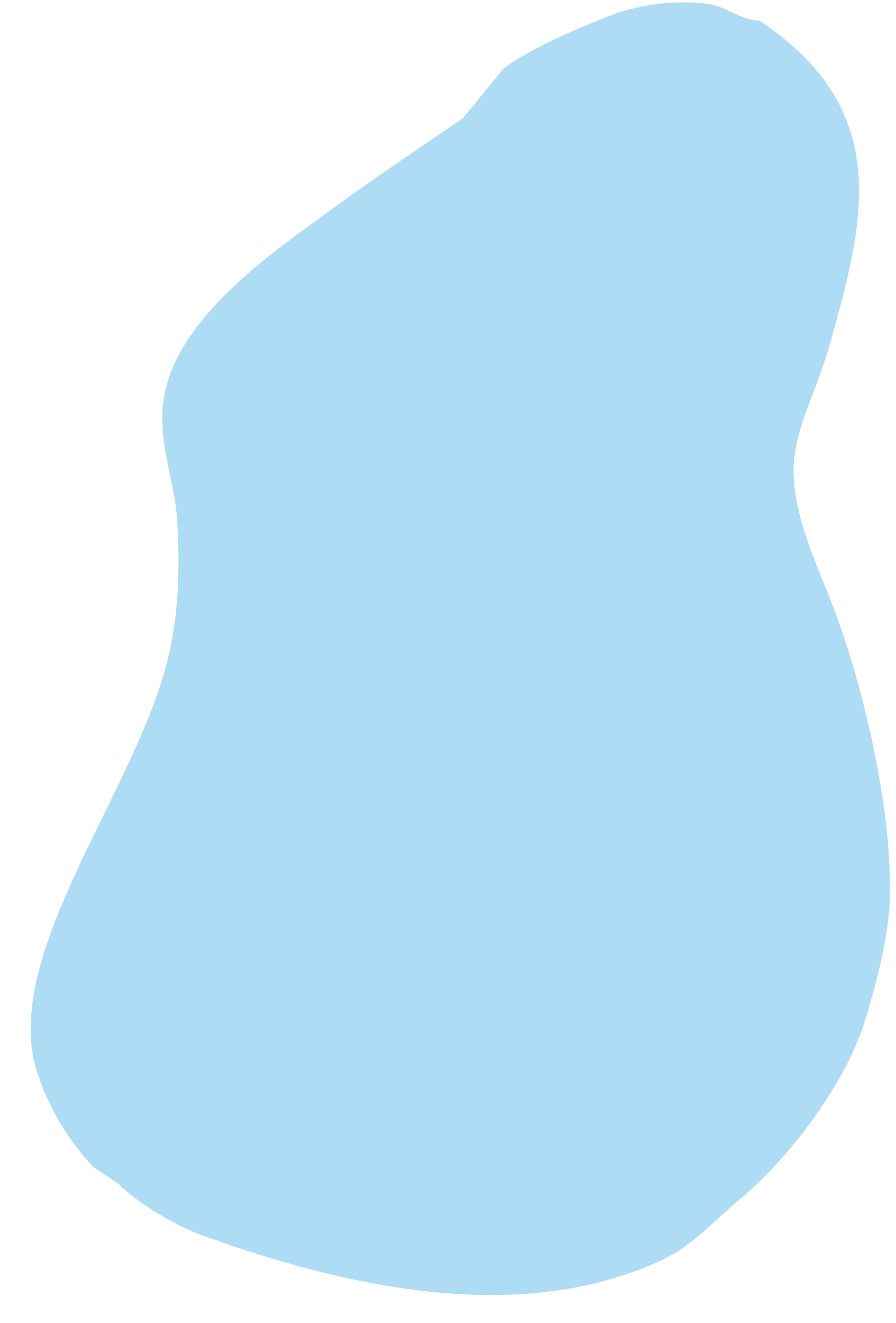 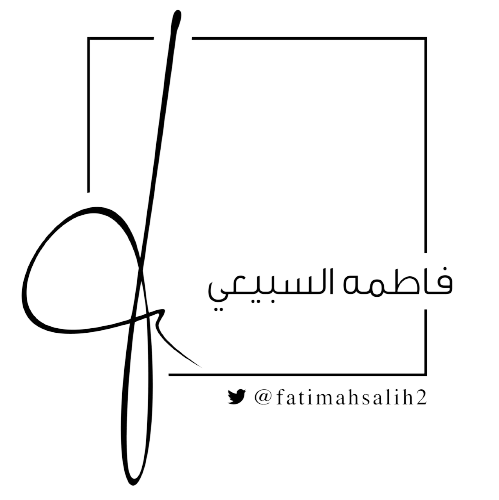 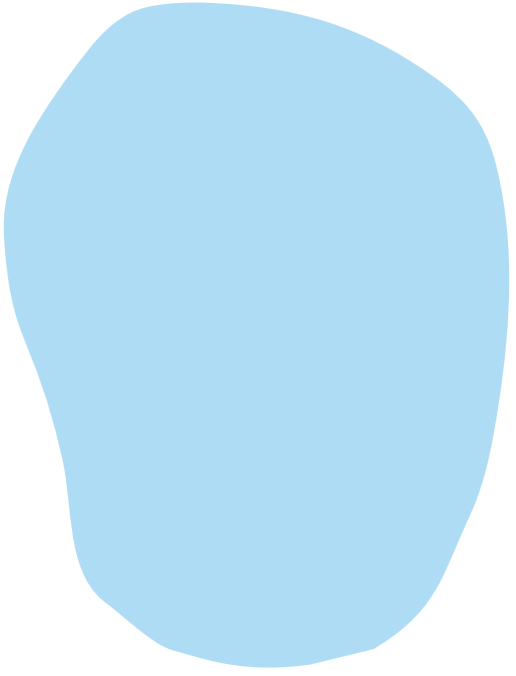 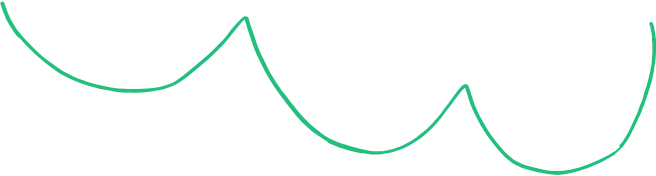 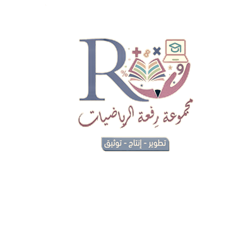 الواجب 
منصة مدرستي
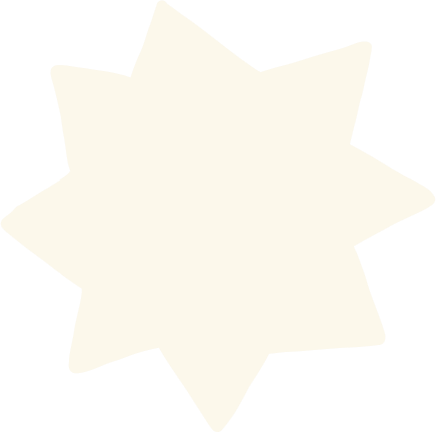 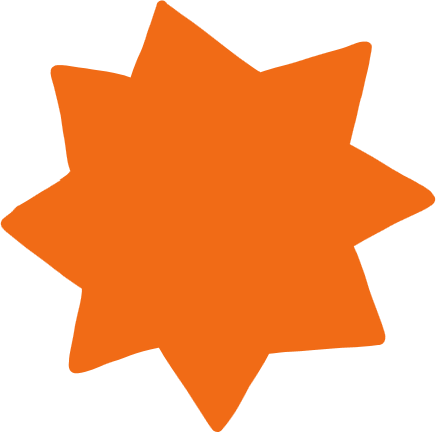 موقع رفعة التعليمية
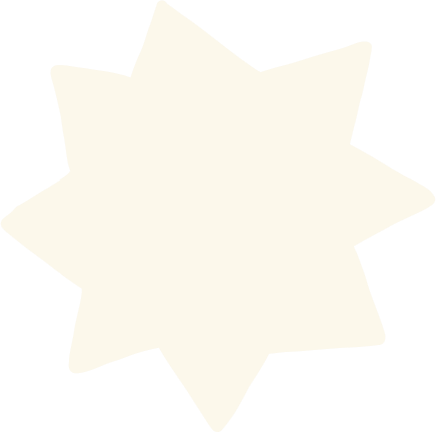 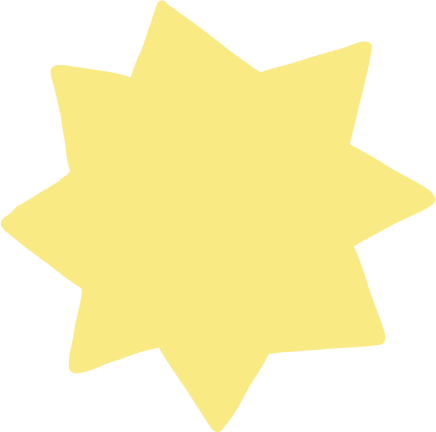 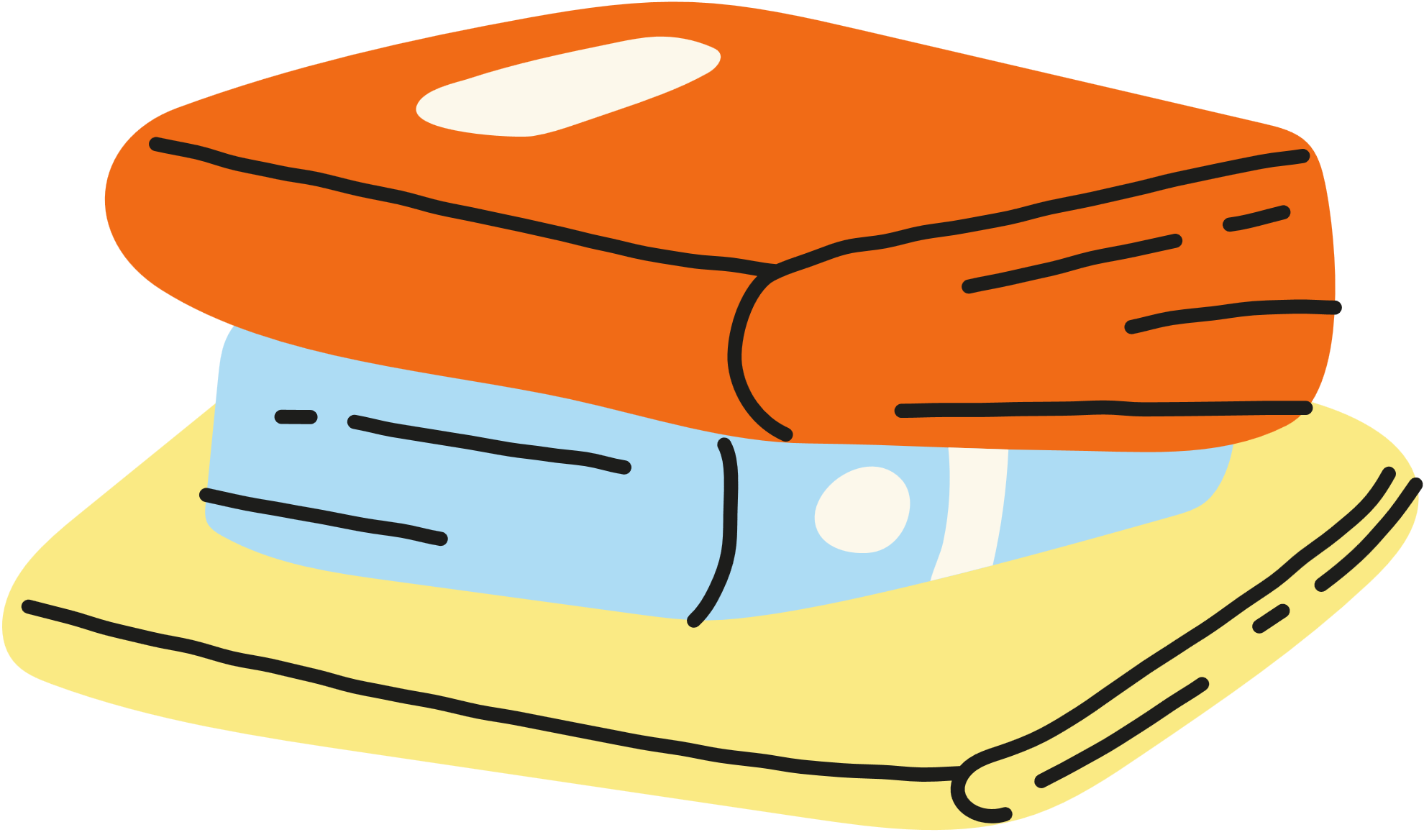 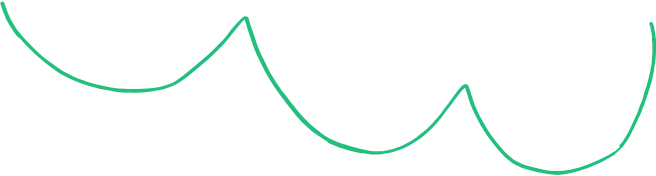 قناة تيليجرام
أ / فاطمه صالح السبيعي
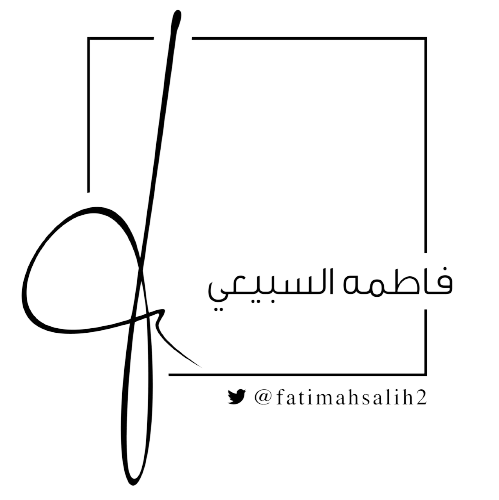 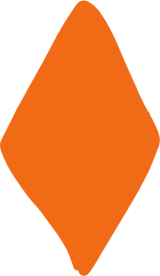 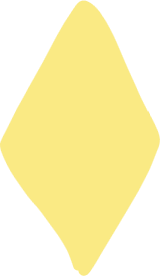